CS1033 Assignment 1 Slide Show (Group 5)
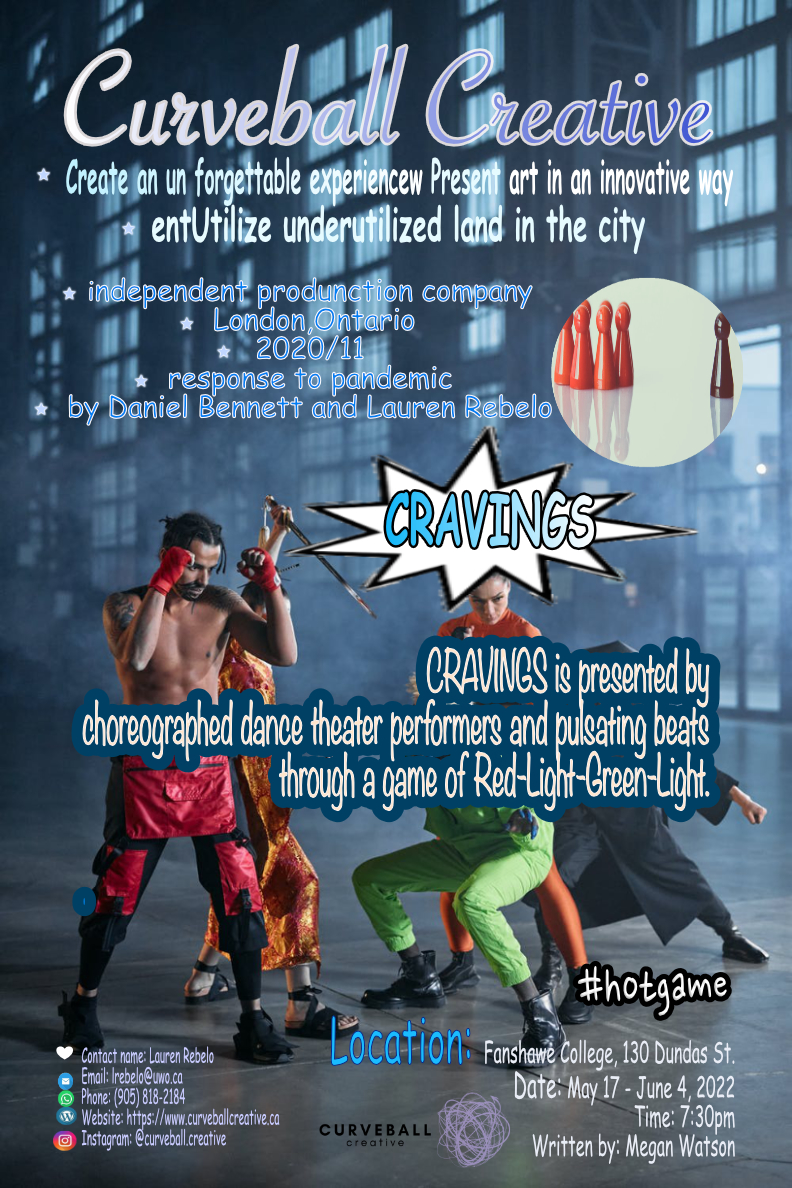 2/103
[Speaker Notes: zwan2642_poster.jpg]
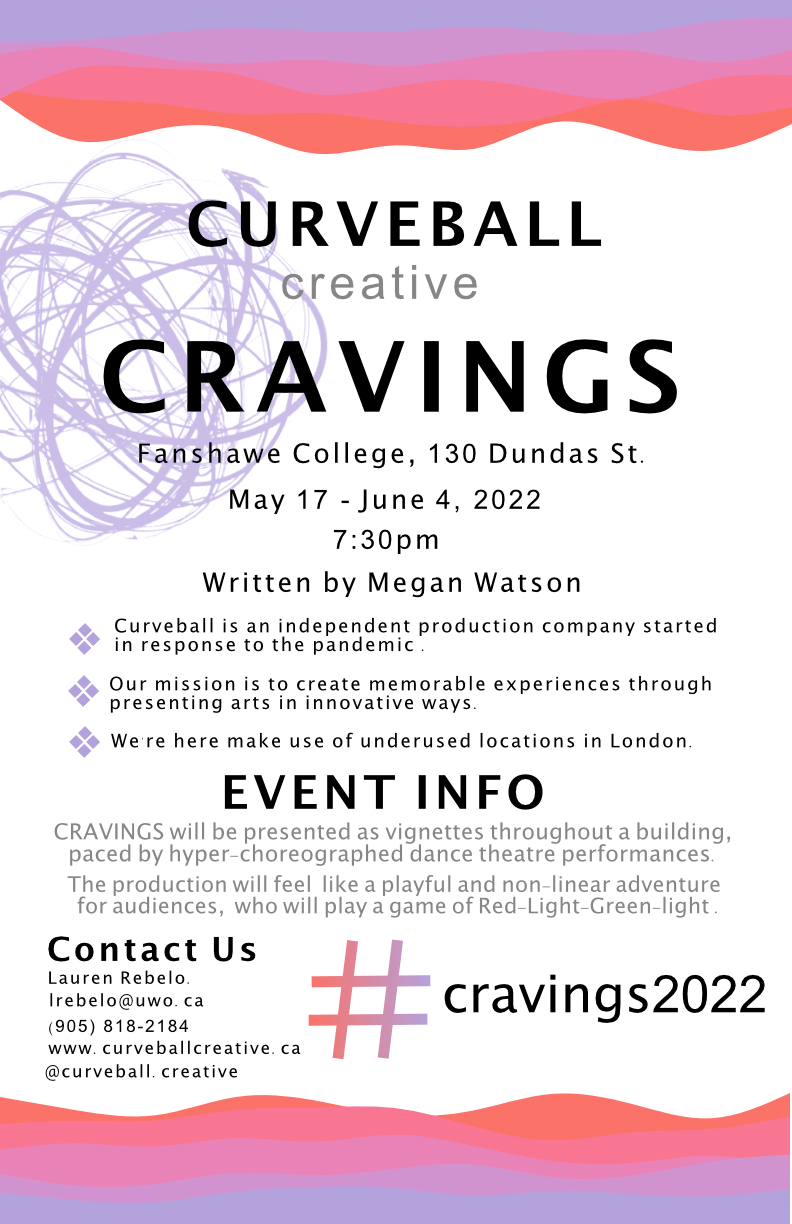 3/103
[Speaker Notes: yvirdi_poster.jpg]
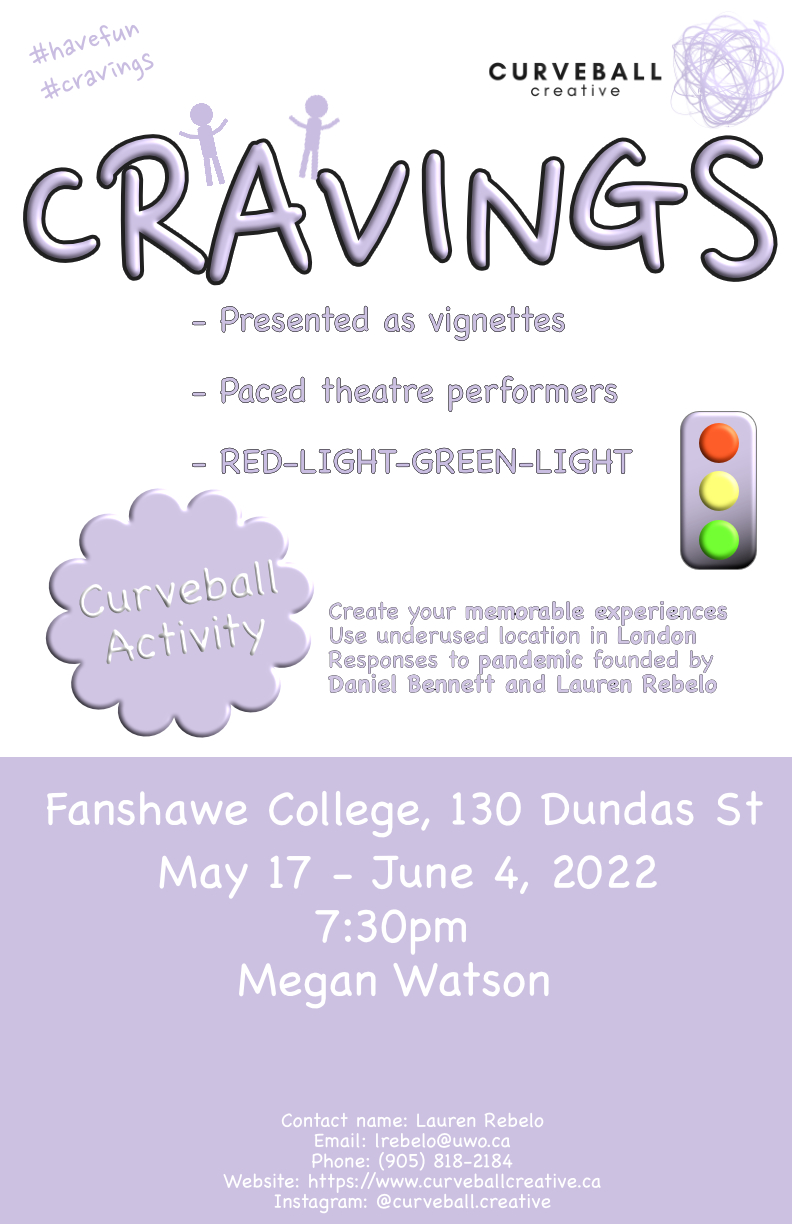 4/103
[Speaker Notes: yteng29_poster.jpg]
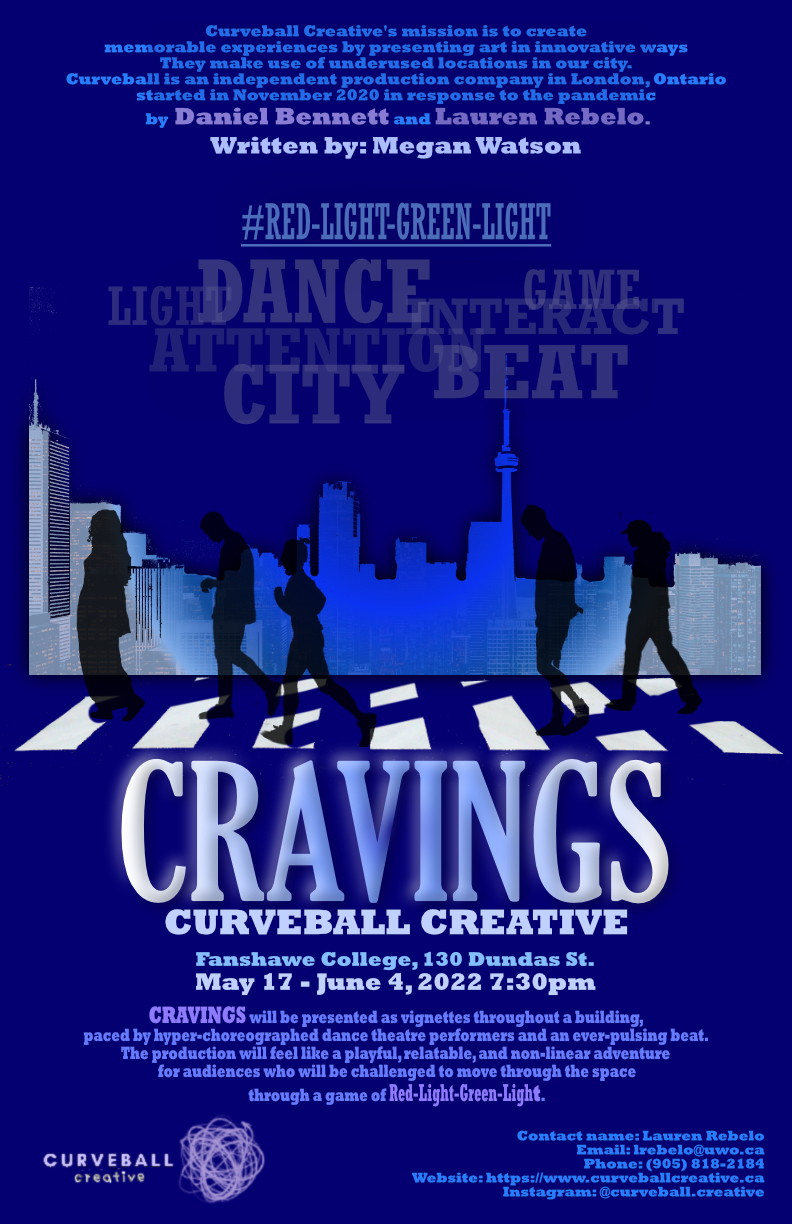 5/103
[Speaker Notes: ytao225_poster.jpg]
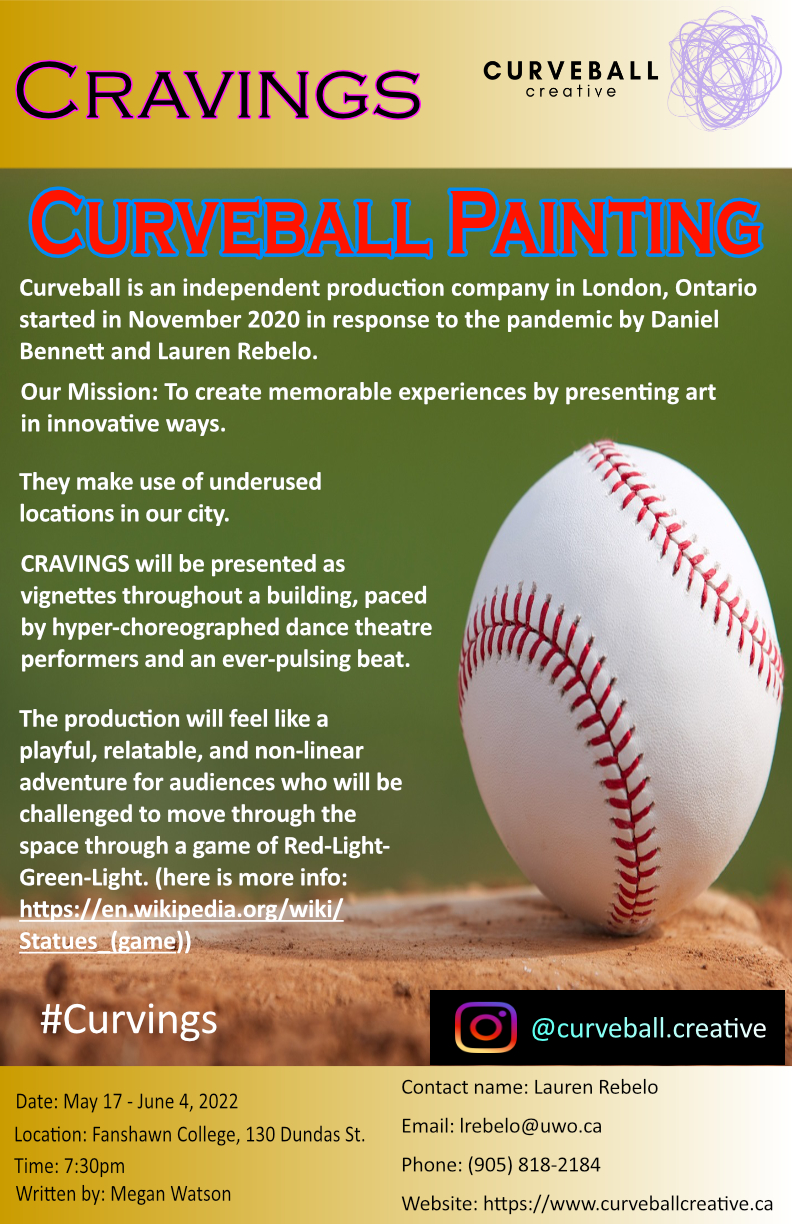 6/103
[Speaker Notes: yshi548_poster.jpg]
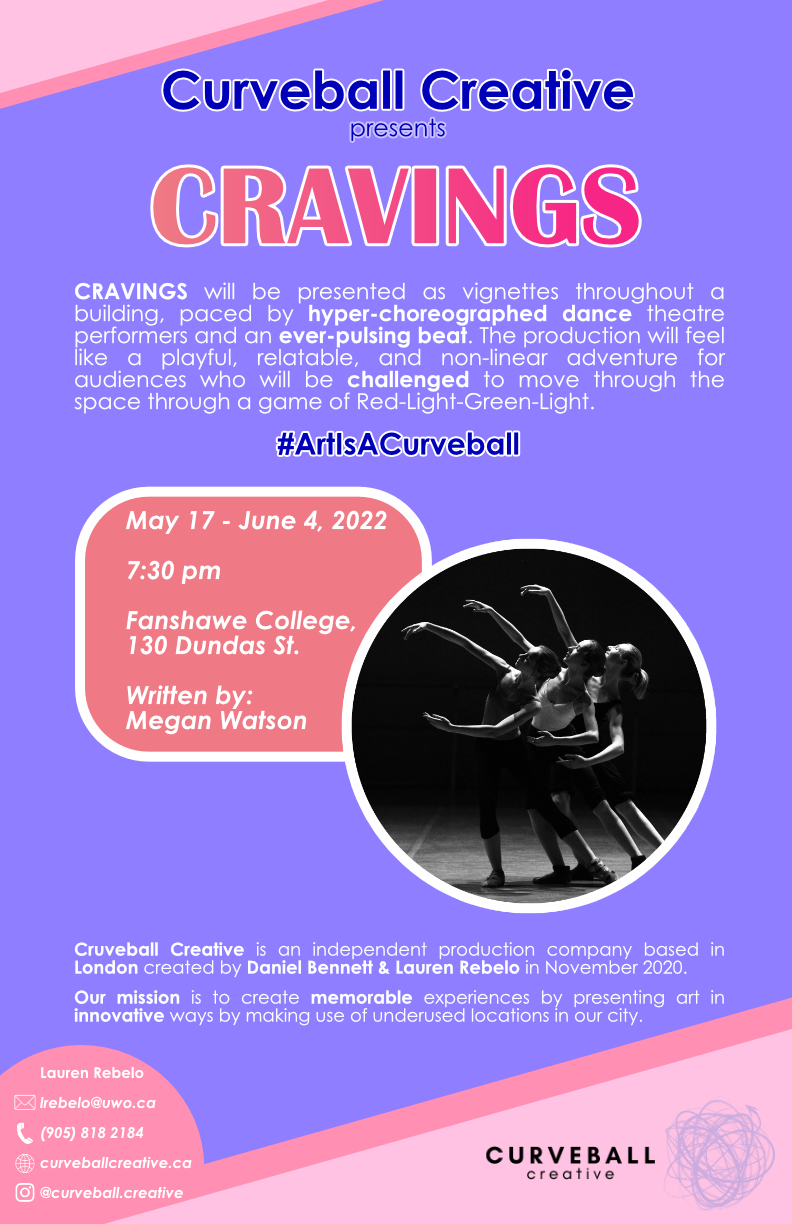 7/103
[Speaker Notes: ysasihar_poster.jpg]
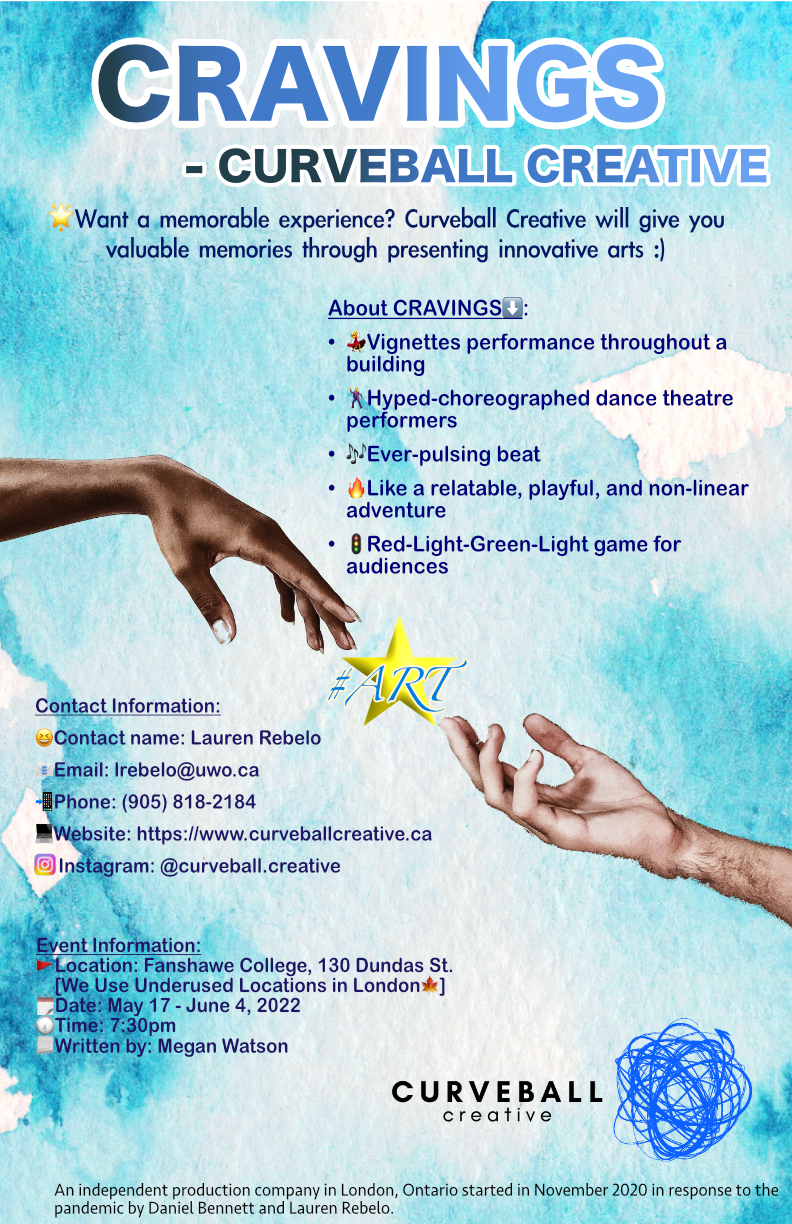 8/103
[Speaker Notes: xwan937_poster.jpg]
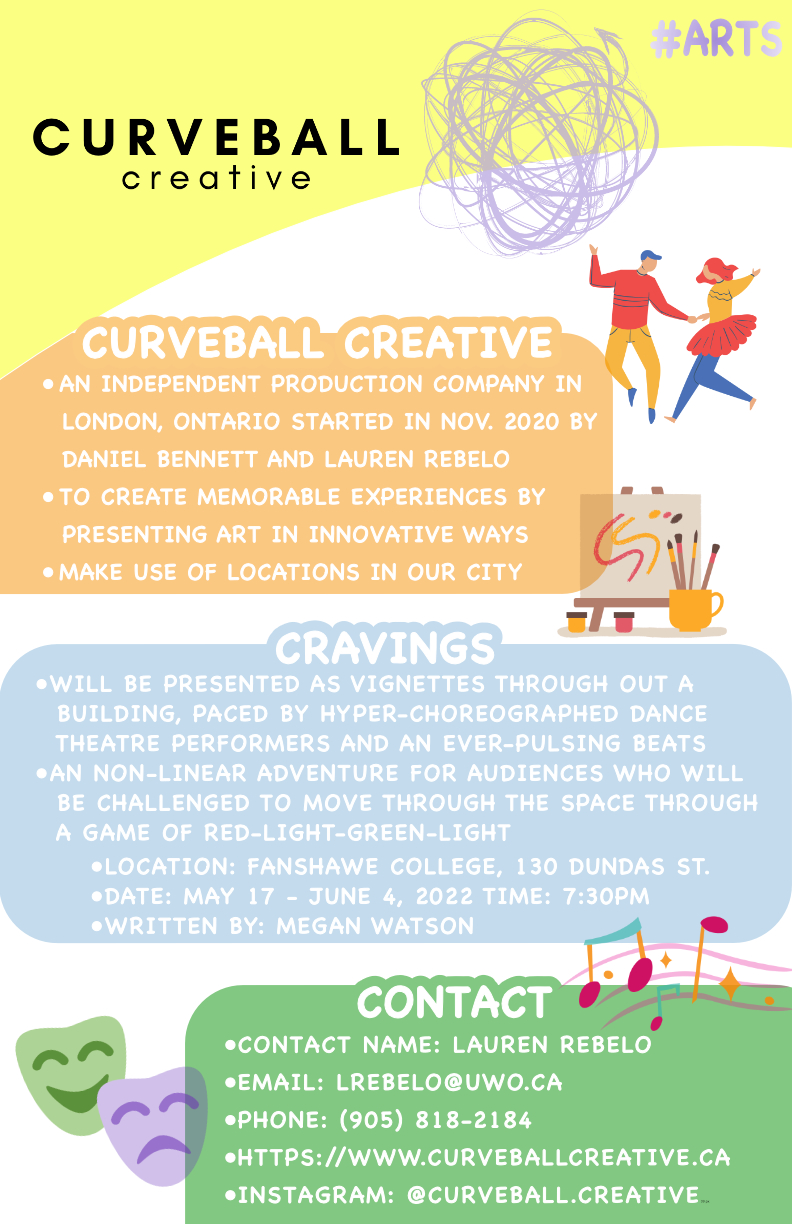 9/103
[Speaker Notes: xsui22_poster.jpg]
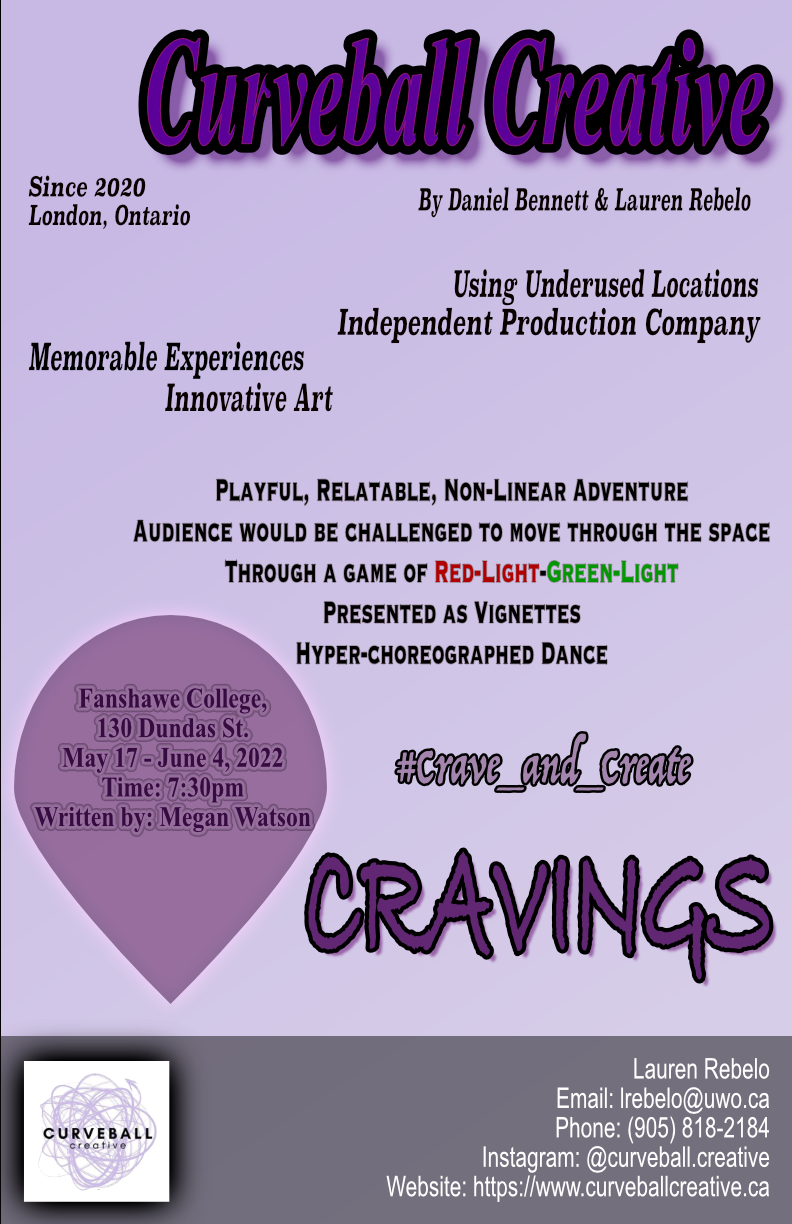 10/103
[Speaker Notes: vubrani_poster.jpg]
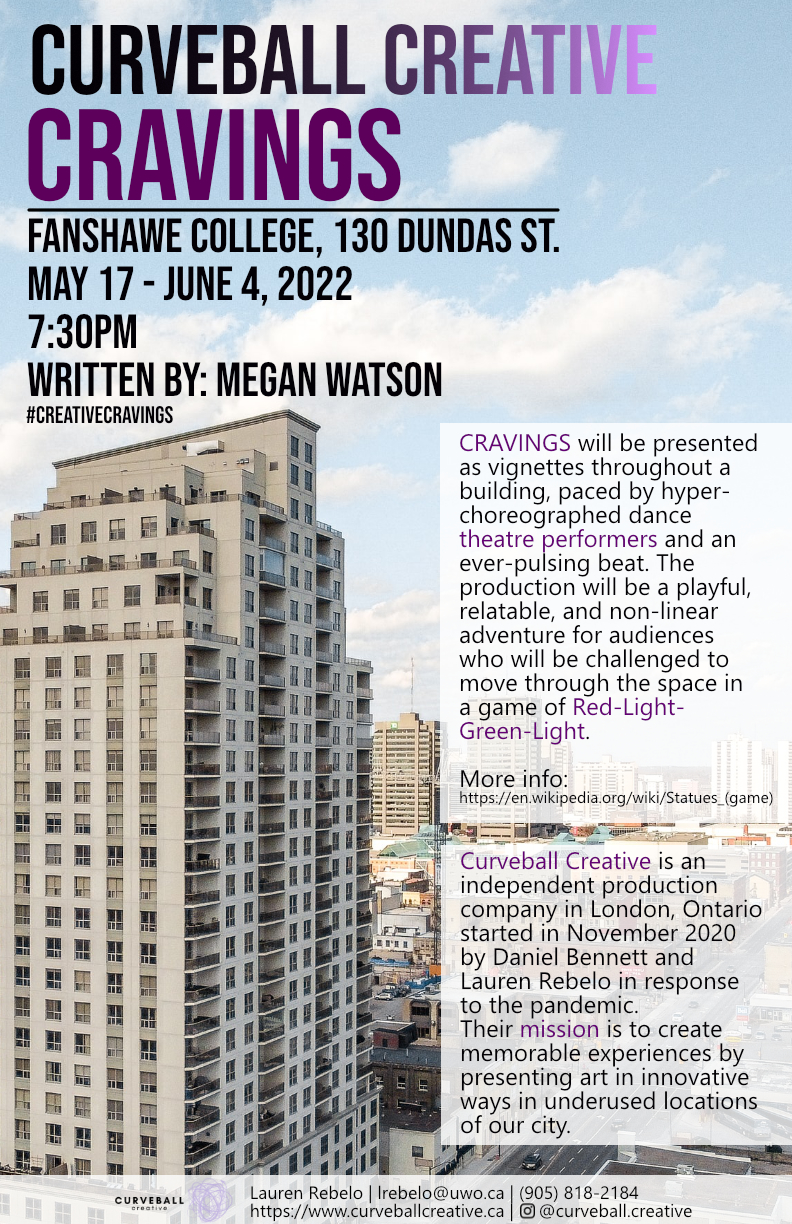 11/103
[Speaker Notes: twang563_poster.jpg]
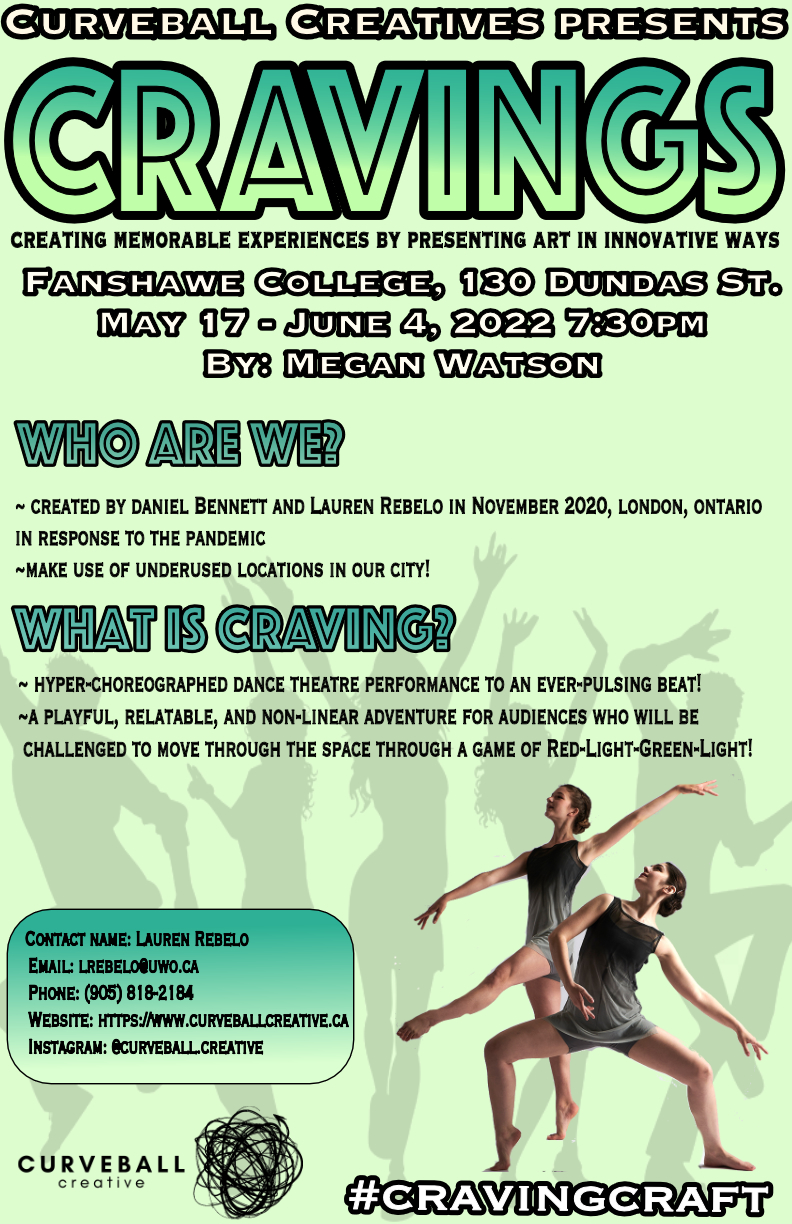 12/103
[Speaker Notes: tubhi3_poster.jpg]
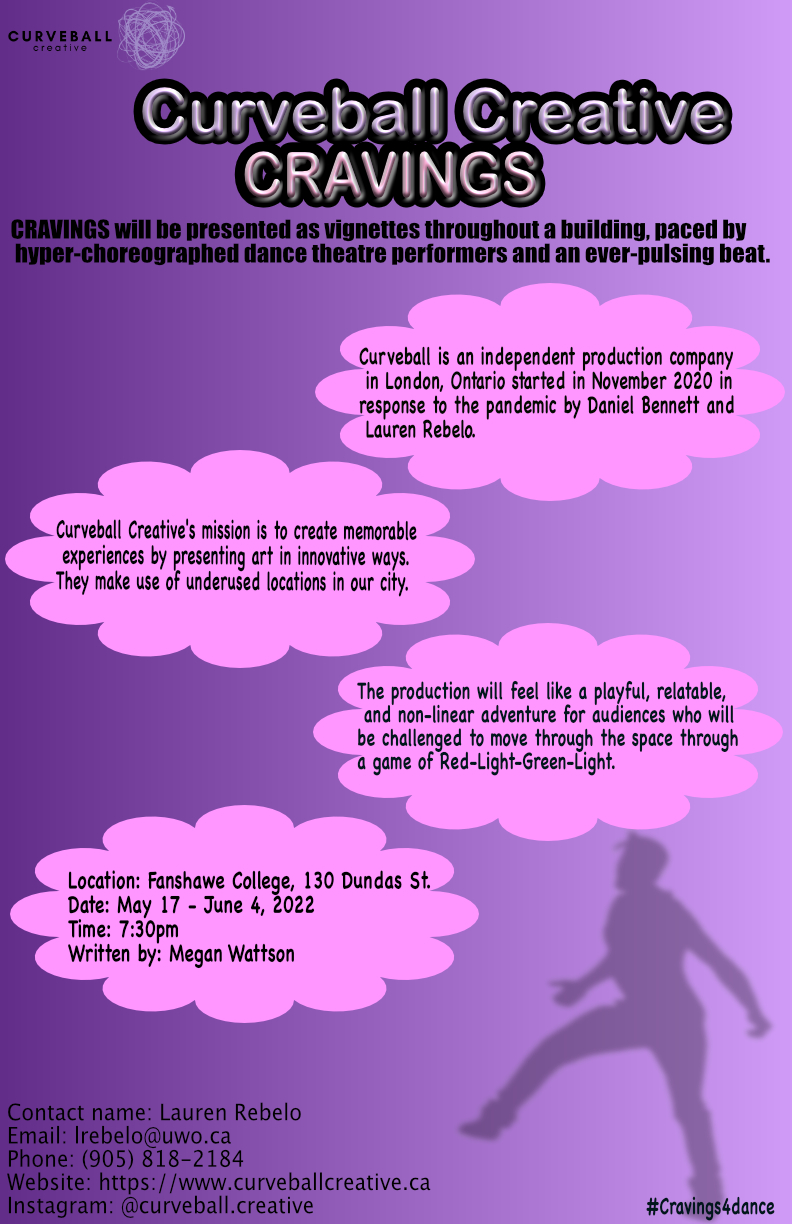 13/103
[Speaker Notes: ttsemayb_poster.jpg]
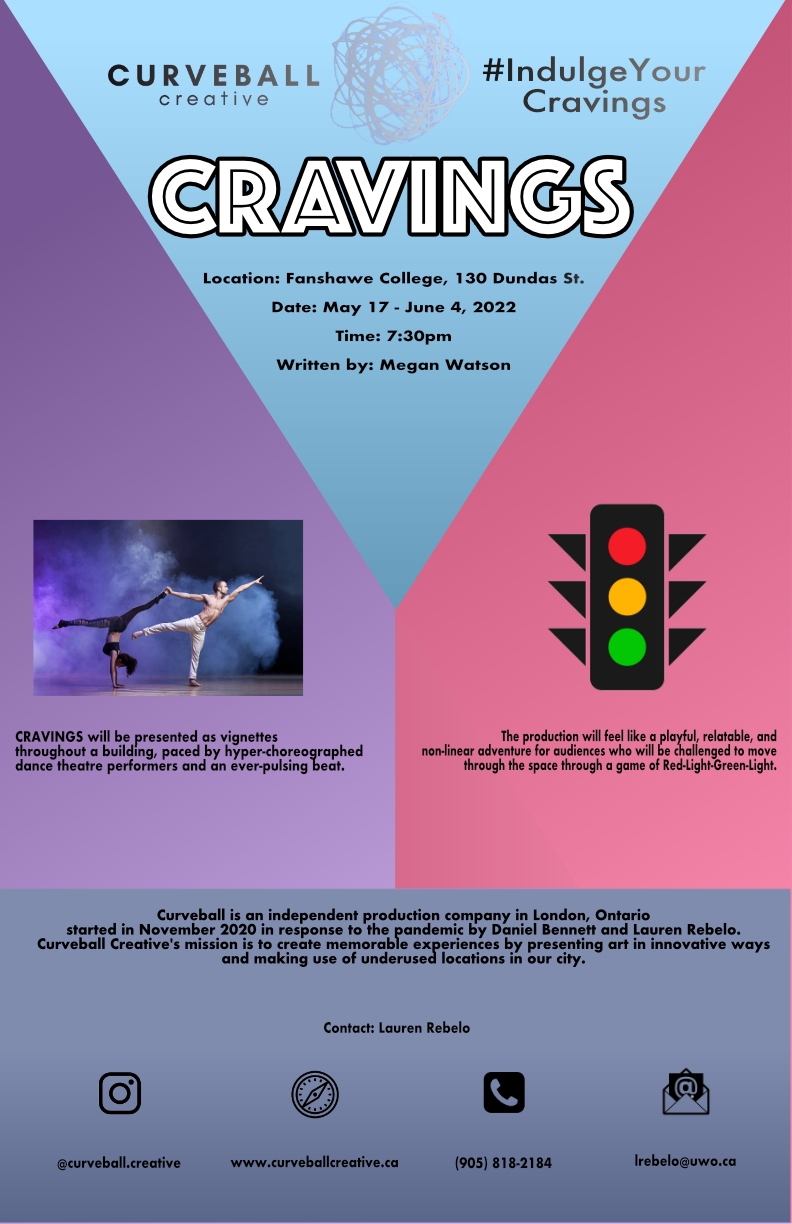 14/103
[Speaker Notes: tthomp84_poster.jpg]
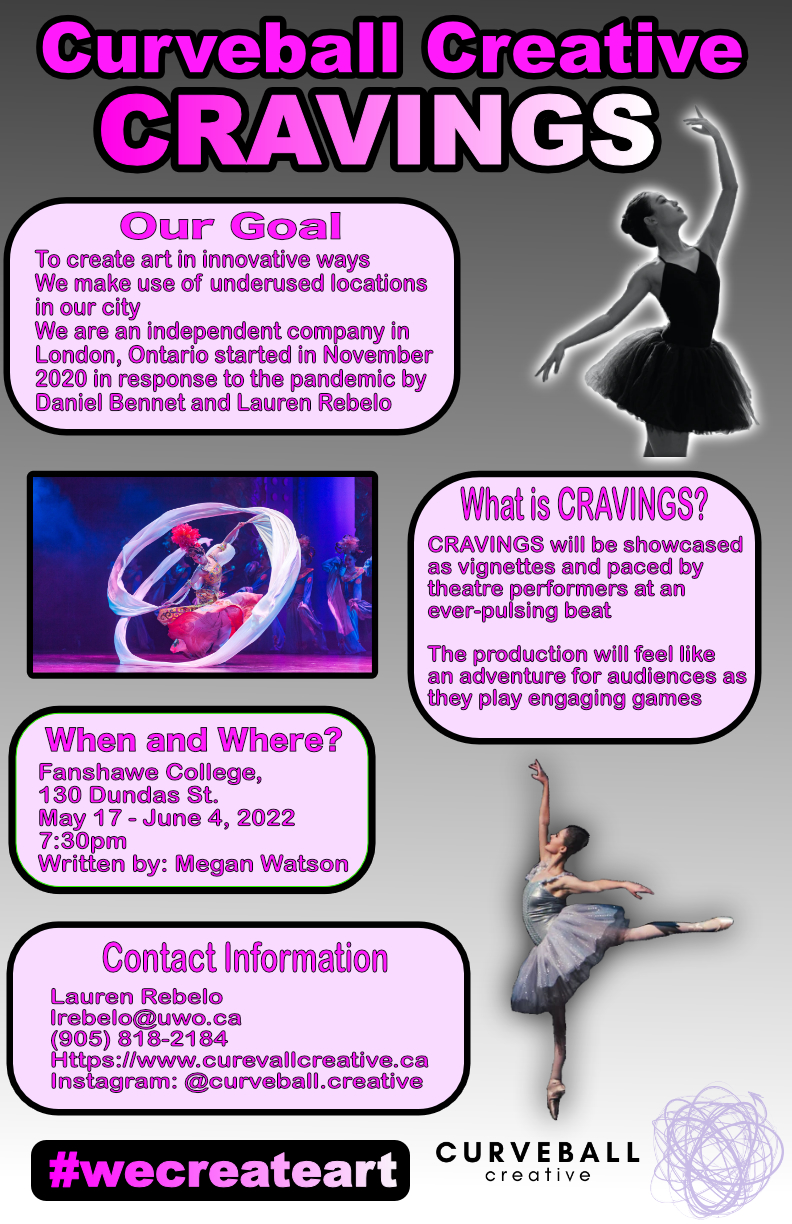 15/103
[Speaker Notes: tsarra_poster.jpg]
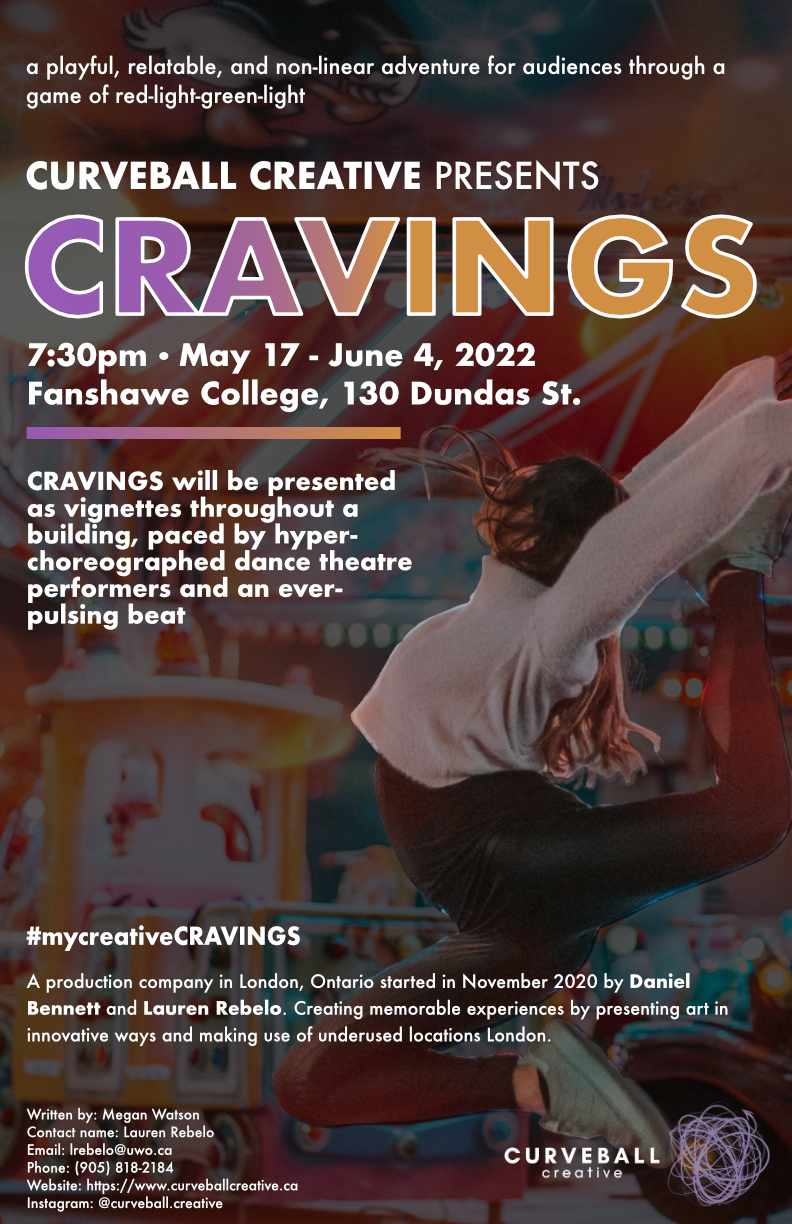 16/103
[Speaker Notes: svellone_poster.jpg]
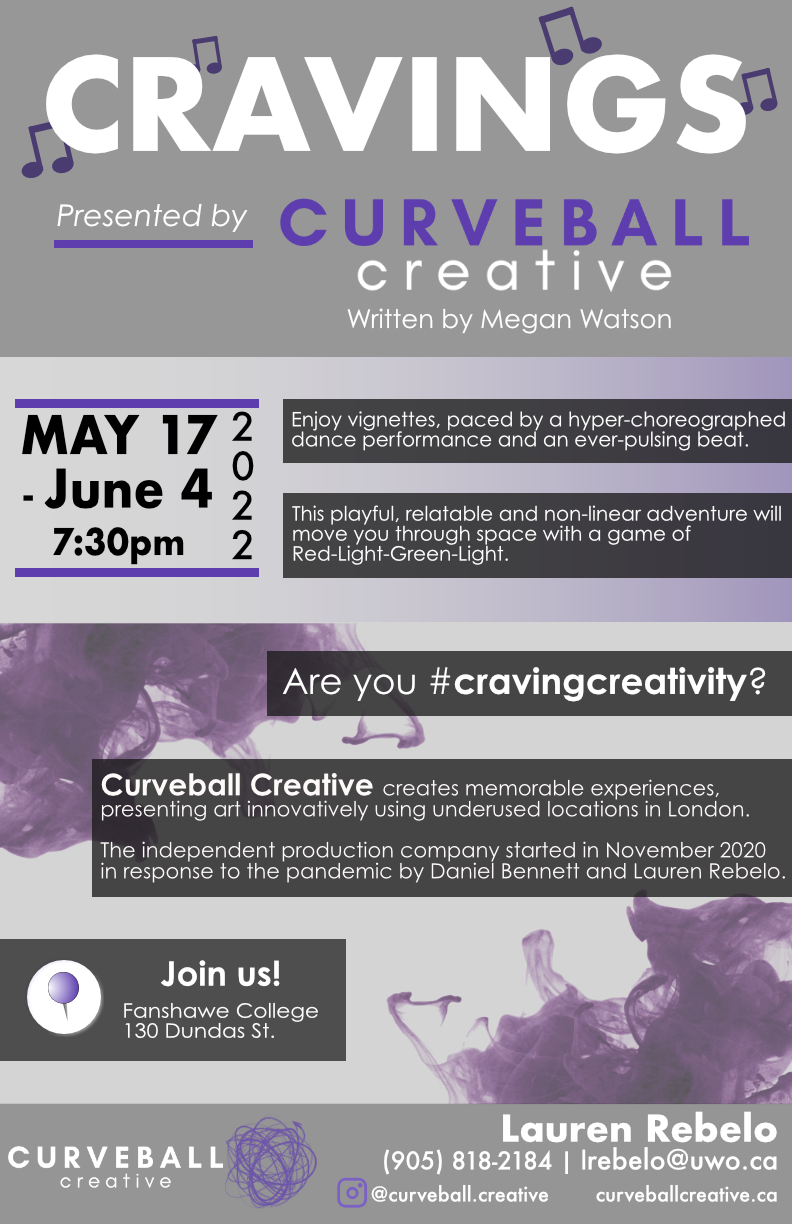 17/103
[Speaker Notes: svaidya4_poster.jpg]
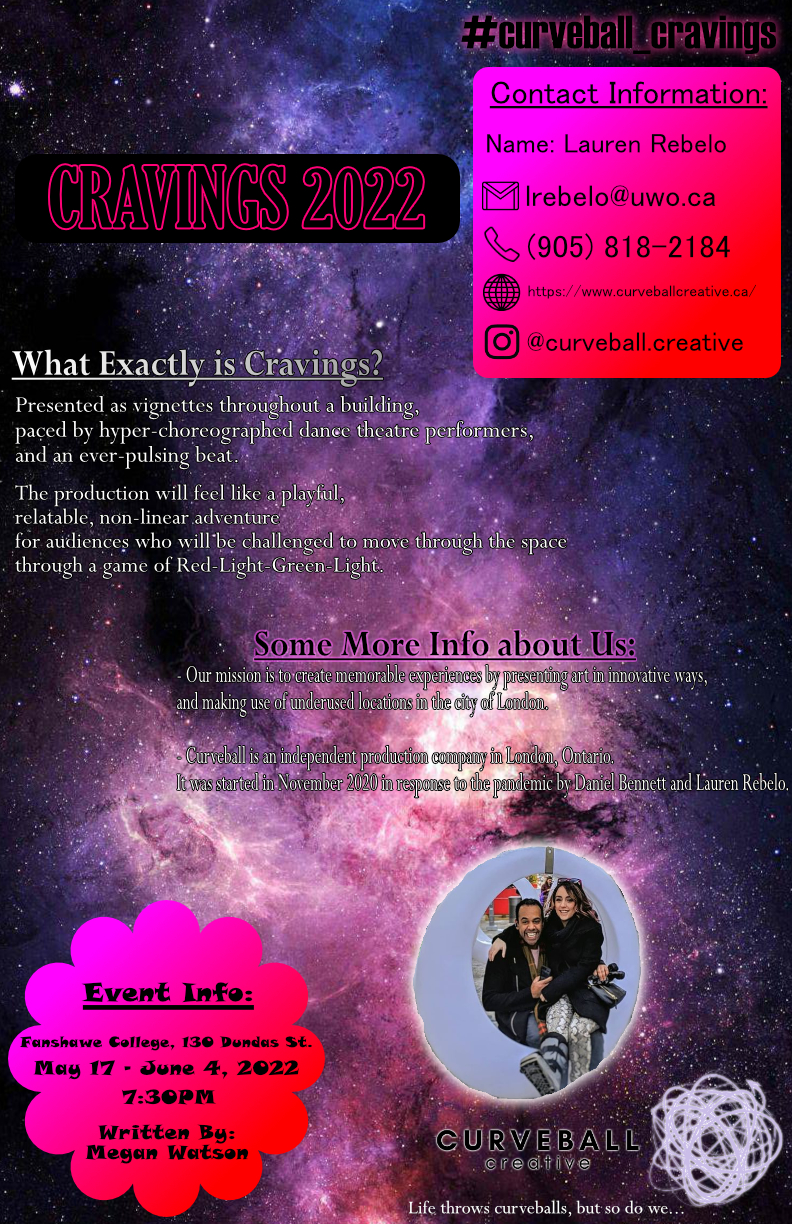 18/103
[Speaker Notes: stward_poster.jpg]
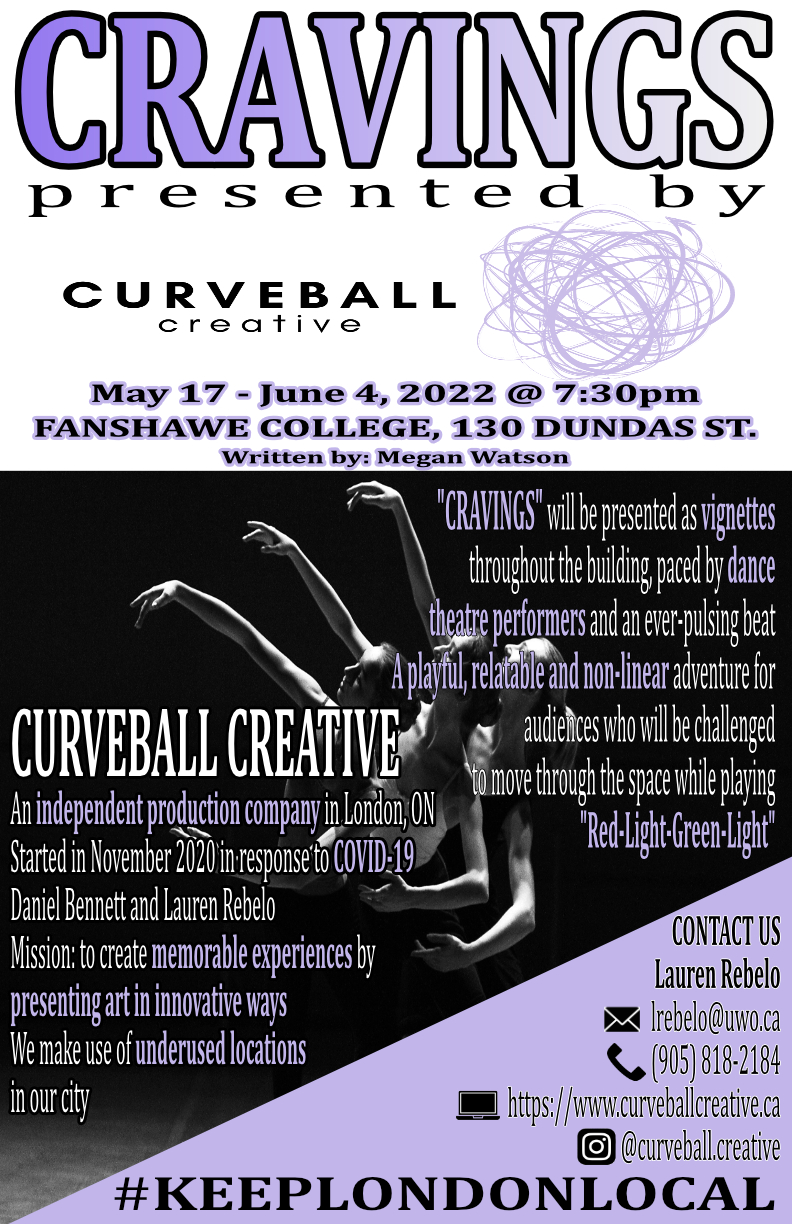 19/103
[Speaker Notes: sturne67_poster.jpg]
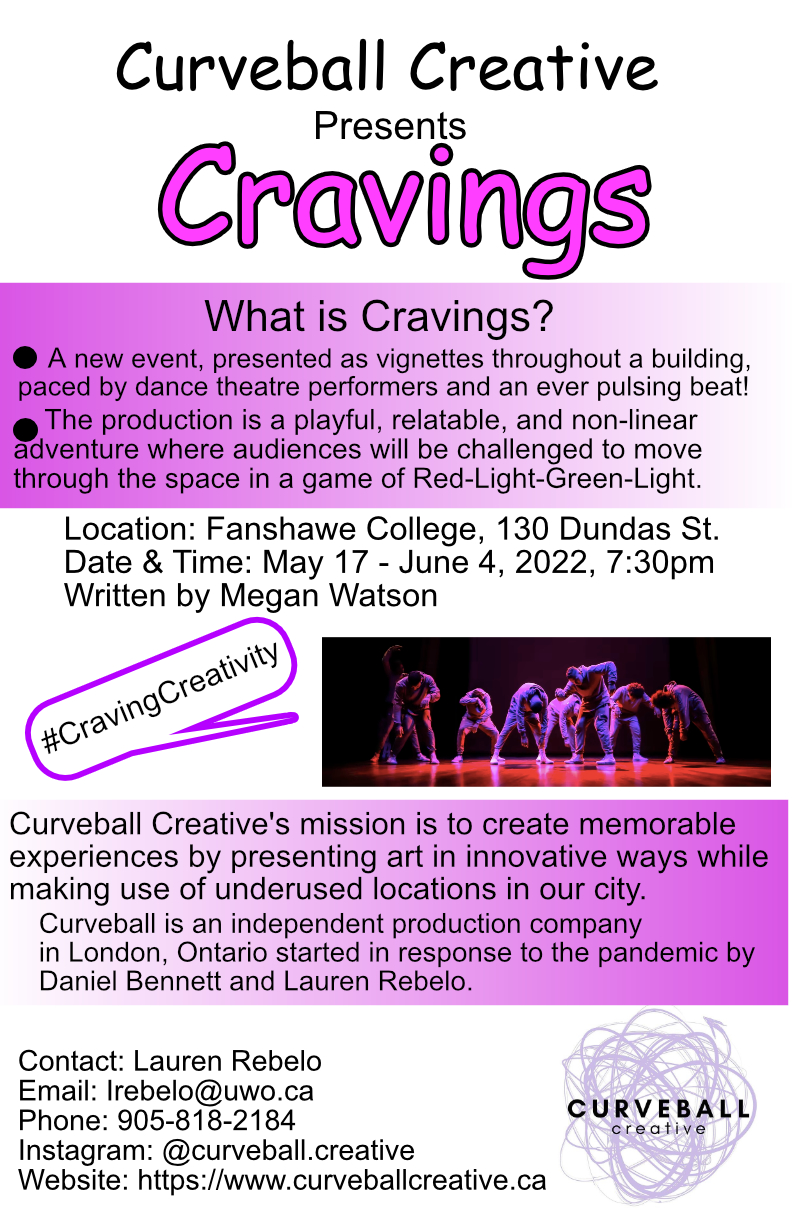 20/103
[Speaker Notes: stomli2_poster.jpg]
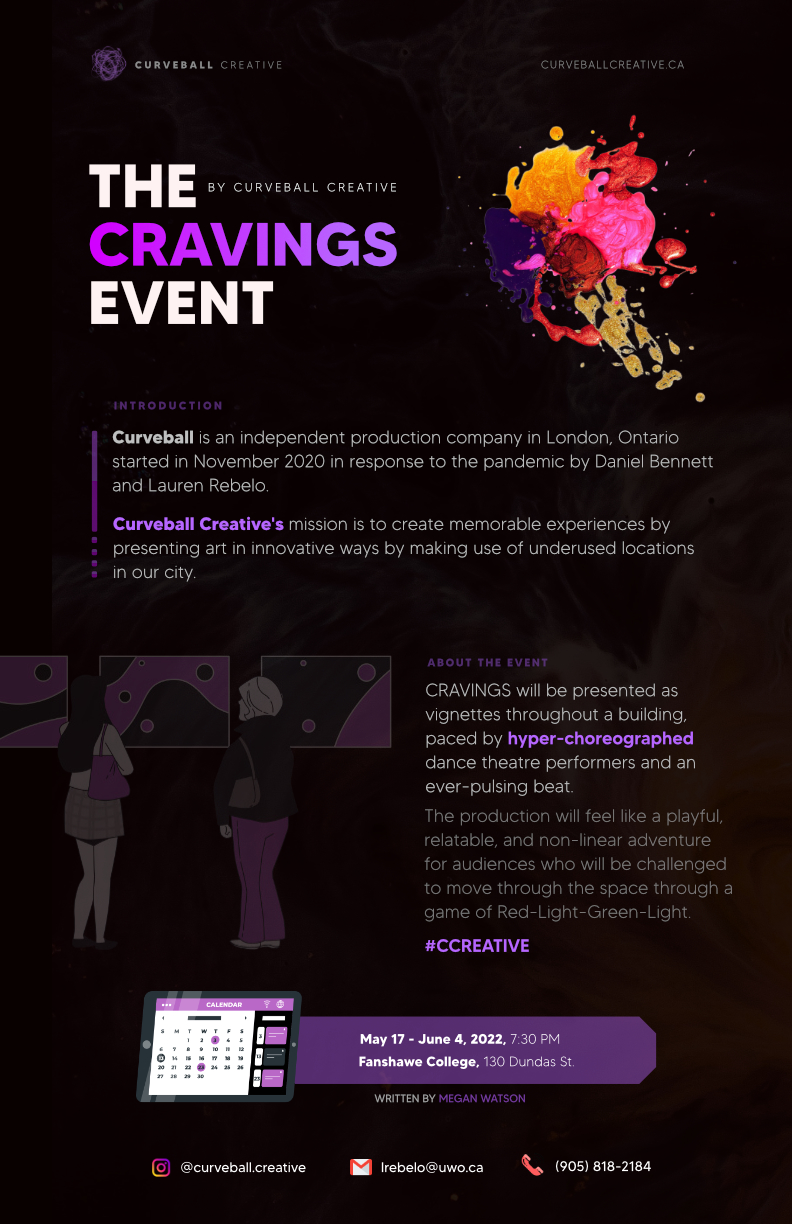 21/103
[Speaker Notes: ssujith_poster.jpg]
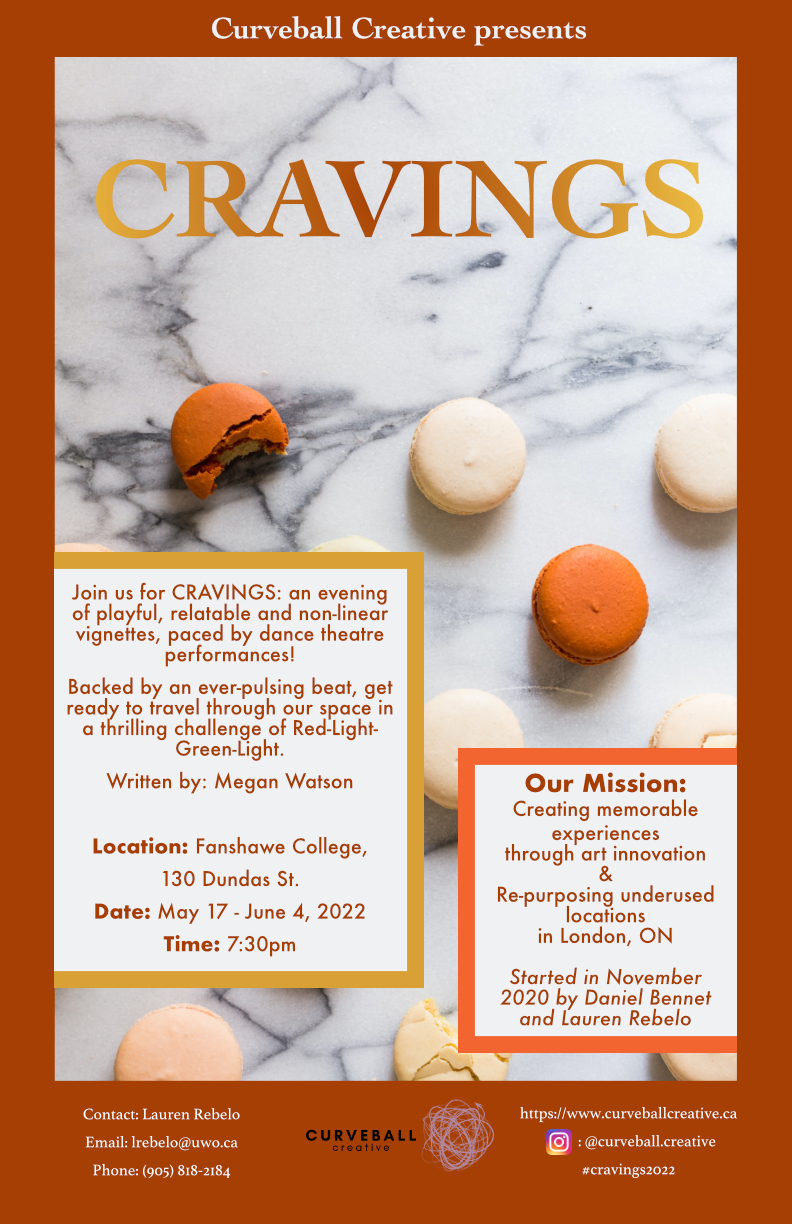 22/103
[Speaker Notes: sstaudoh_poster.jpg]
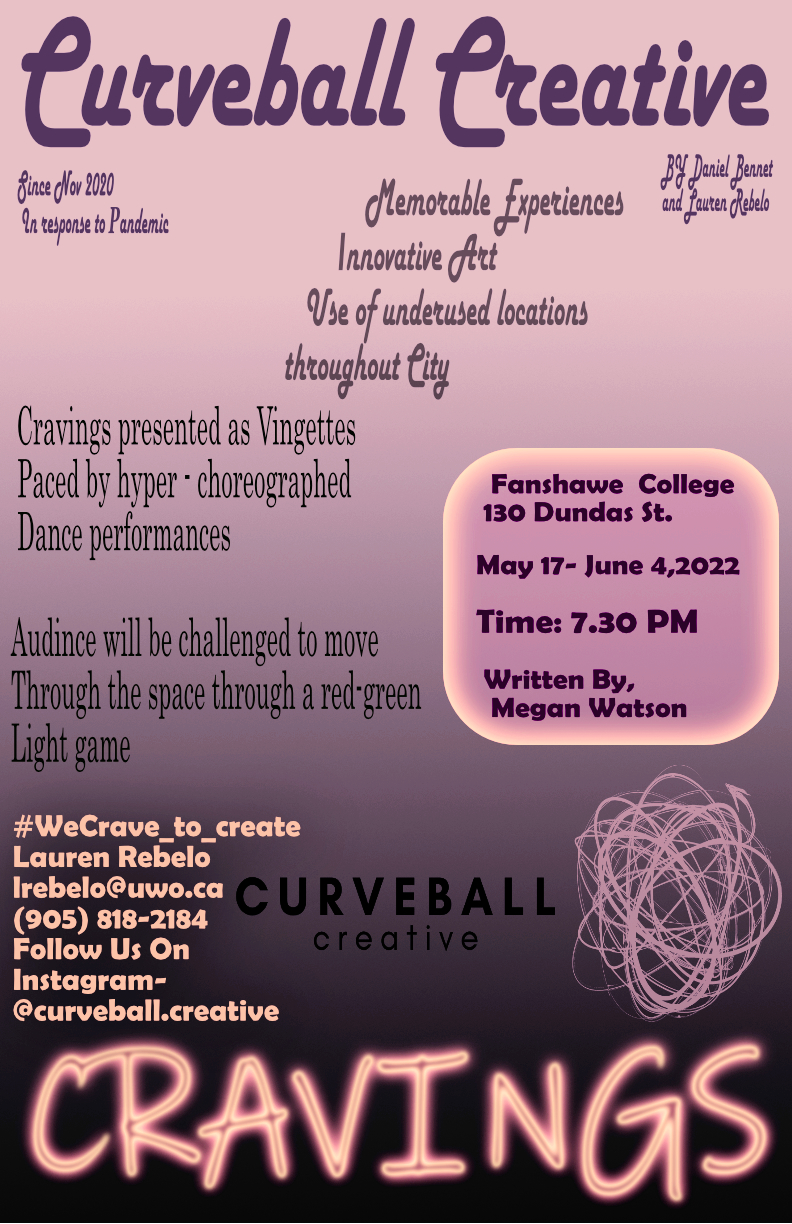 23/103
[Speaker Notes: ssriva25_poster.jpg]
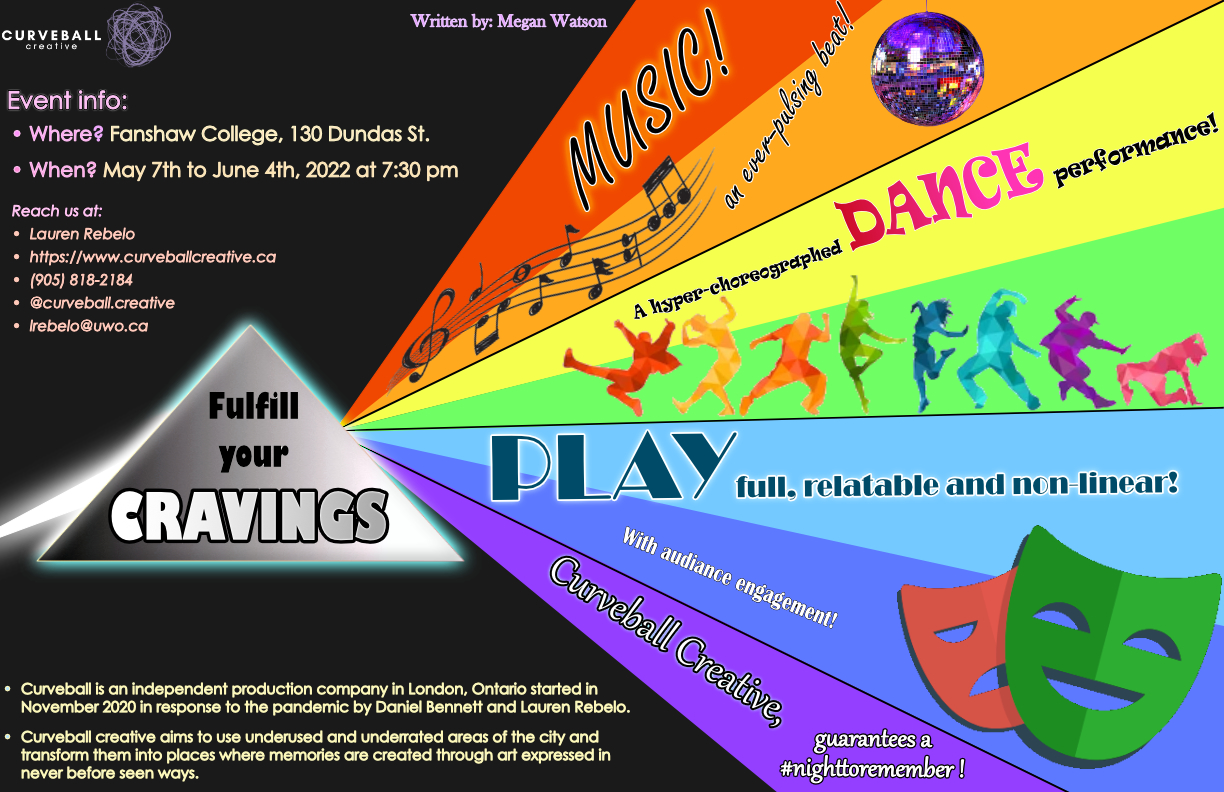 24/103
[Speaker Notes: ssigari_poster.jpg]
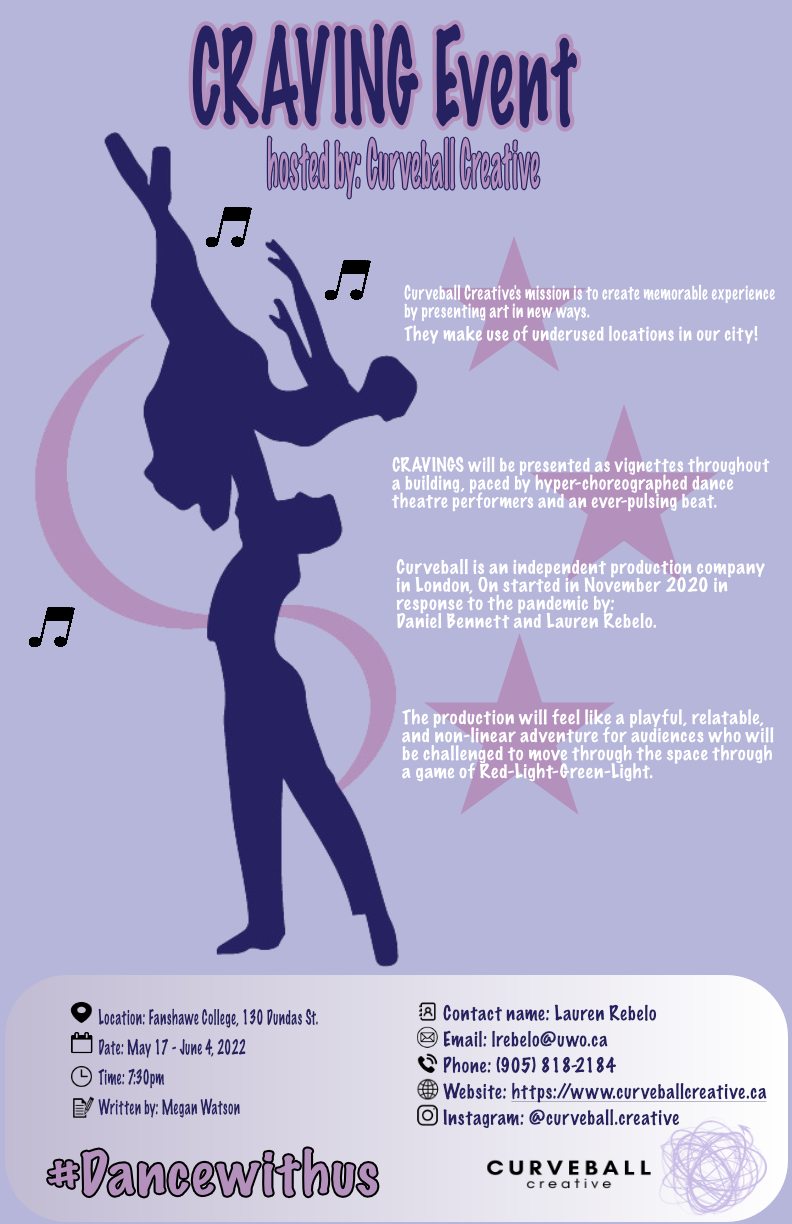 25/103
[Speaker Notes: ssiam5_poster.jpg]
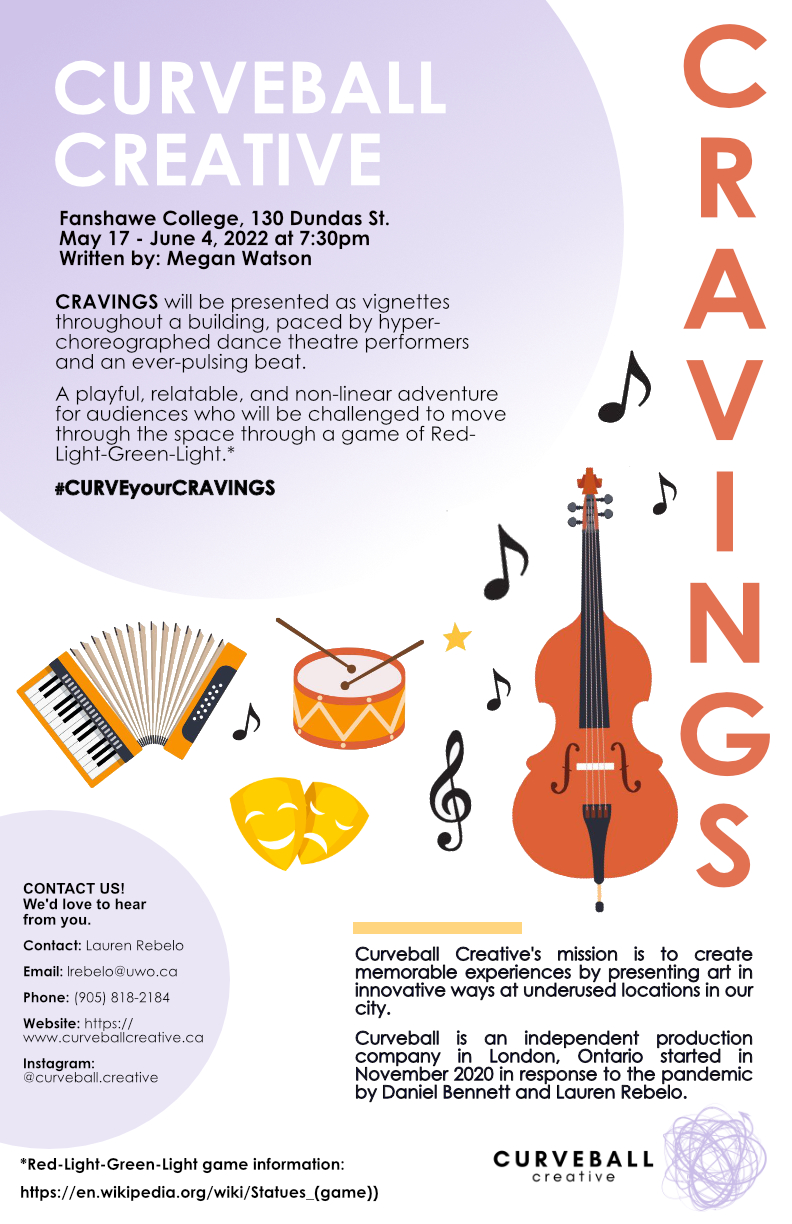 26/103
[Speaker Notes: ssehga7_poster.jpg]
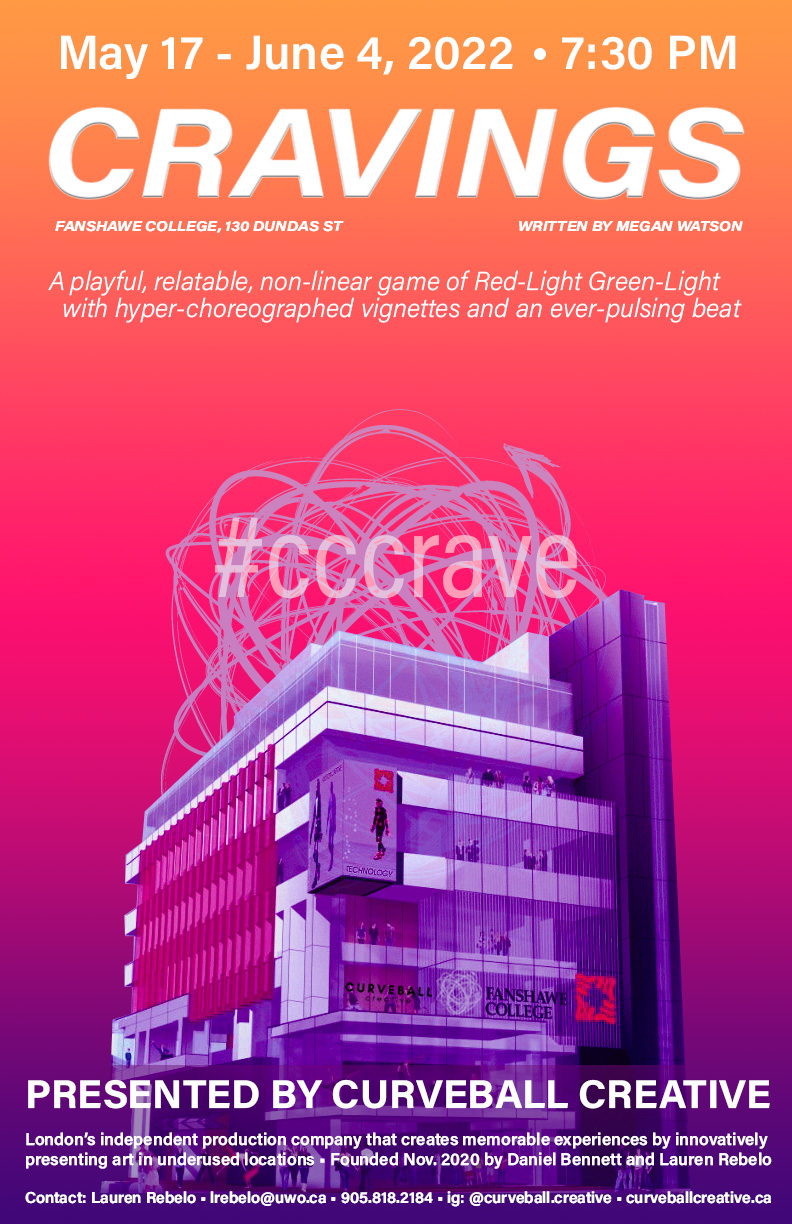 27/103
[Speaker Notes: rwang749_poster.jpg]
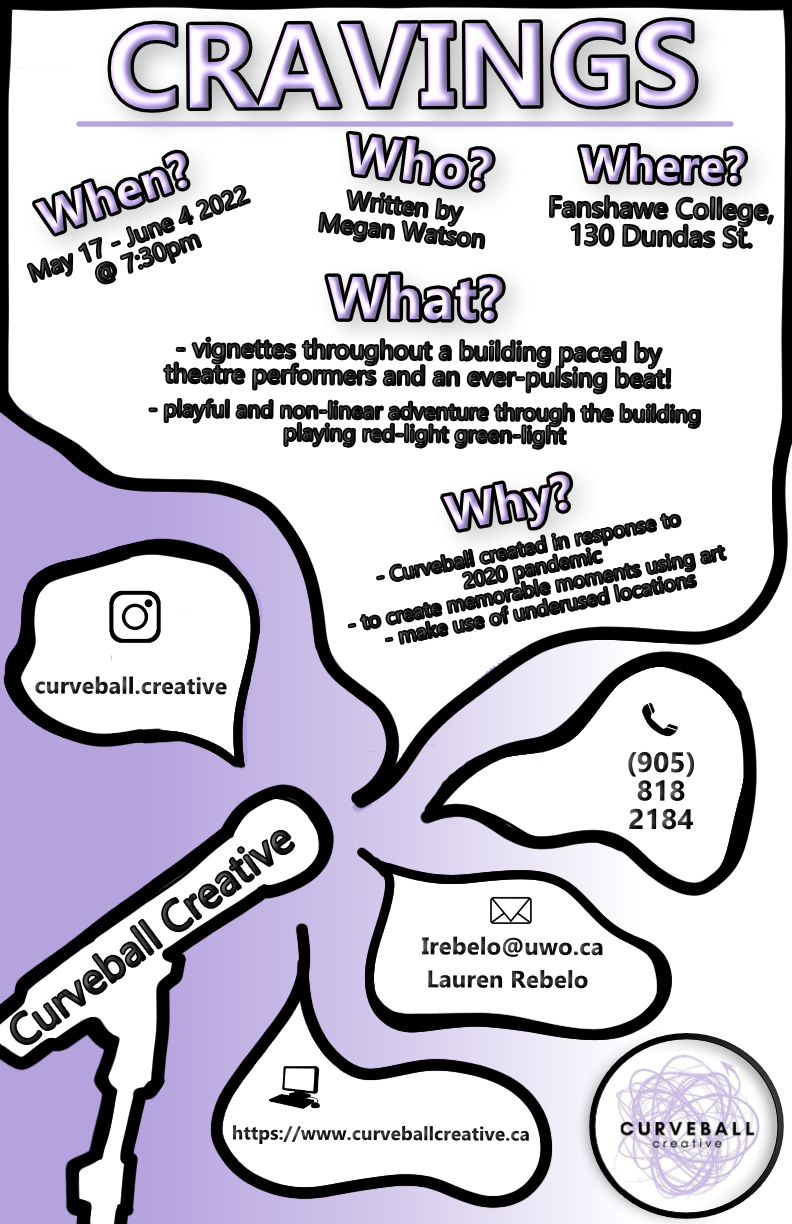 28/103
[Speaker Notes: rvanloo_poster.jpg]
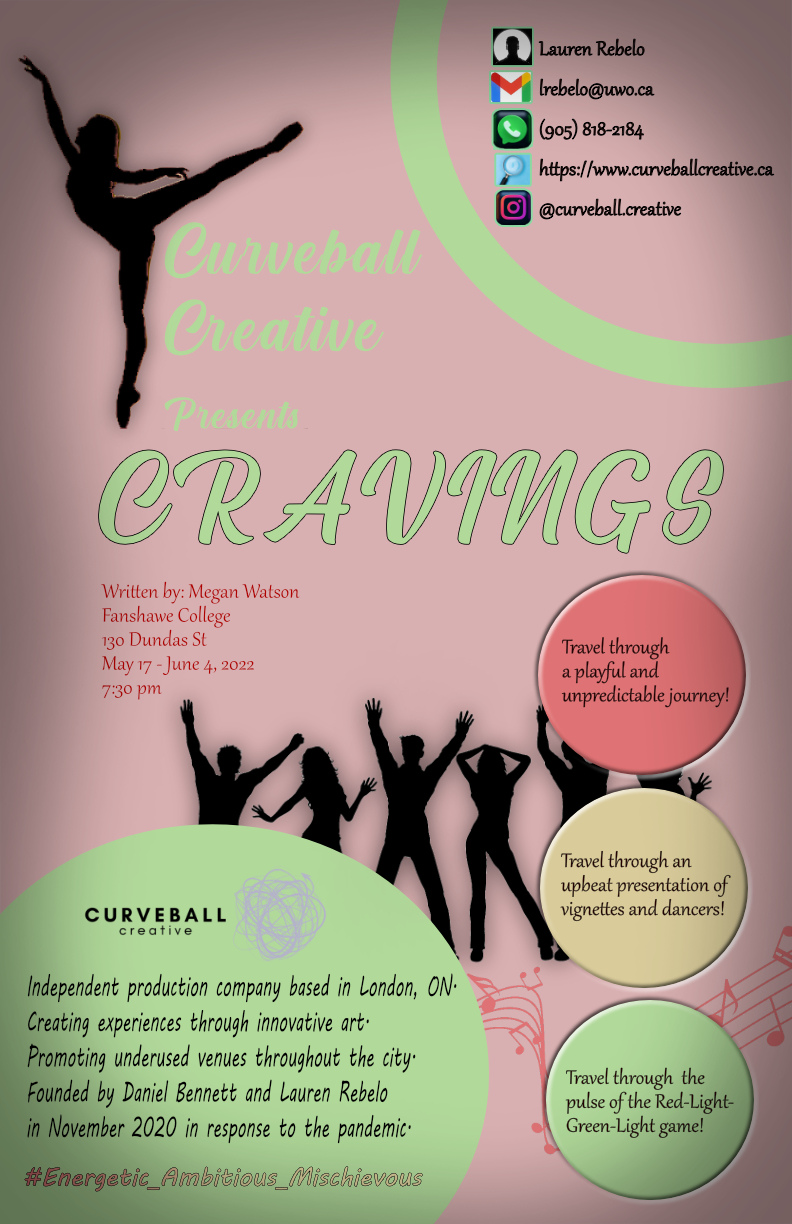 29/103
[Speaker Notes: rsivaraj_poster.jpg]
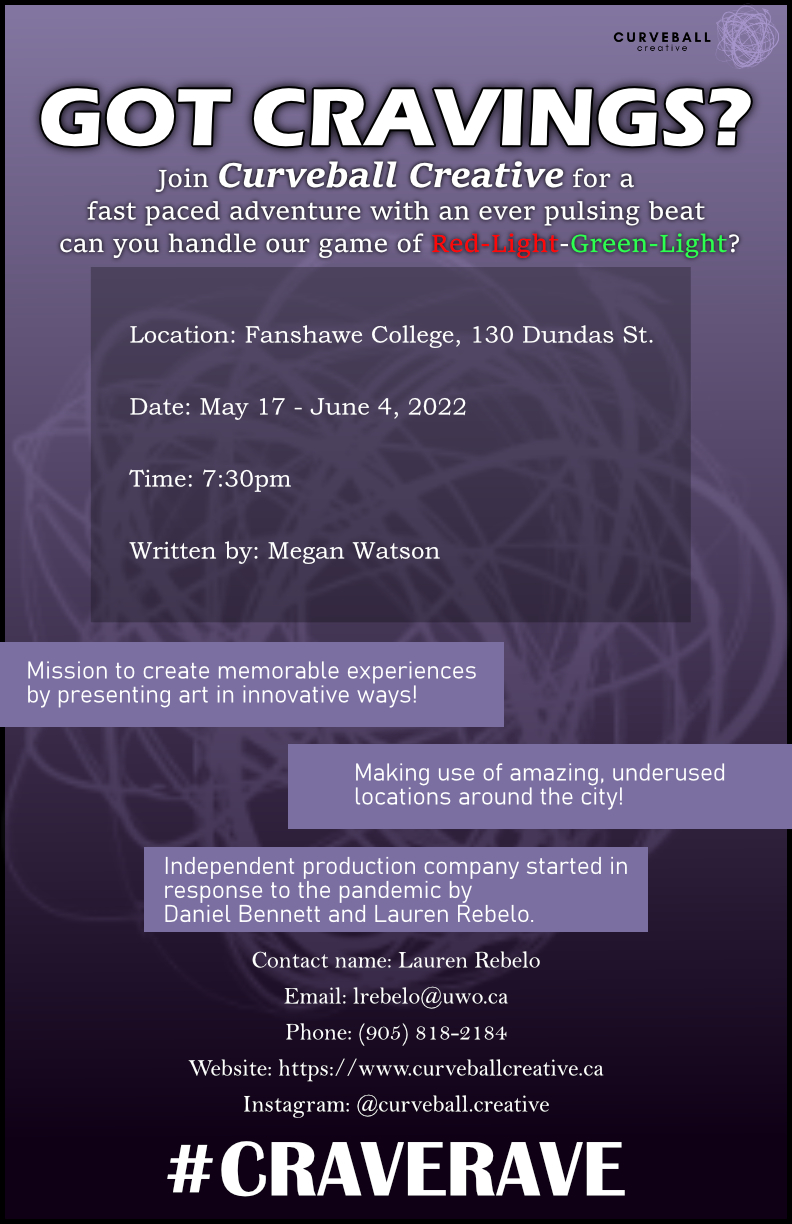 30/103
[Speaker Notes: nvos2_poster.jpg]
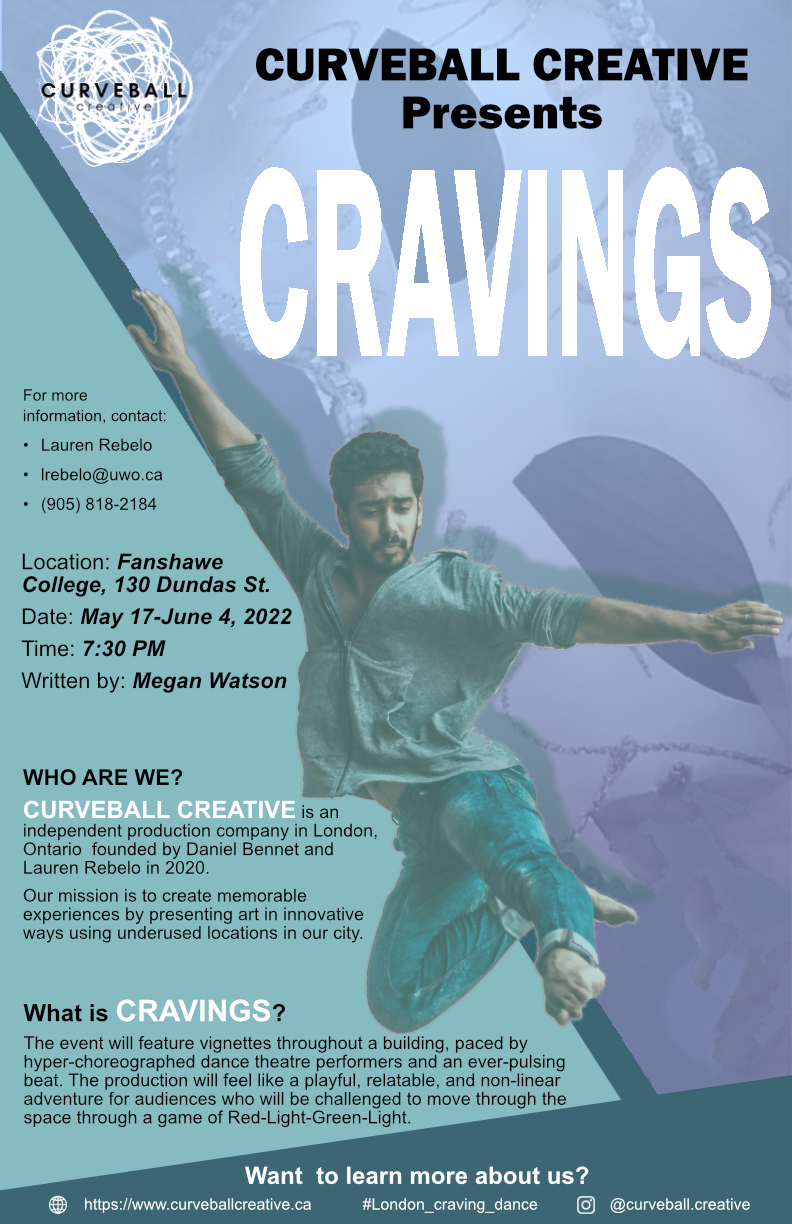 31/103
[Speaker Notes: nvarghe_poster.jpg]
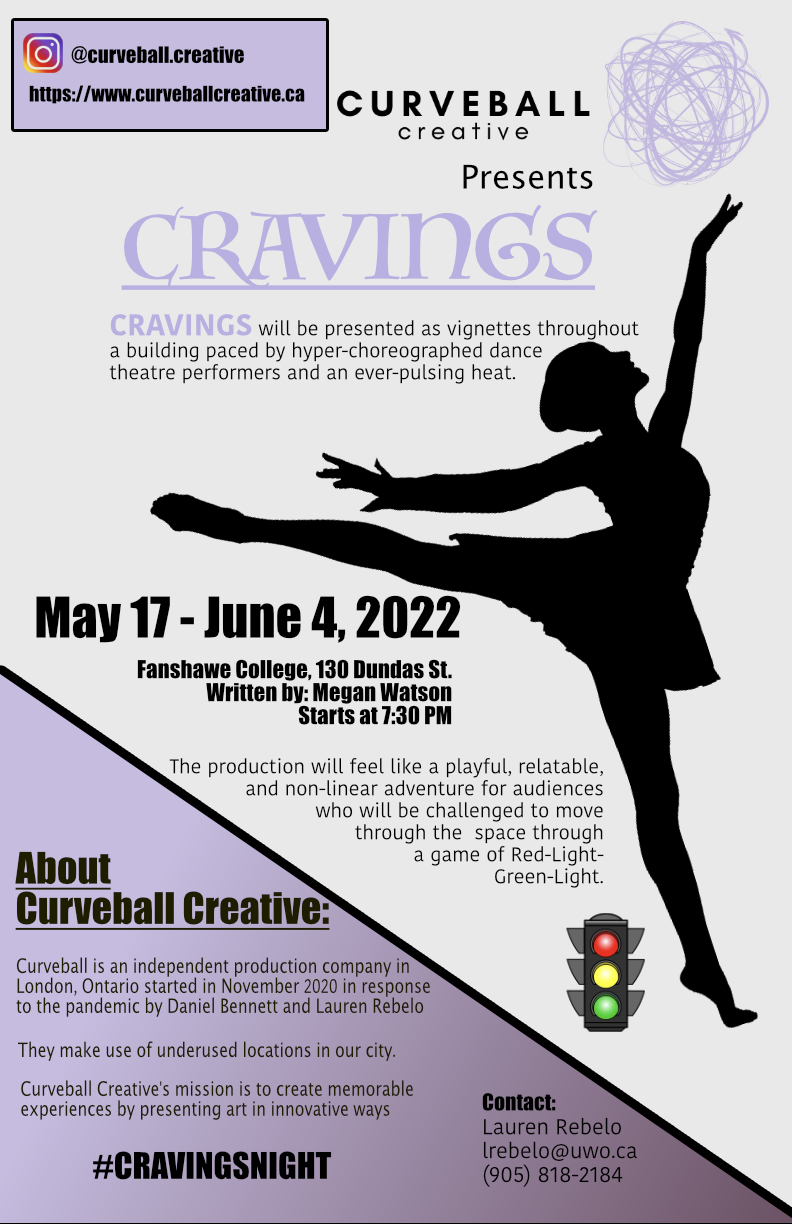 32/103
[Speaker Notes: nsulevan_poster.jpg]
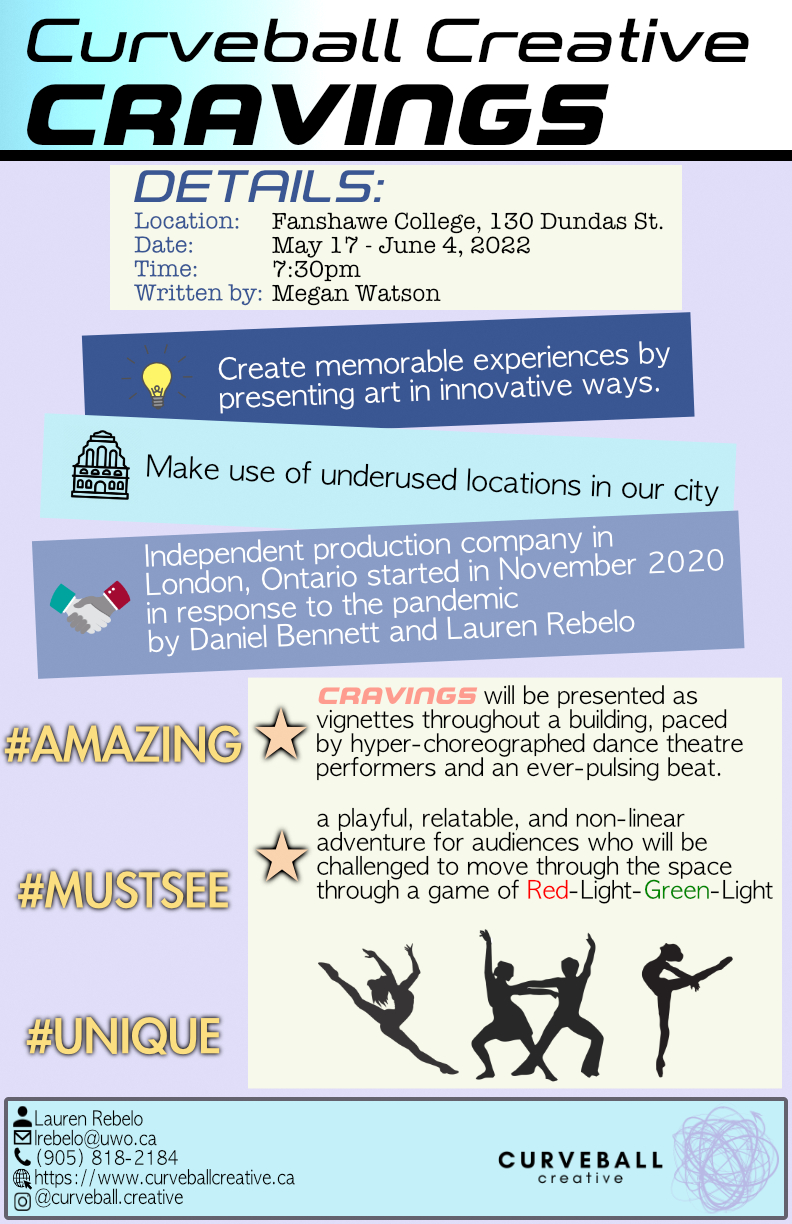 33/103
[Speaker Notes: nsekhon6_poster.jpg]
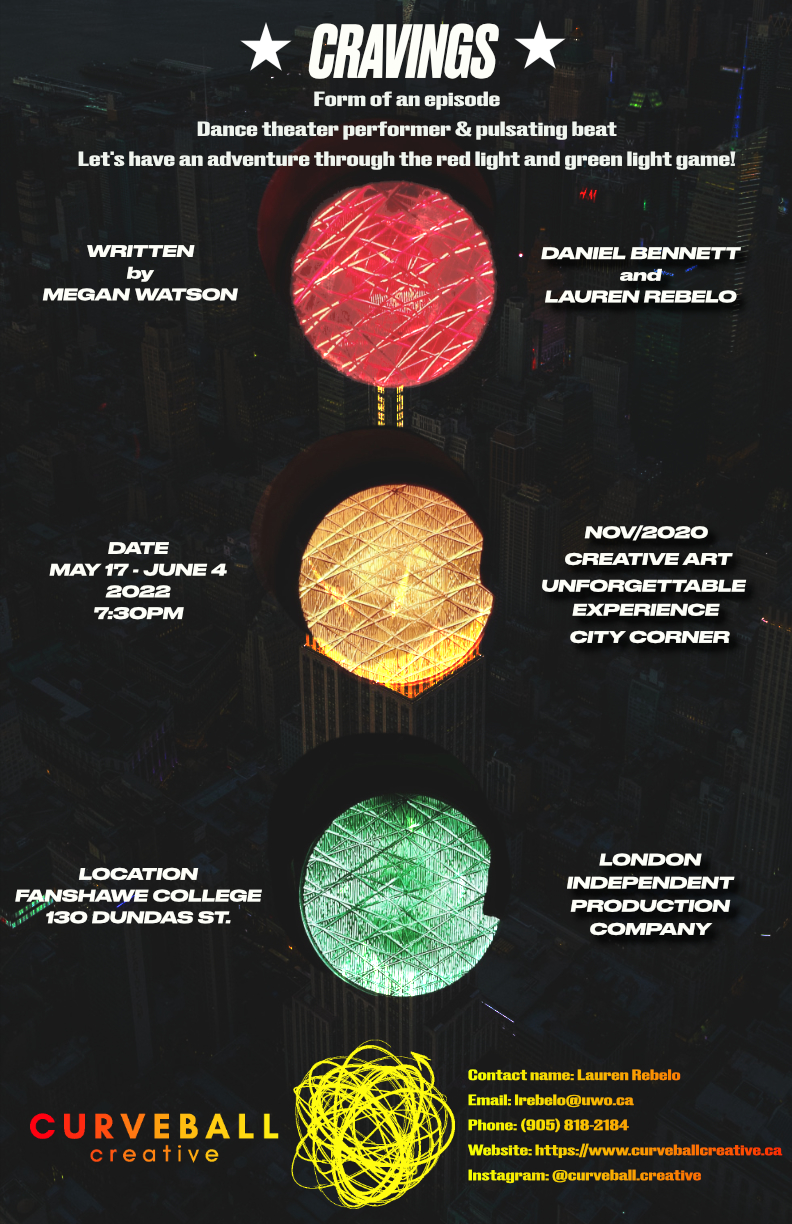 34/103
[Speaker Notes: mwang927_poster.jpg]
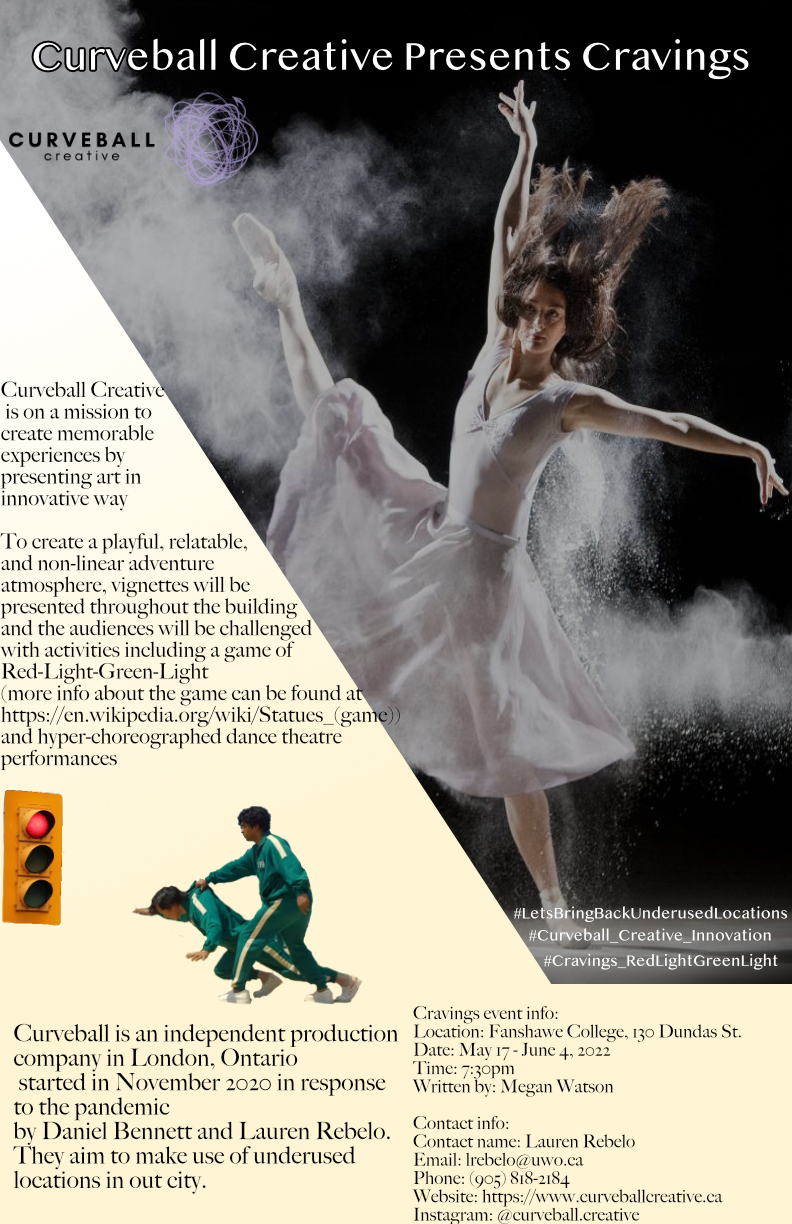 35/103
[Speaker Notes: mvujanic_poster.jpg]
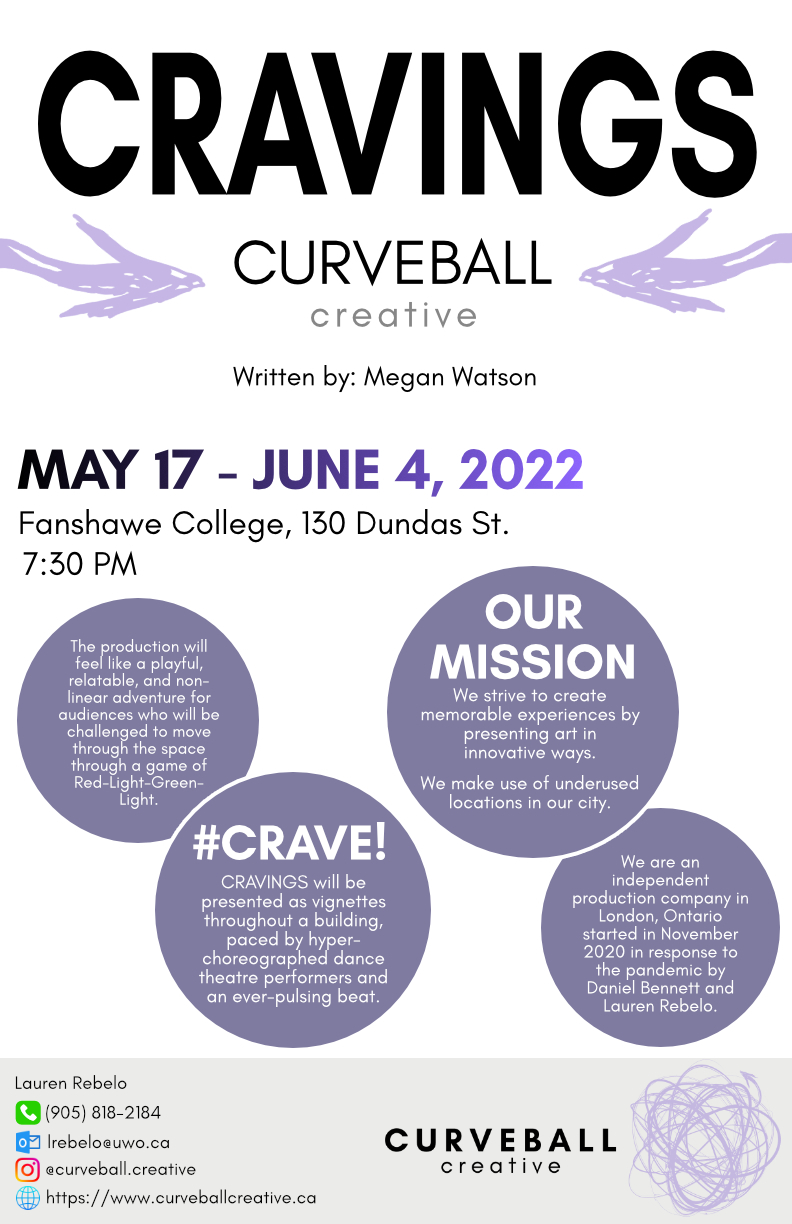 36/103
[Speaker Notes: mvician_poster.jpg]
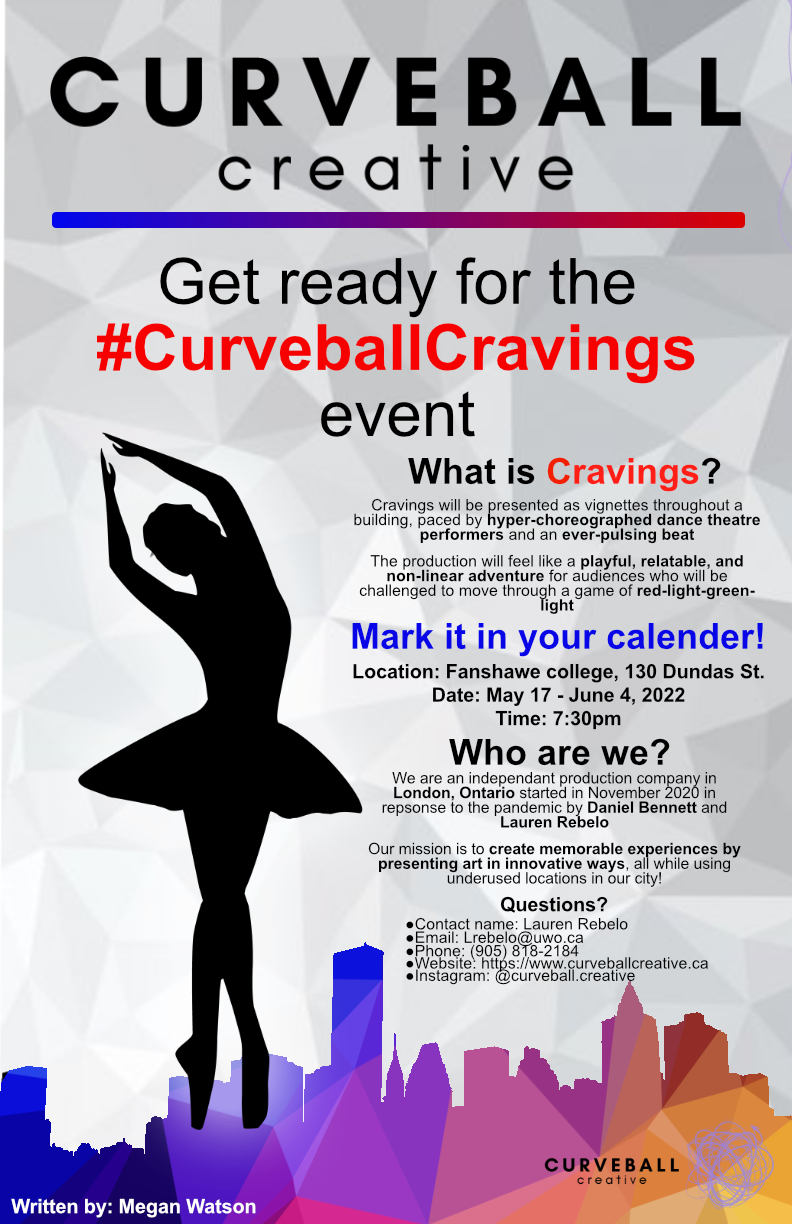 37/103
[Speaker Notes: mtsalta_poster.jpg]
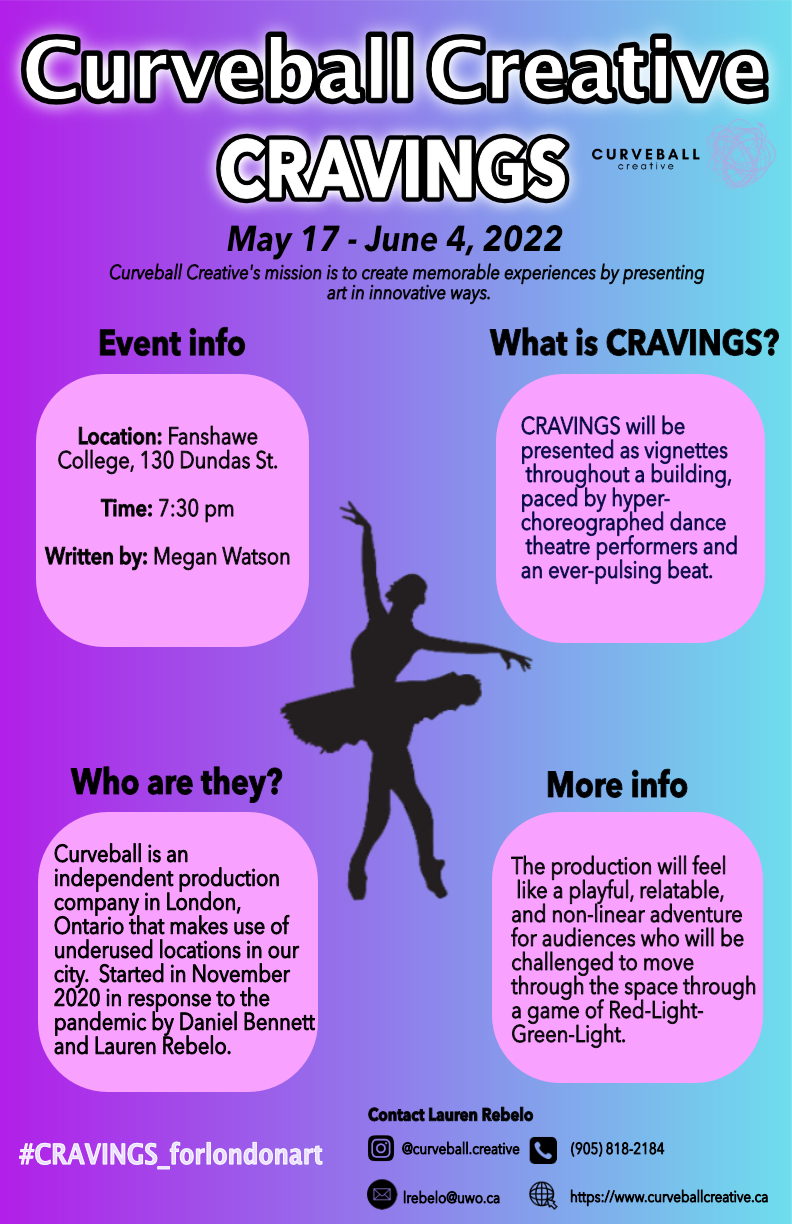 38/103
[Speaker Notes: mtremble_poster.jpg]
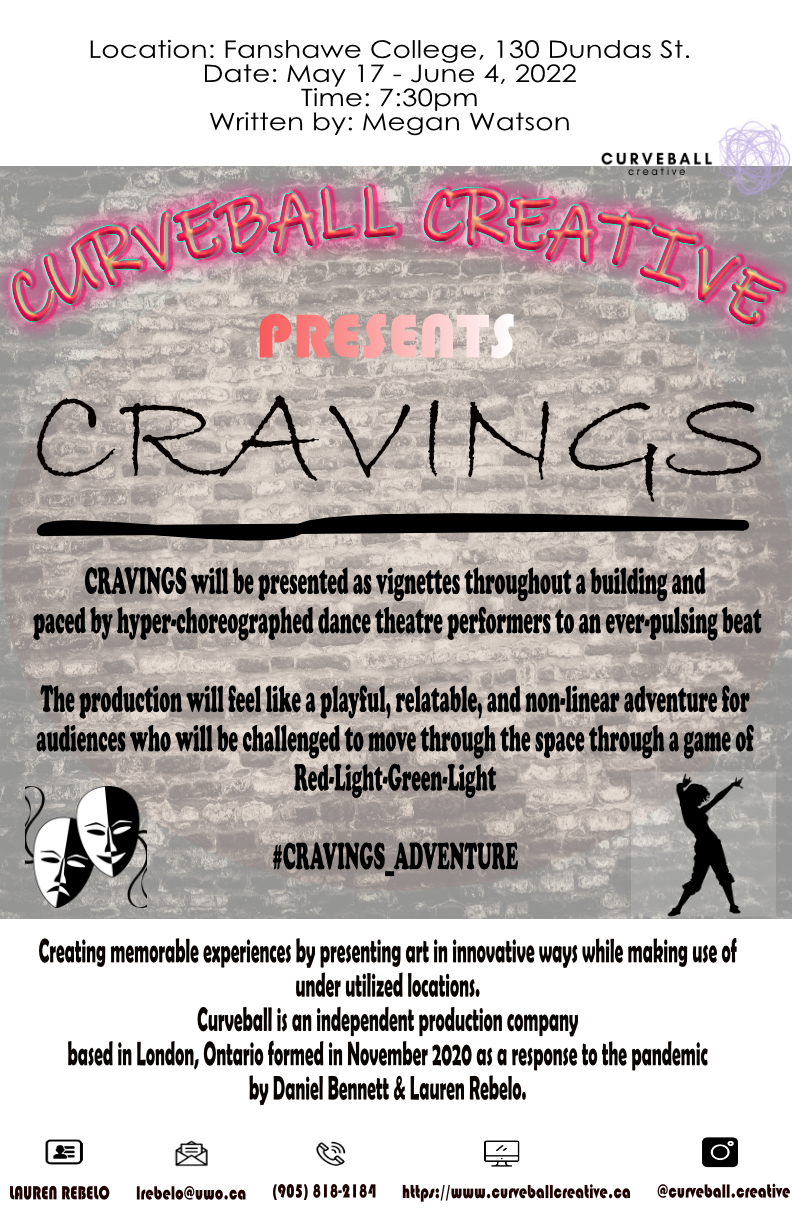 39/103
[Speaker Notes: mteka_poster.jpg]
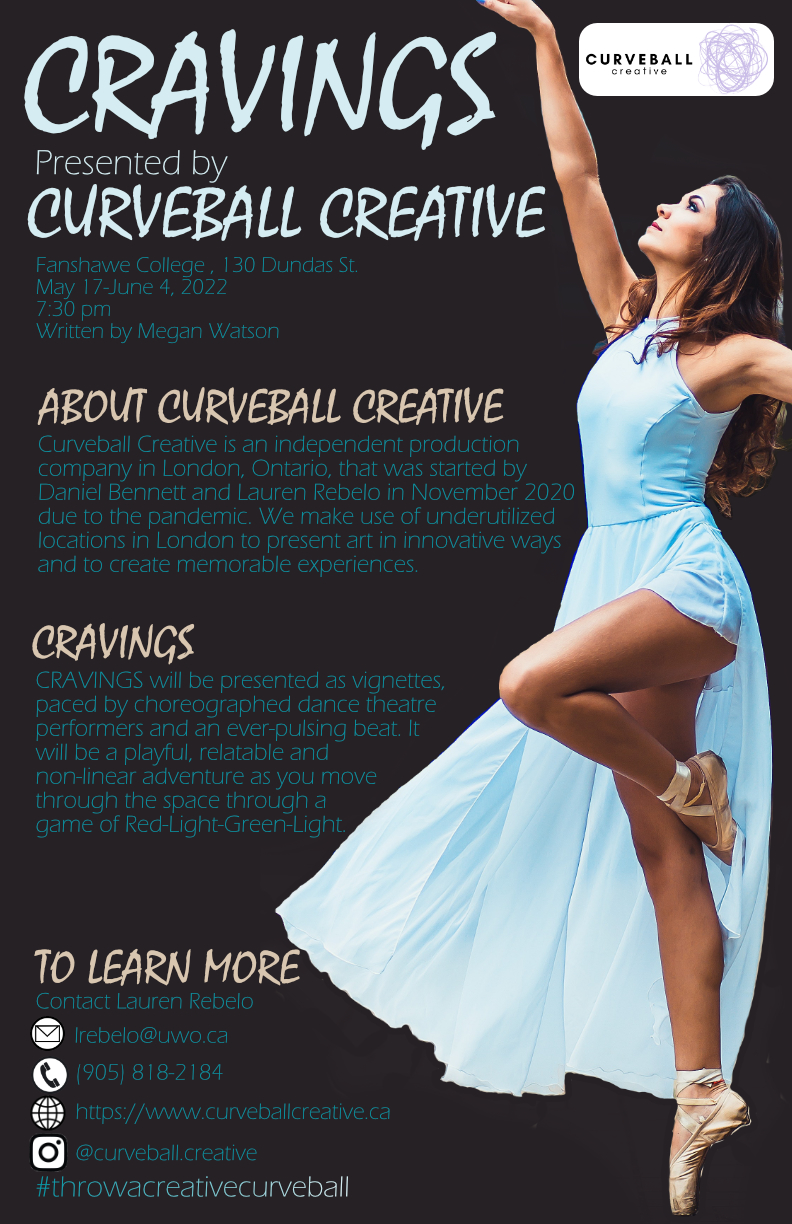 40/103
[Speaker Notes: mtawadr4_poster.jpg]
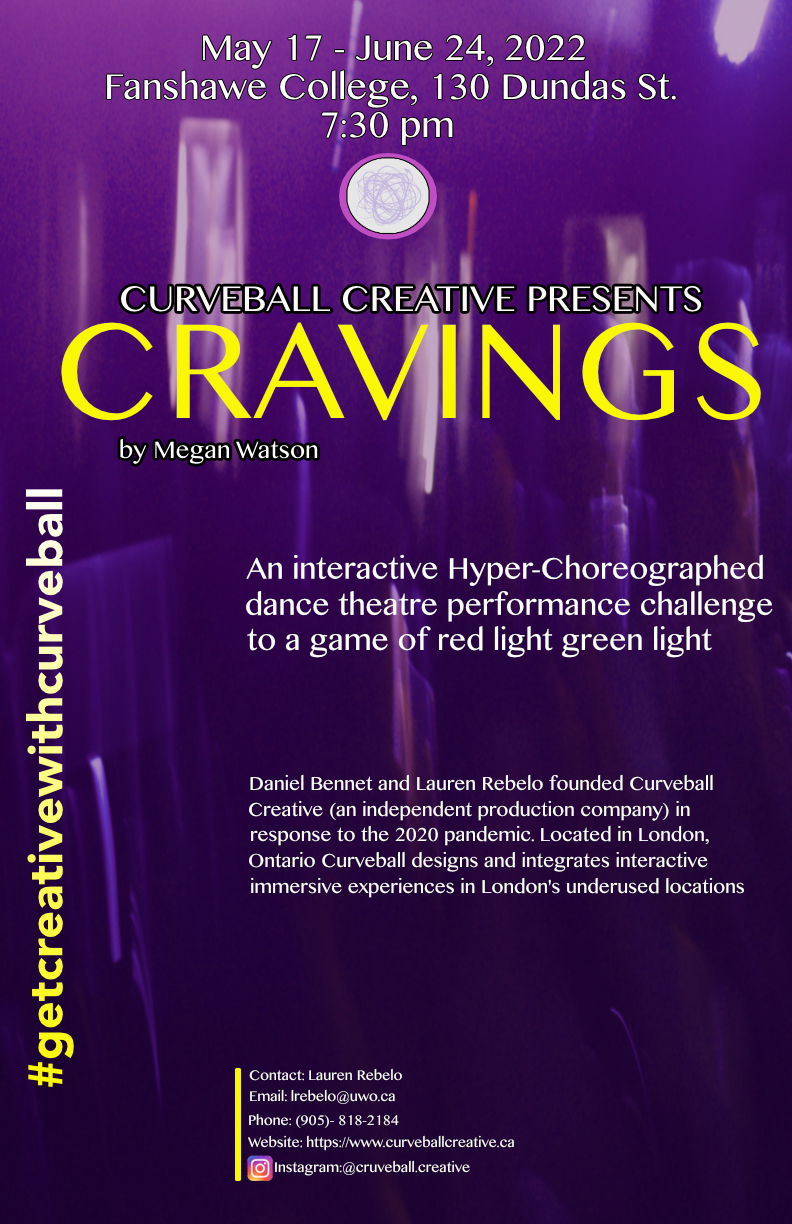 41/103
[Speaker Notes: mtam94_poster.jpg]
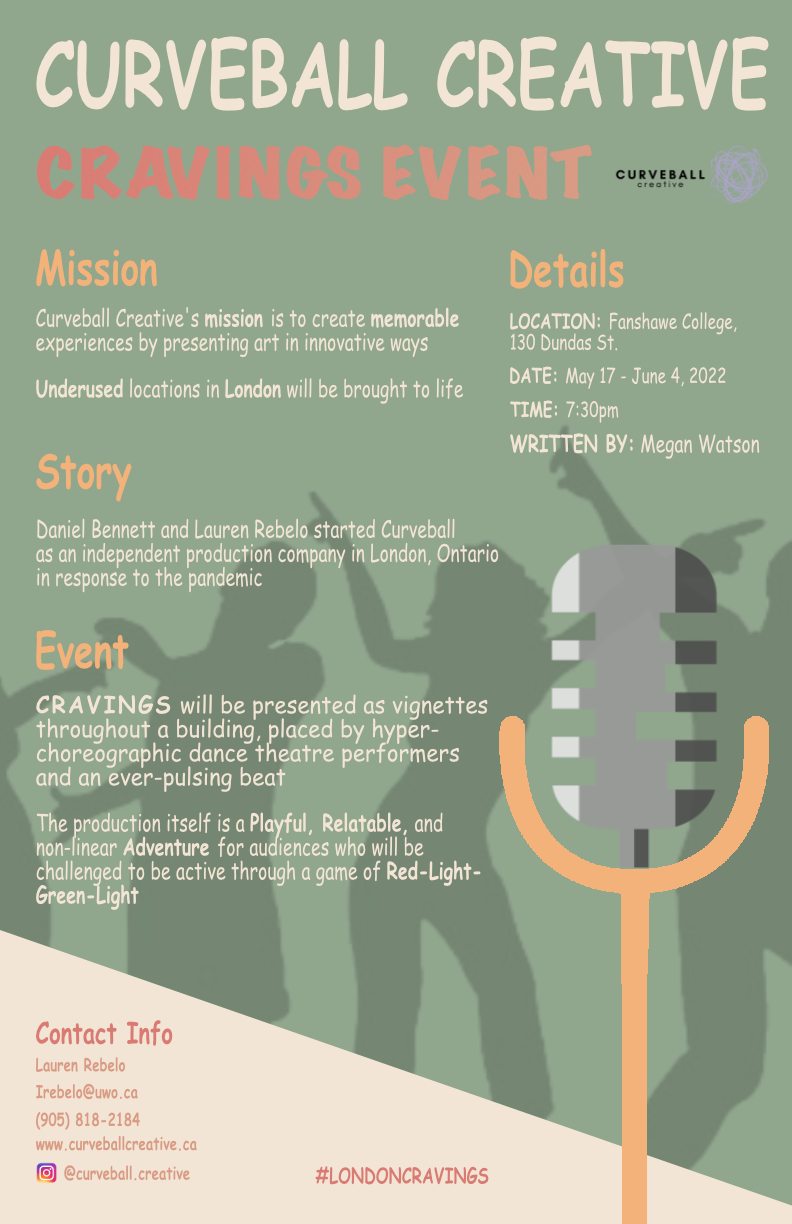 42/103
[Speaker Notes: msweene9_poster.jpg]
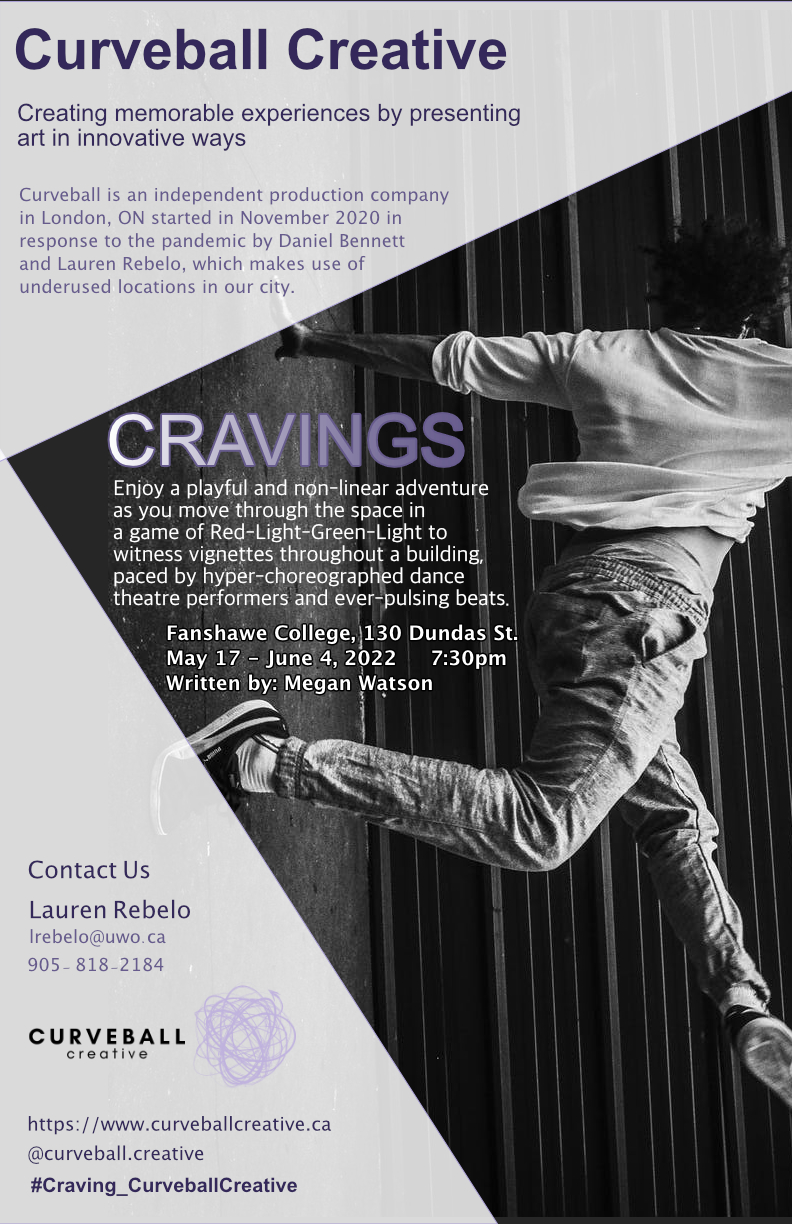 43/103
[Speaker Notes: msuthe42_poster.jpg]
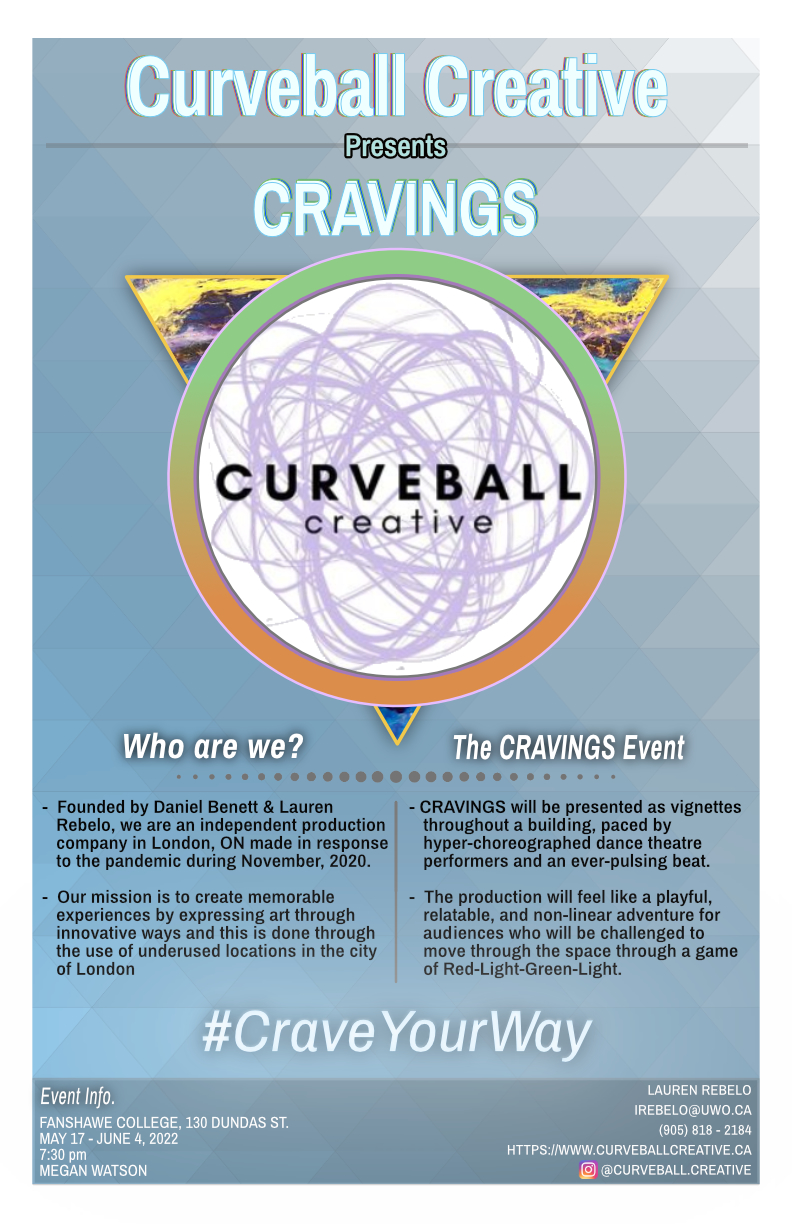 44/103
[Speaker Notes: msuri23_poster.jpg]
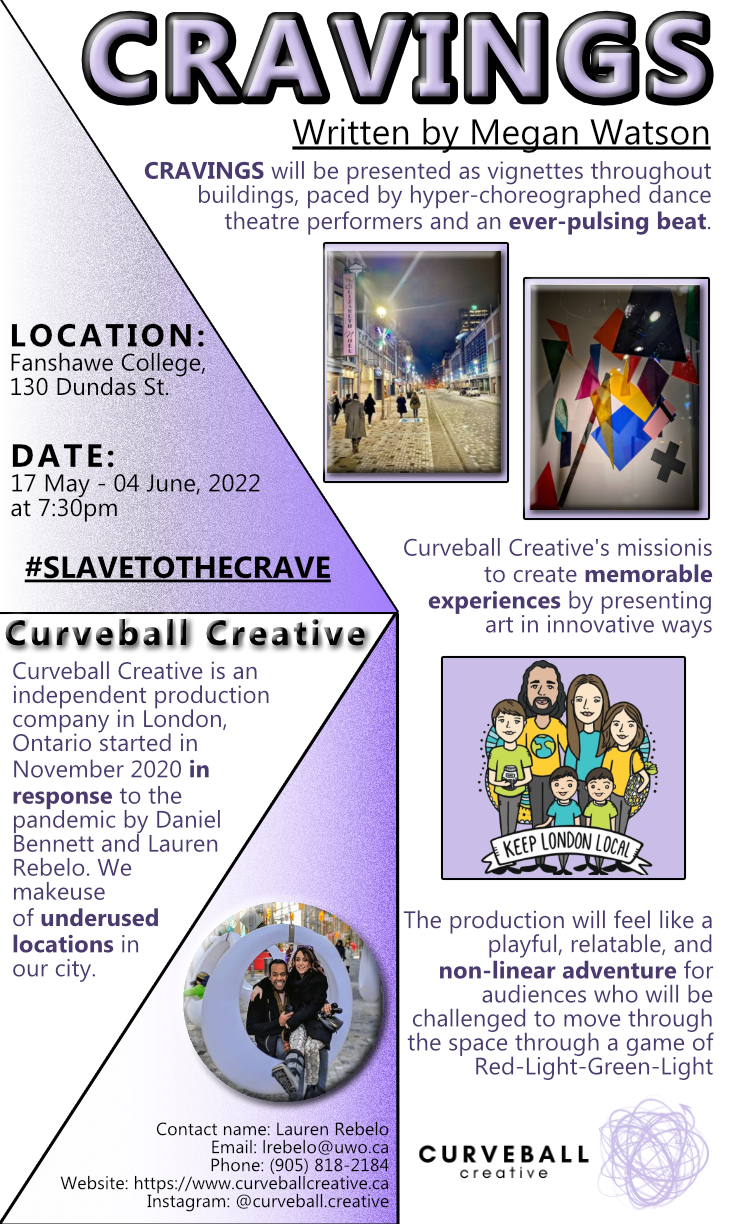 45/103
[Speaker Notes: msprin3_poster.jpg]
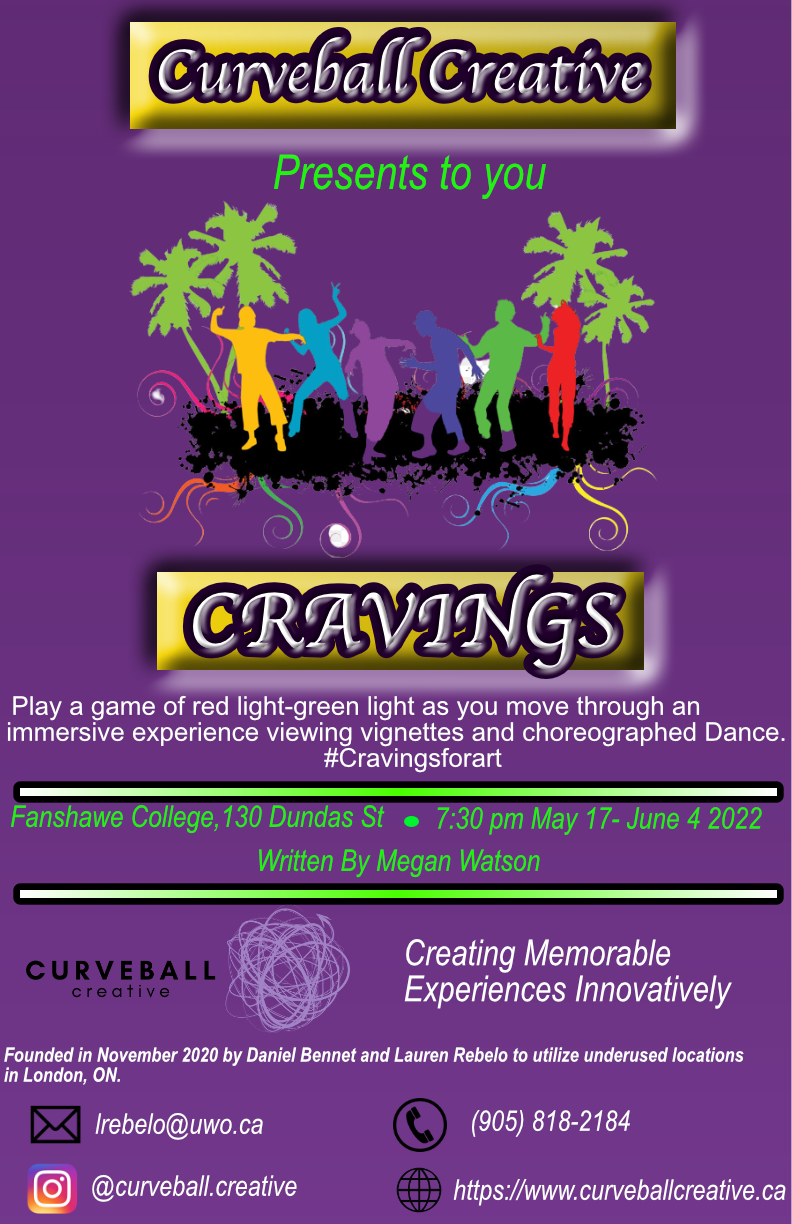 46/103
[Speaker Notes: msheik59_poster.jpg]
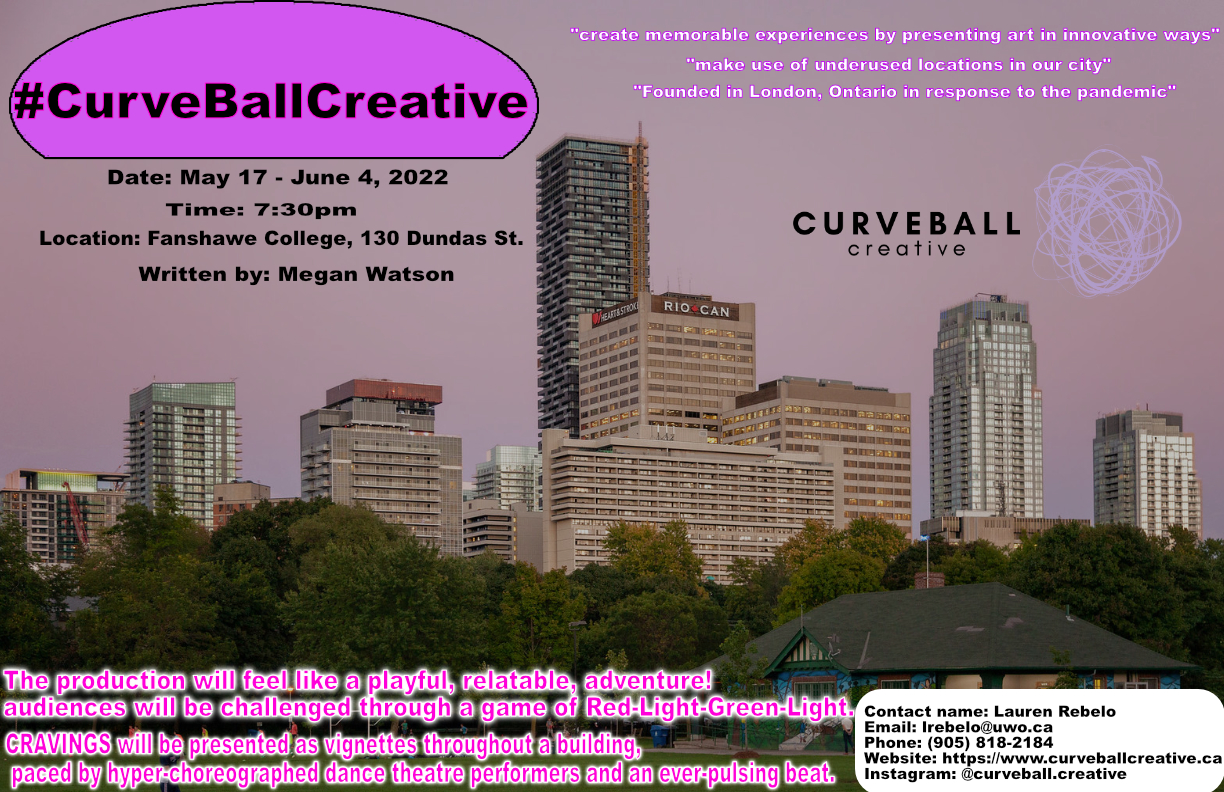 47/103
[Speaker Notes: mshapir4_poster.jpg]
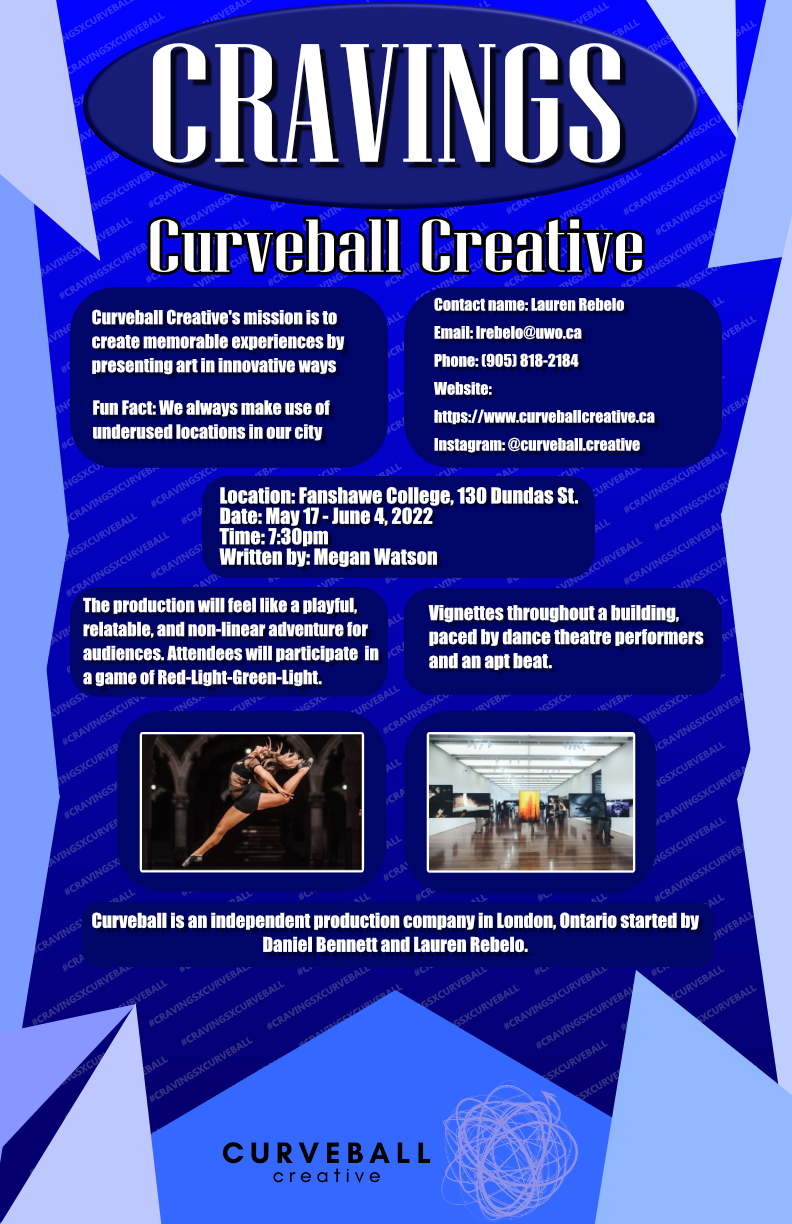 48/103
[Speaker Notes: mshallw_poster.jpg]
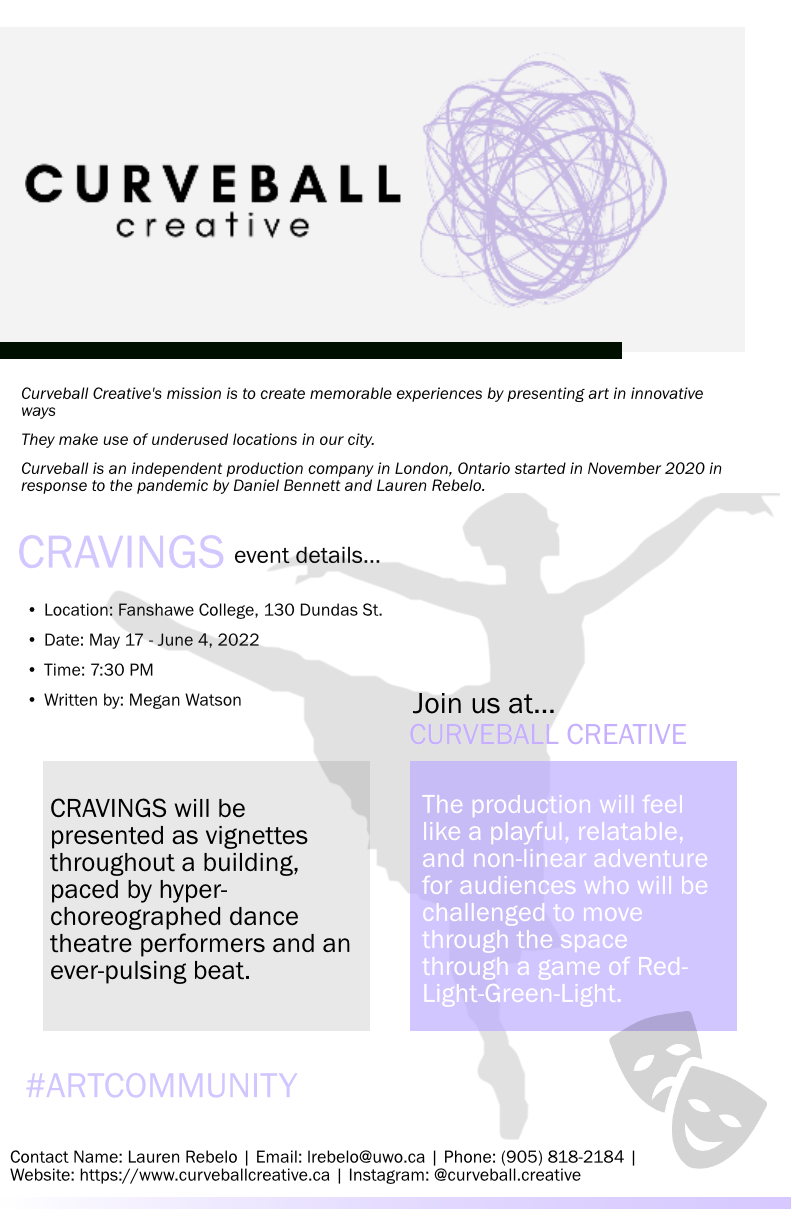 49/103
[Speaker Notes: mshabb_poster.jpg]
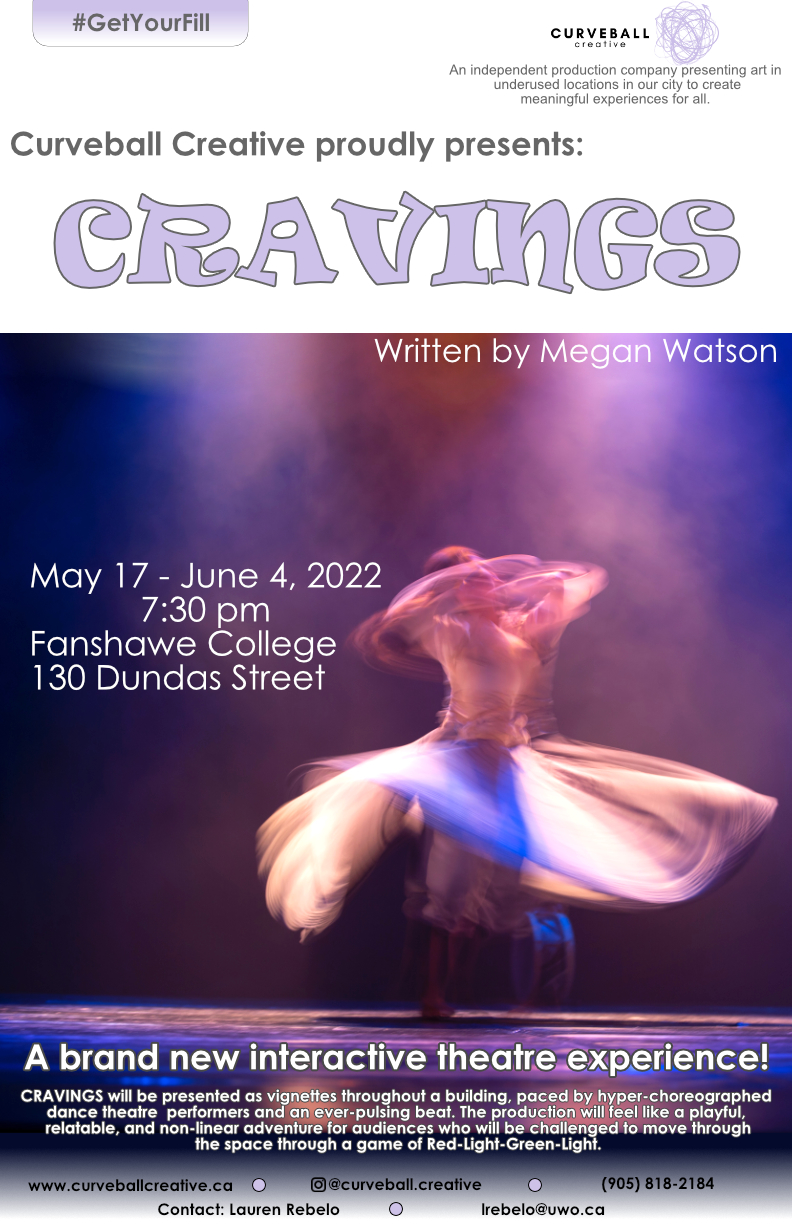 50/103
[Speaker Notes: lwaite3_poster.jpg]
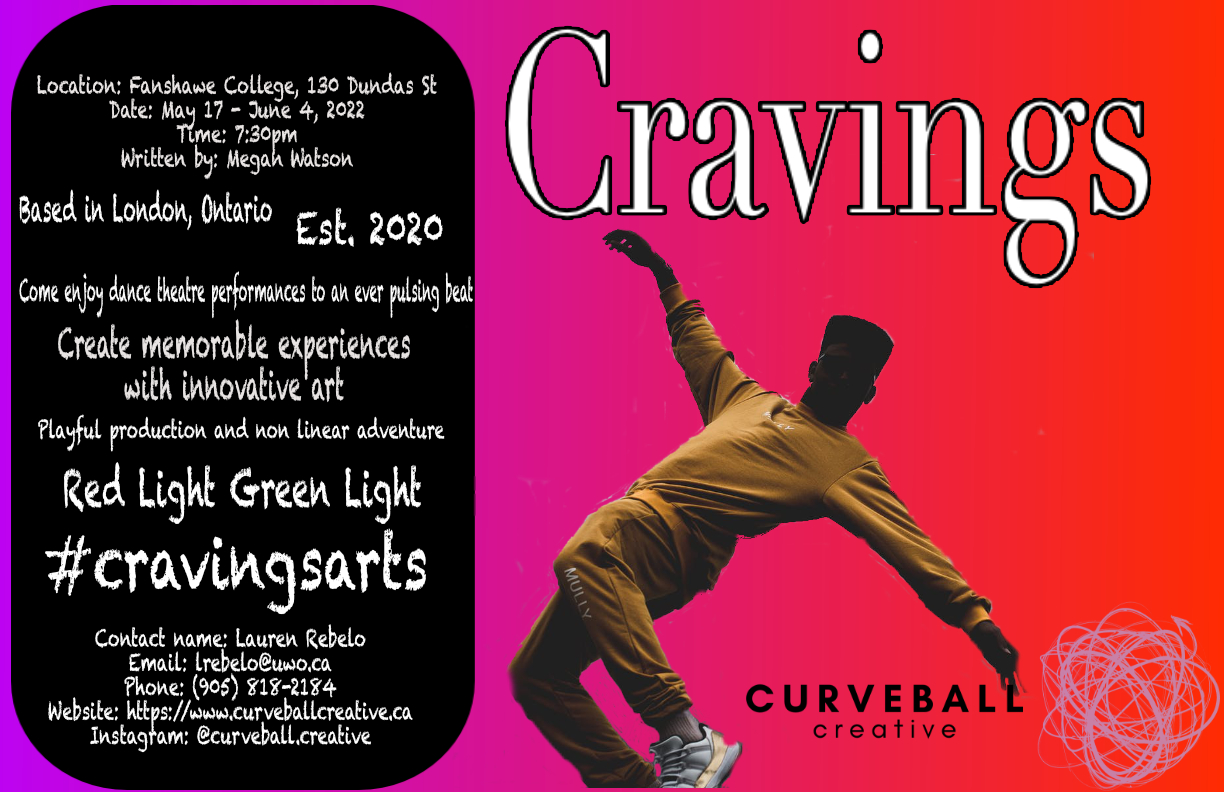 51/103
[Speaker Notes: lvidal3_poster.jpg]
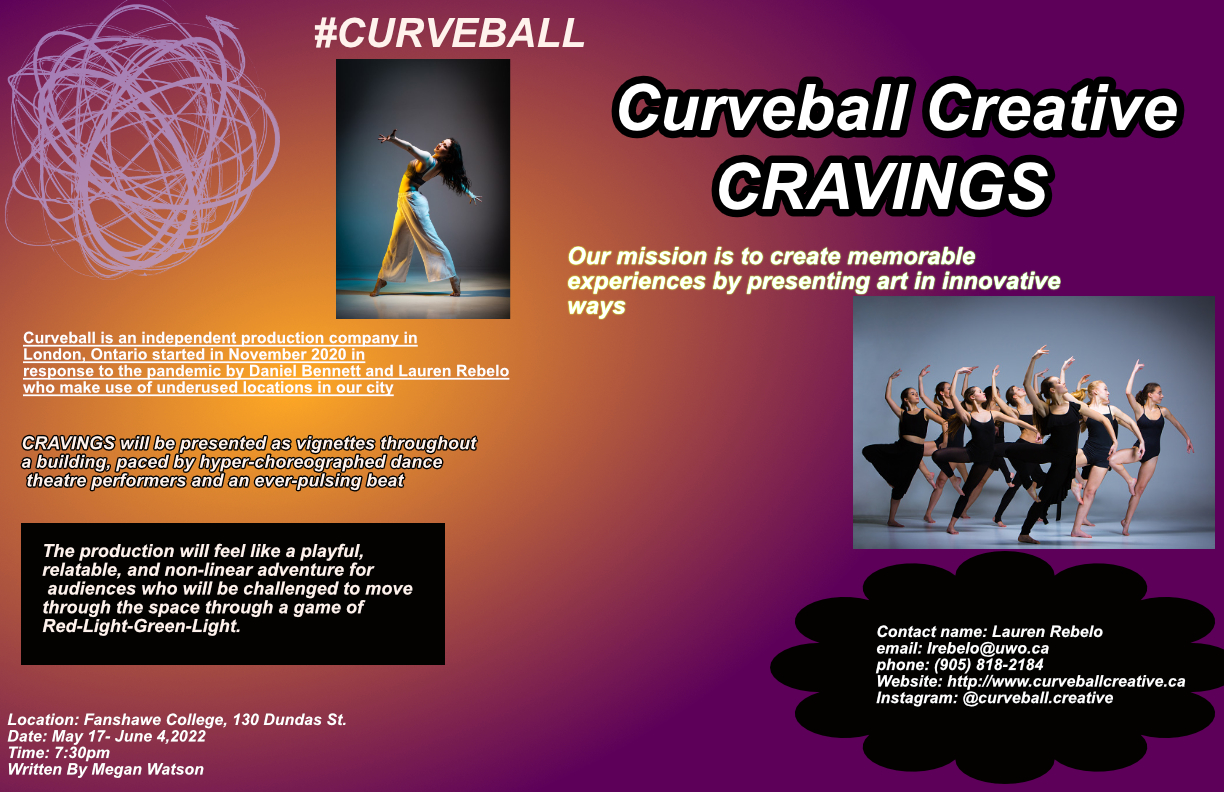 52/103
[Speaker Notes: ksamara2_poster.jpg]
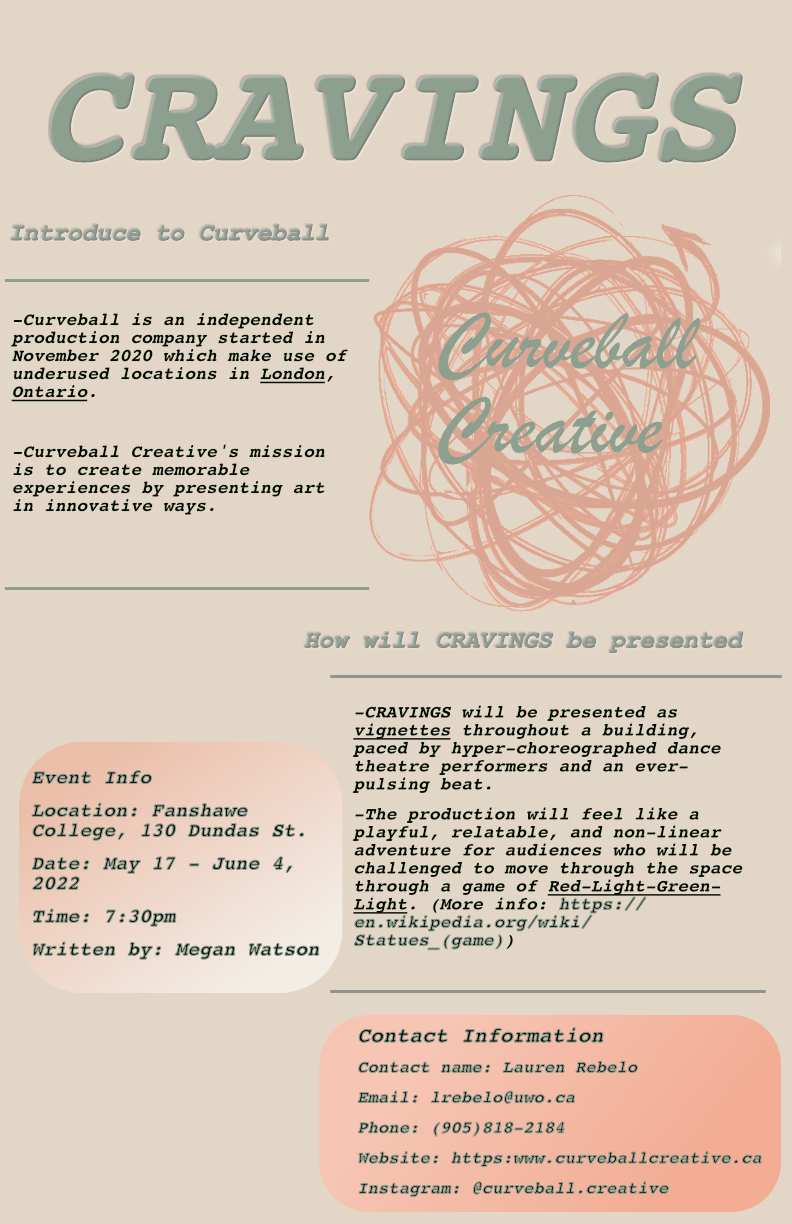 53/103
[Speaker Notes: jwan929_poster.jpg]
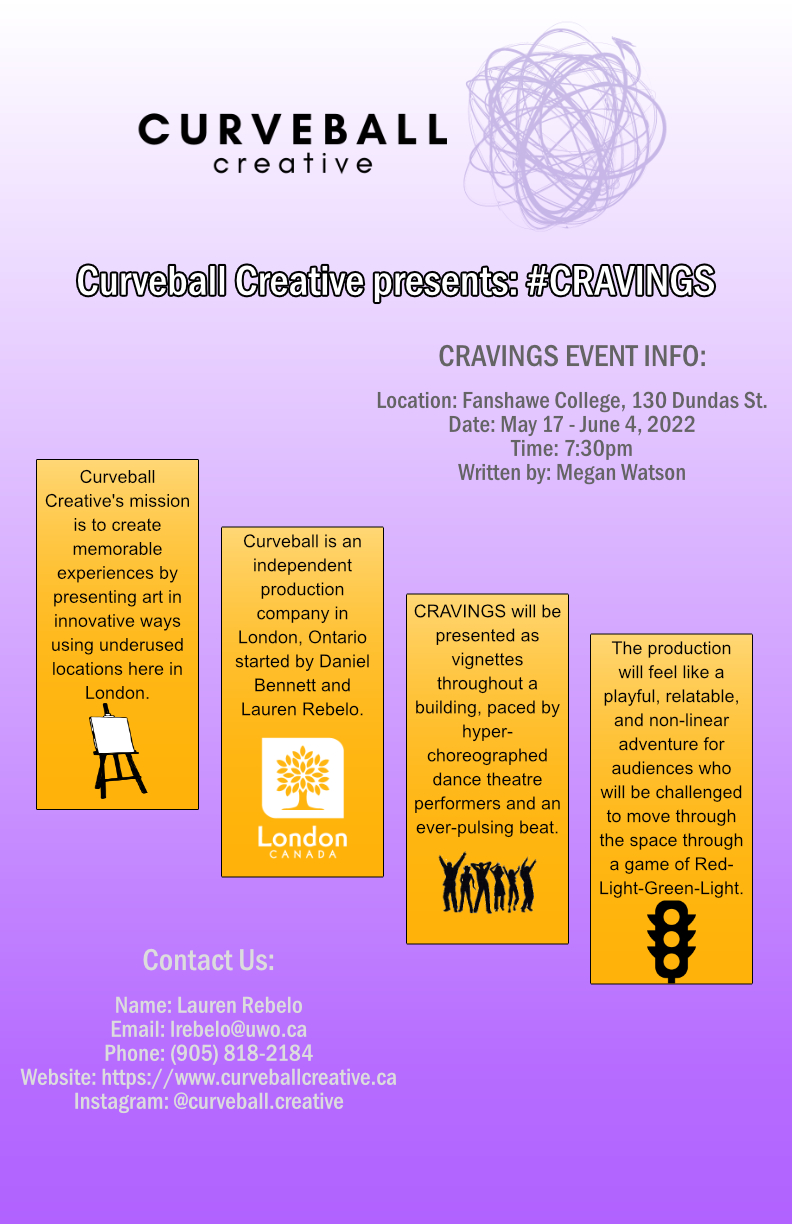 54/103
[Speaker Notes: jvandelo_poster.jpg]
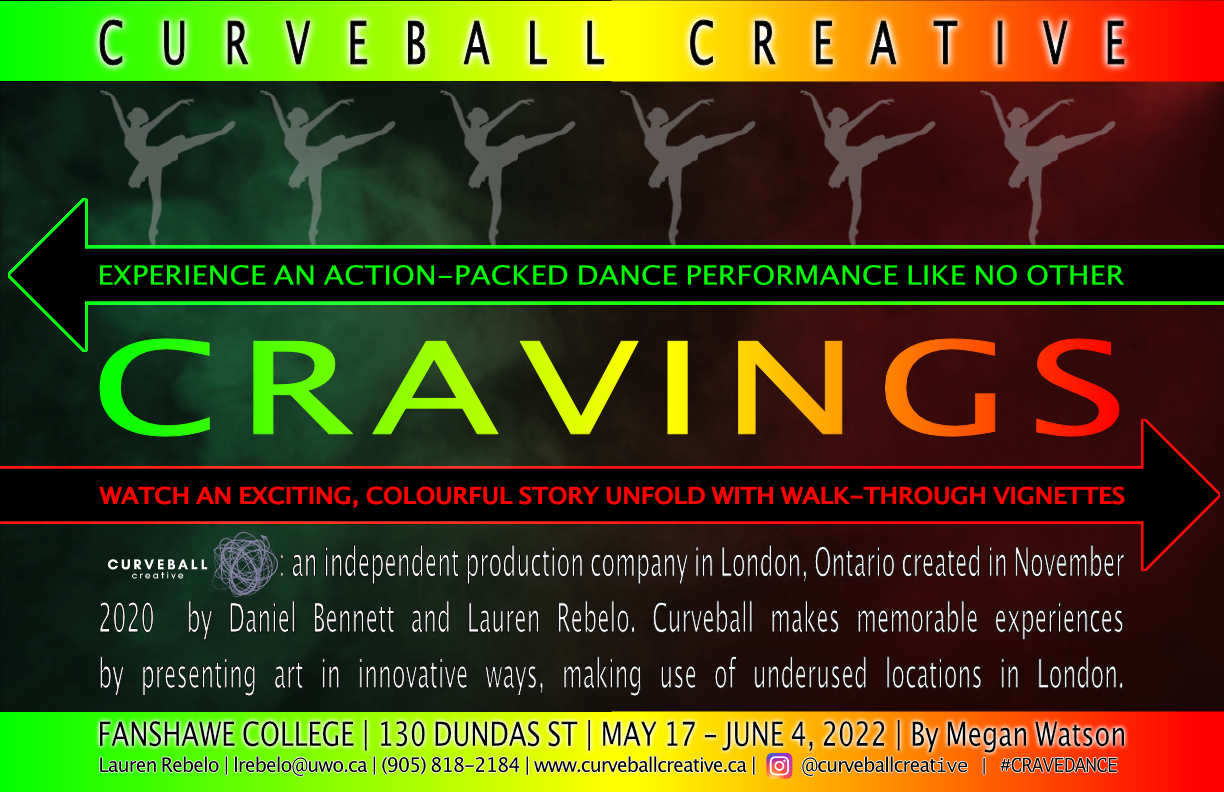 55/103
[Speaker Notes: jthorbu3_poster.jpg]
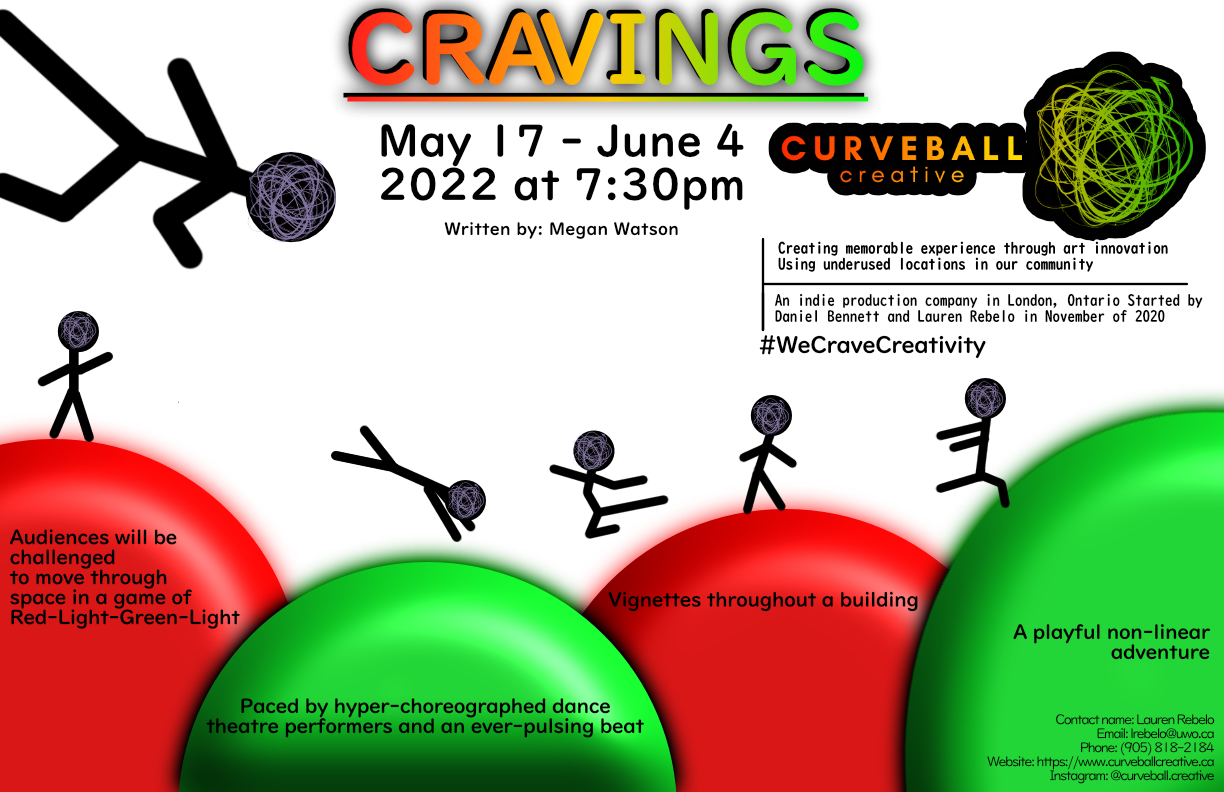 56/103
[Speaker Notes: jstanl28_poster.jpg]
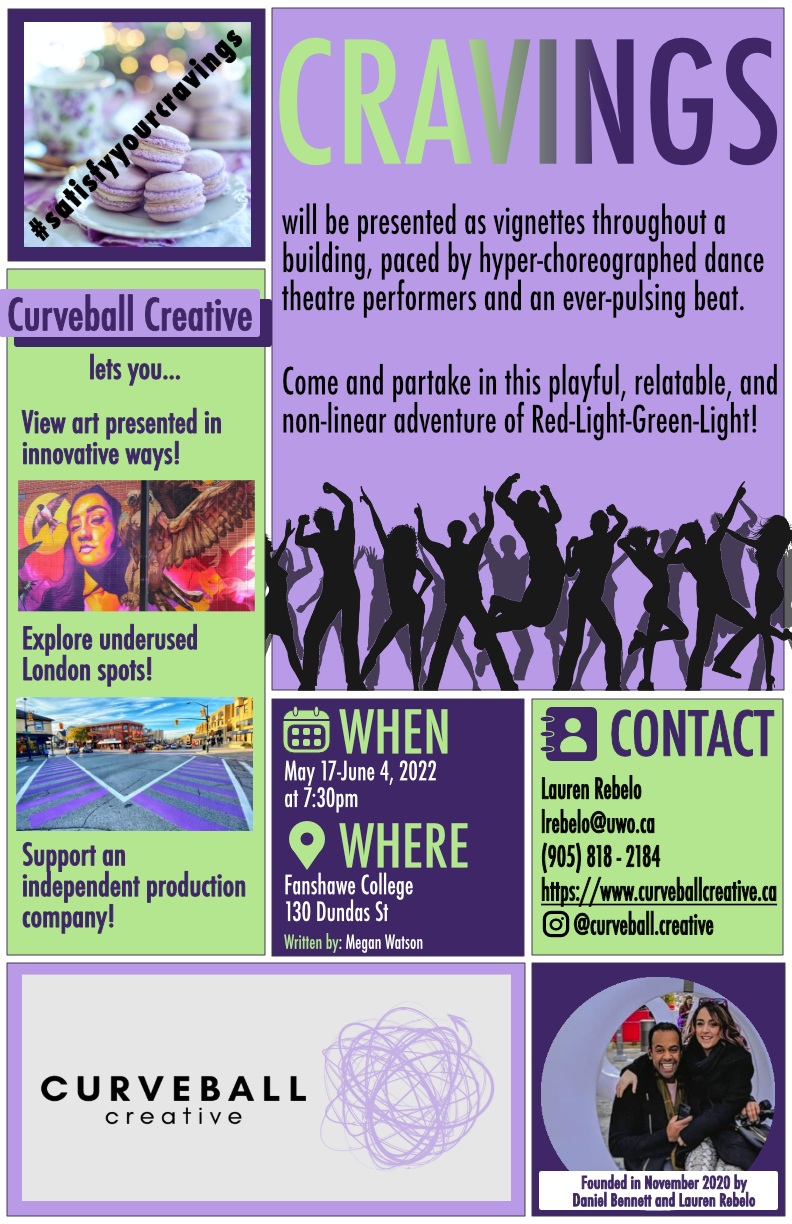 57/103
[Speaker Notes: jsimone7_poster.jpg]
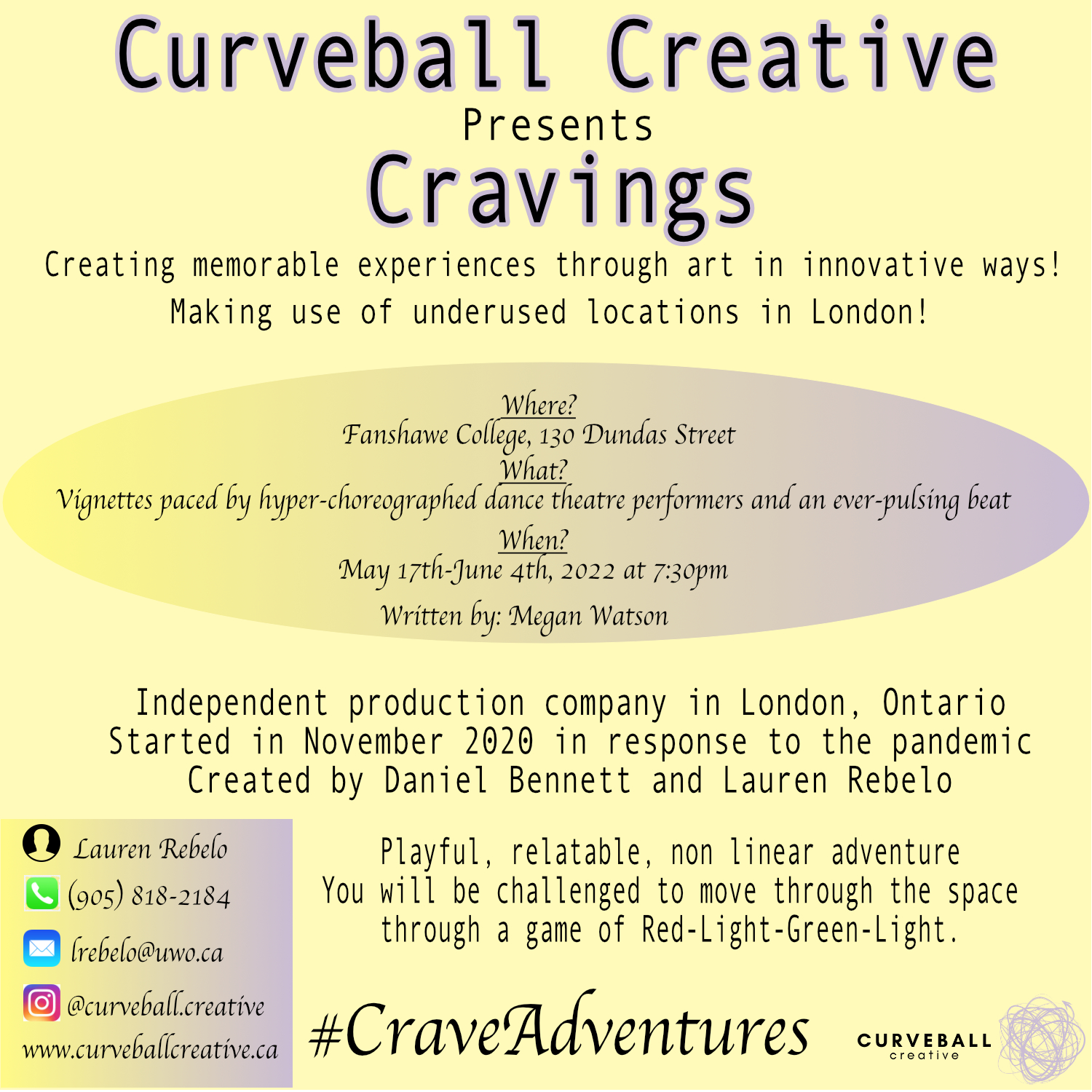 58/103
[Speaker Notes: jsequei3_poster.jpg]
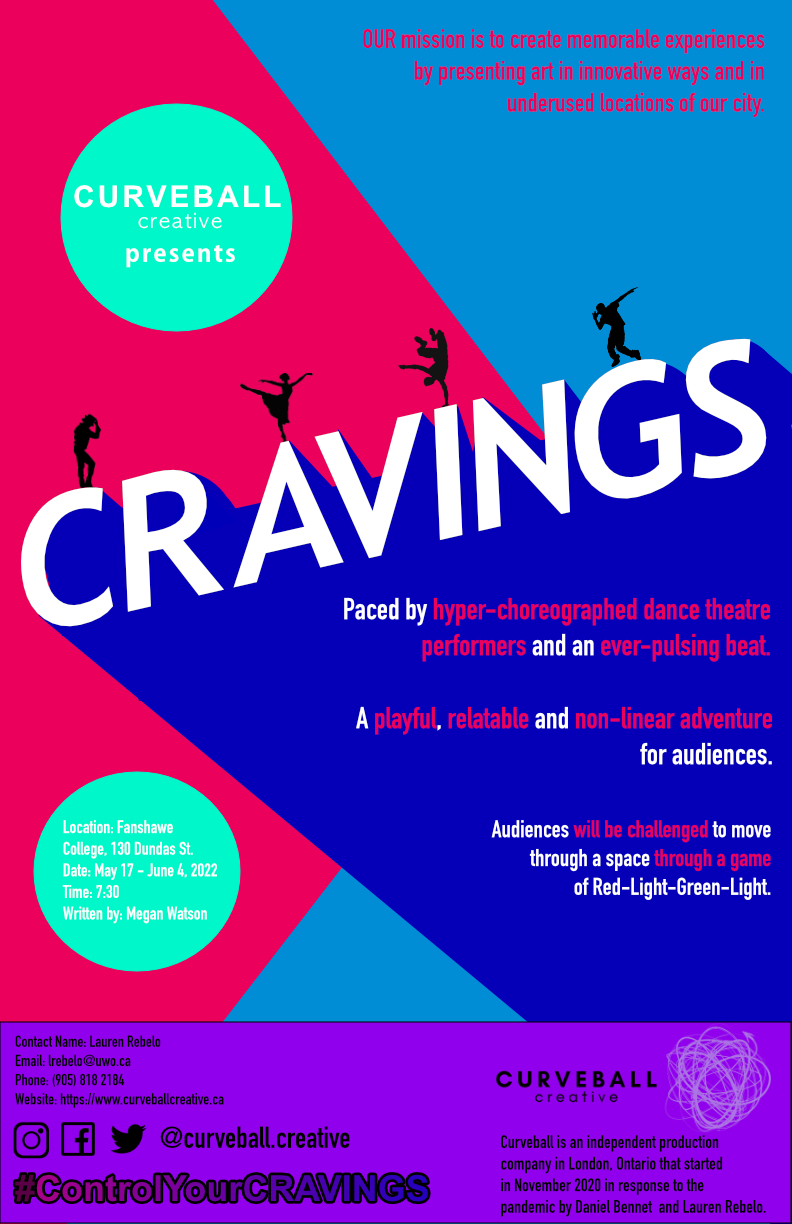 59/103
[Speaker Notes: isaita_poster.jpg]
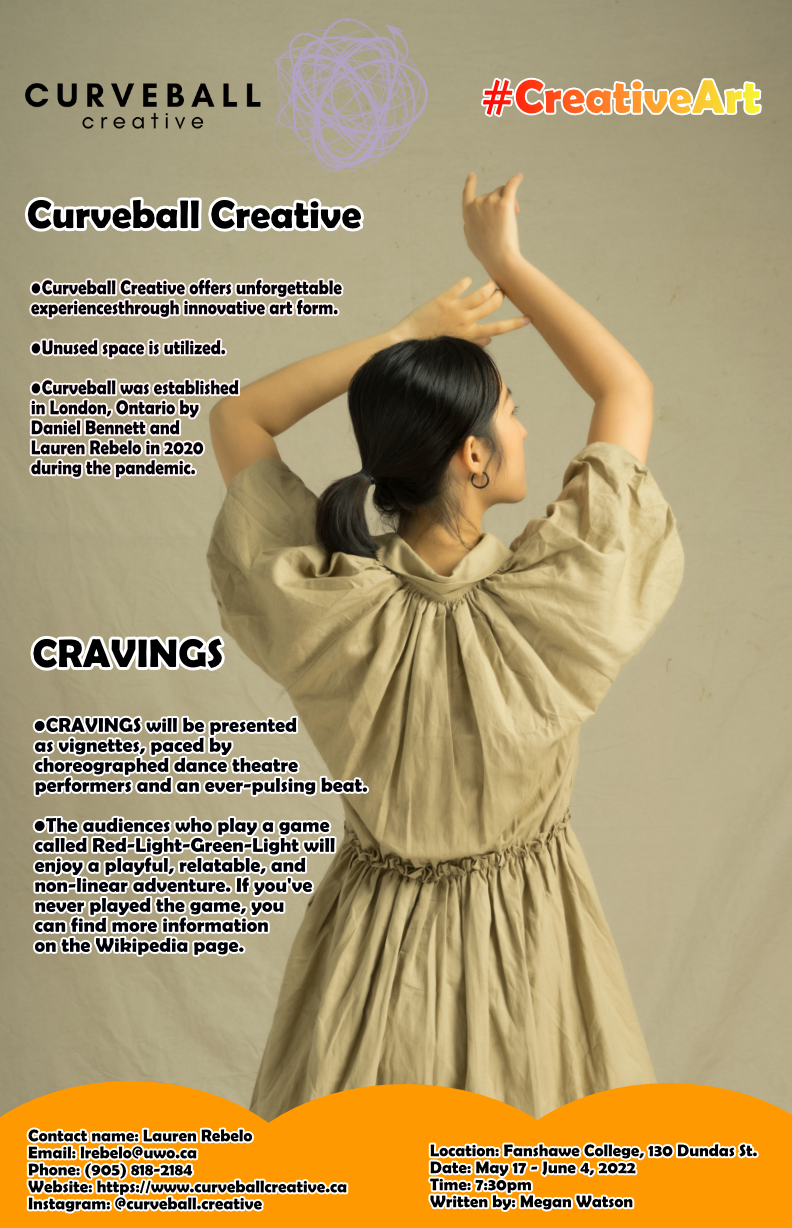 60/103
[Speaker Notes: hwan47_poster.jpg]
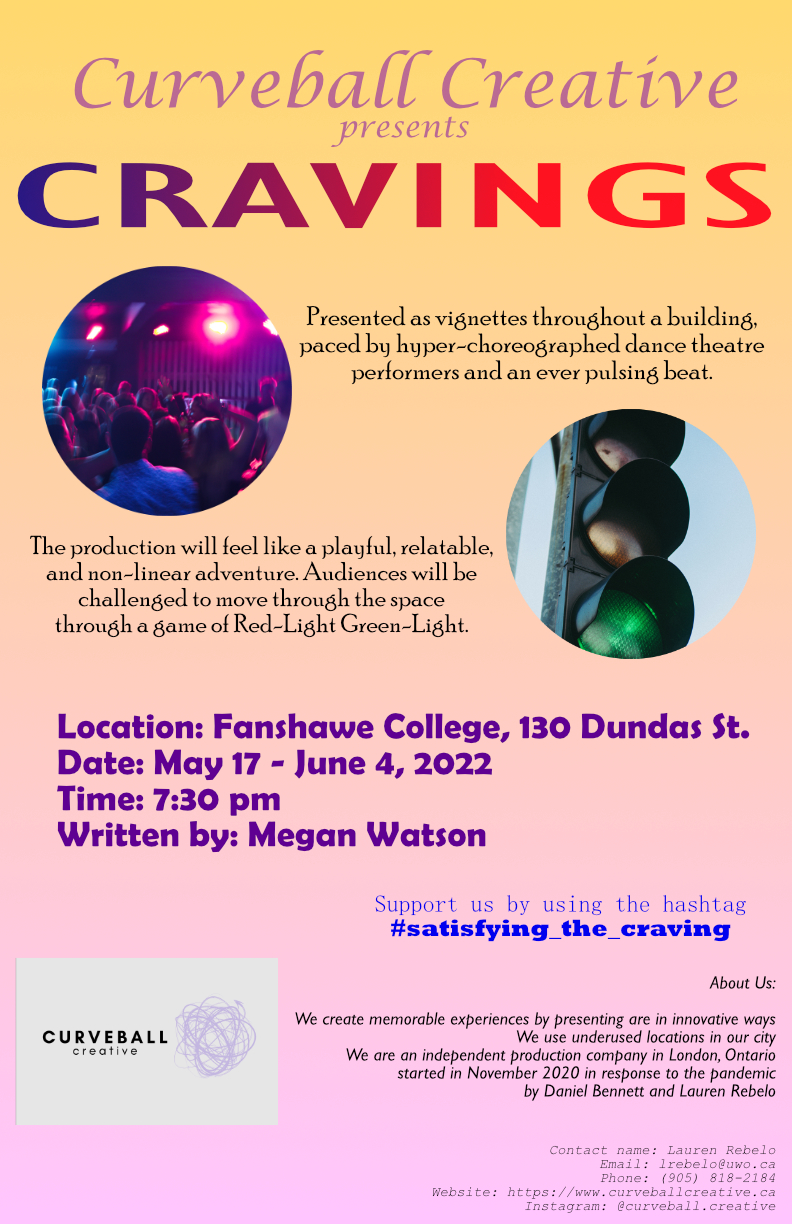 61/103
[Speaker Notes: humahsha_poster.jpg]
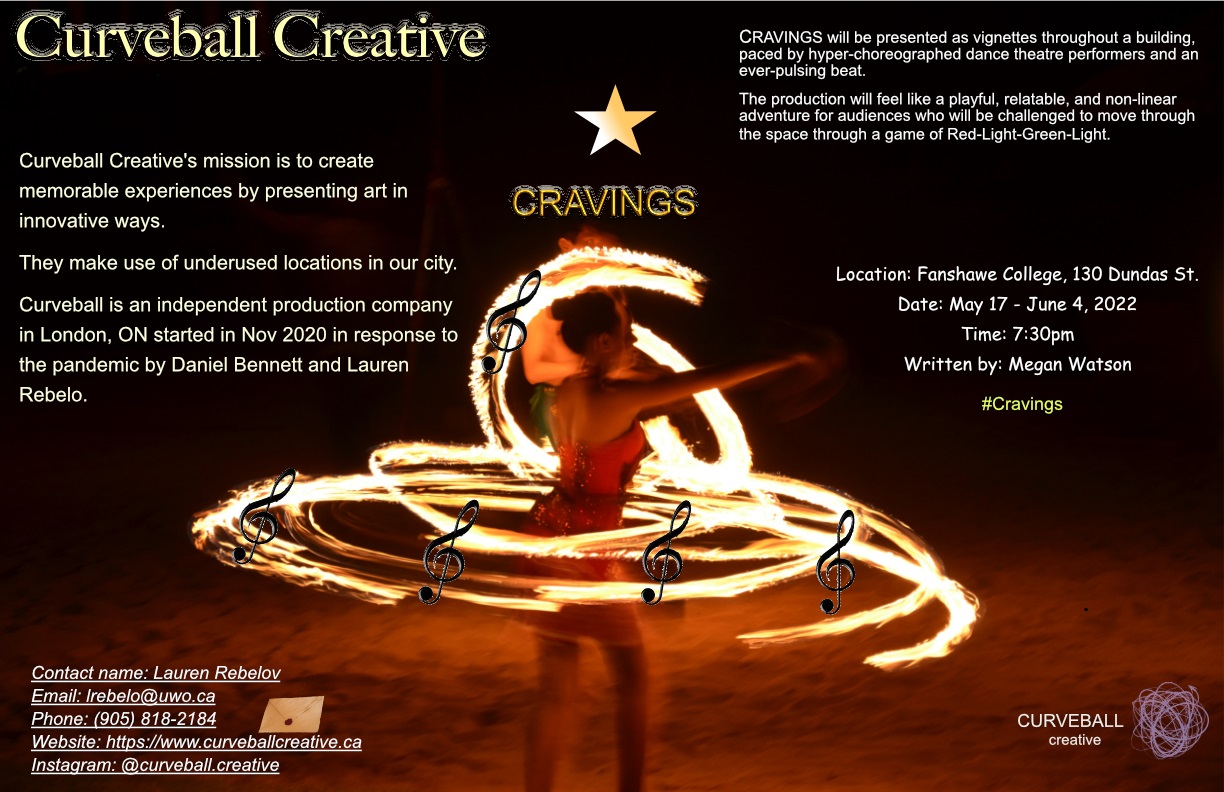 62/103
[Speaker Notes: htian49_poster.jpg]
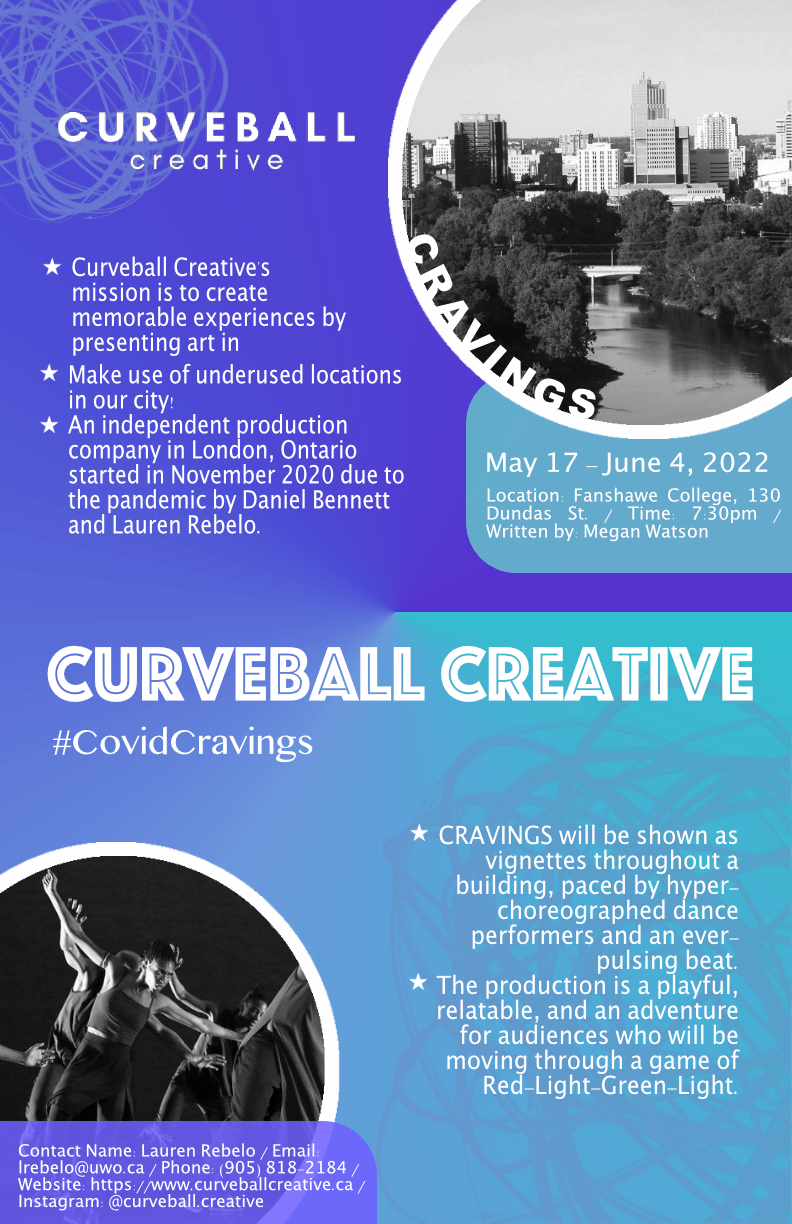 63/103
[Speaker Notes: htanner3_poster.jpg]
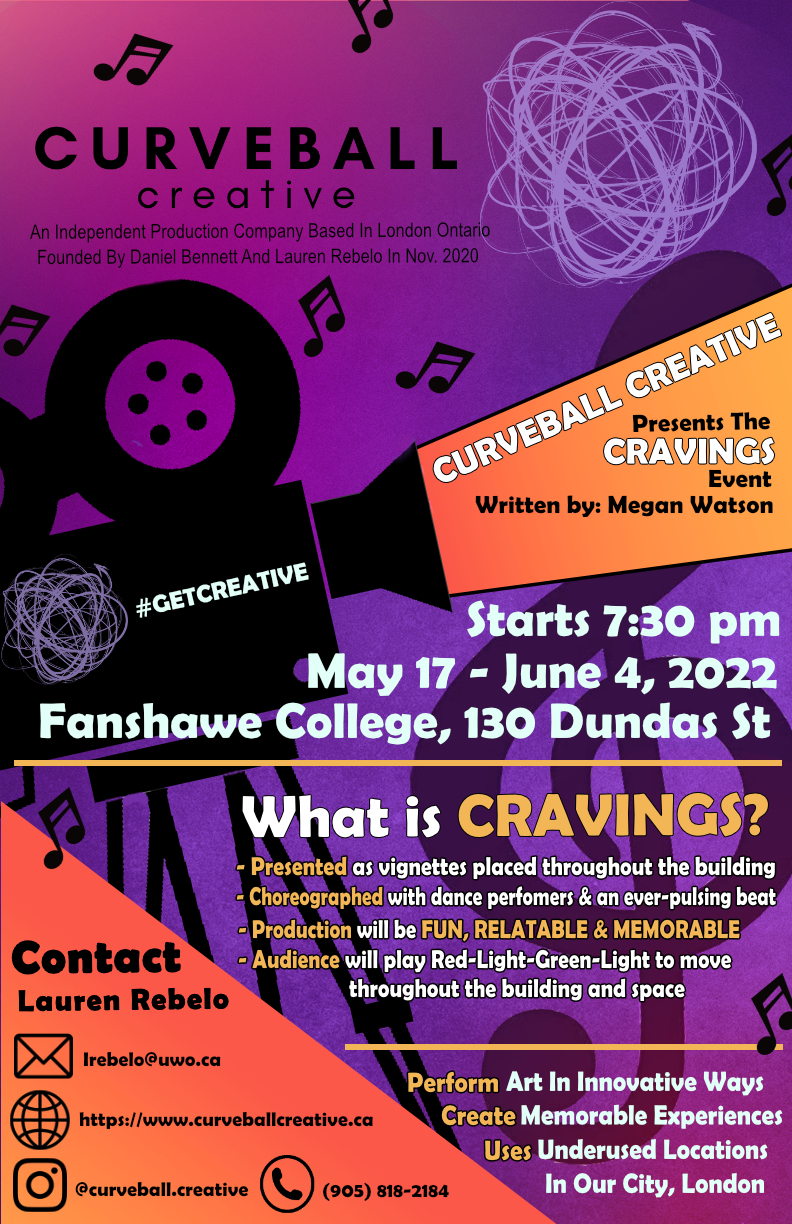 64/103
[Speaker Notes: hsun393_poster.jpg]
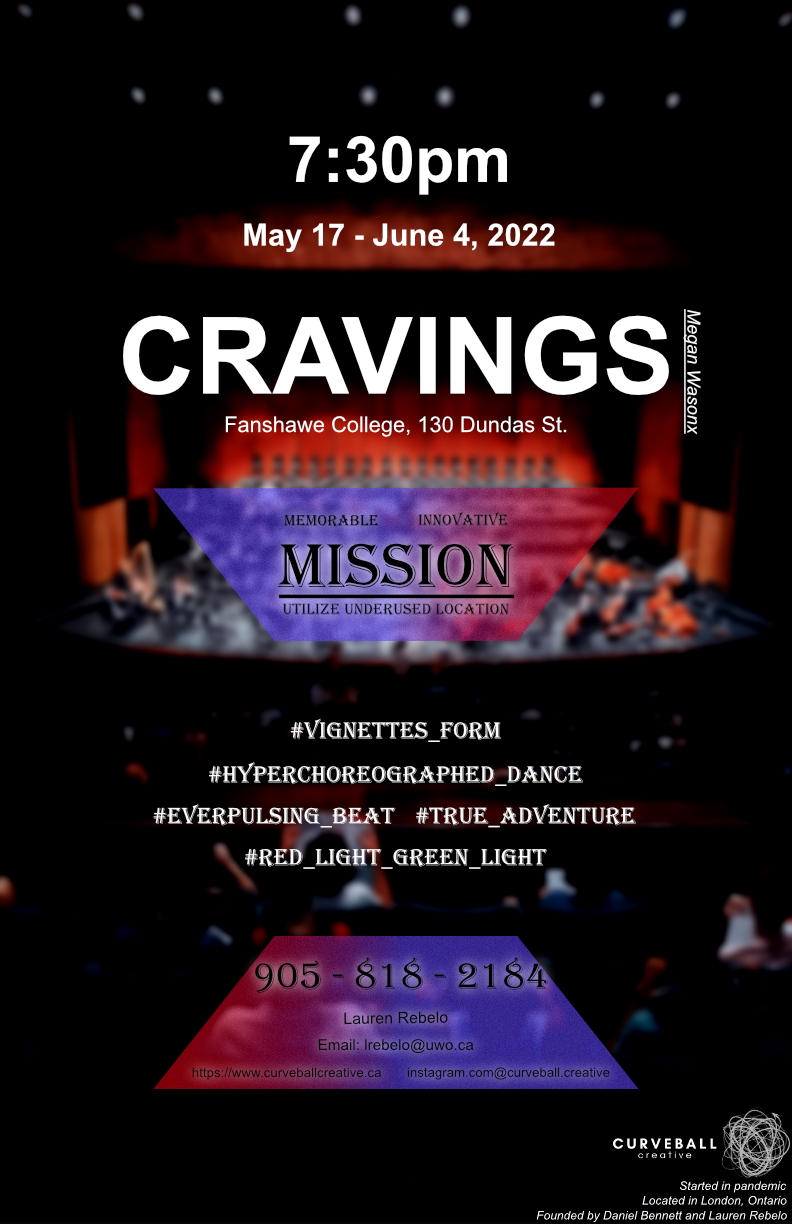 65/103
[Speaker Notes: hsu49_poster.jpg]
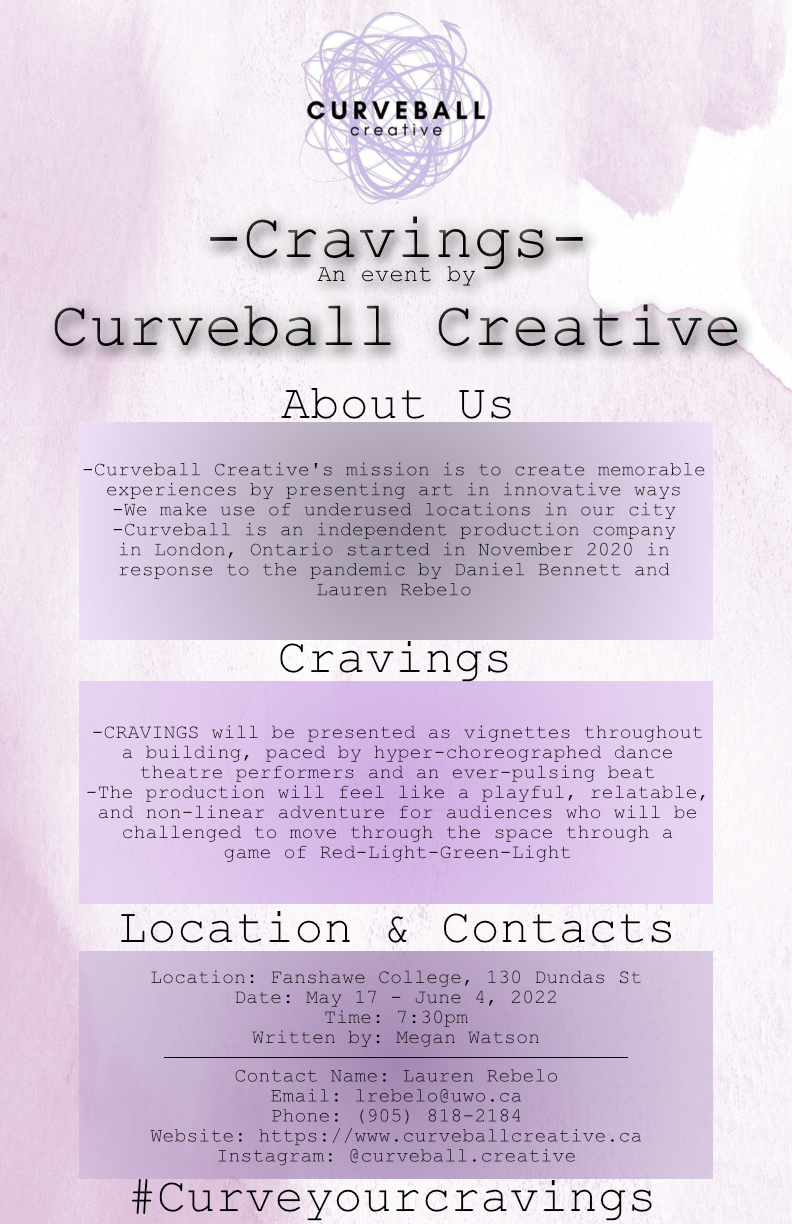 66/103
[Speaker Notes: hscheela_poster.jpg]
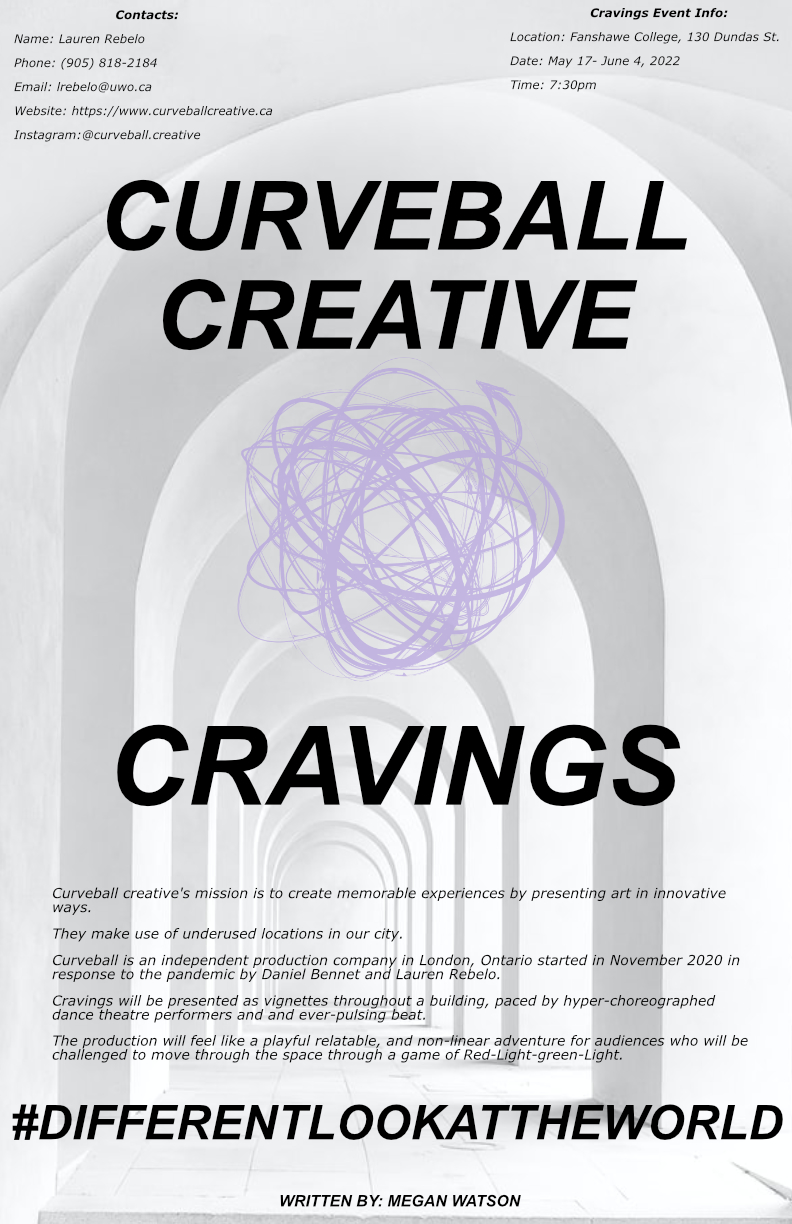 67/103
[Speaker Notes: gvasilak_poster.jpg]
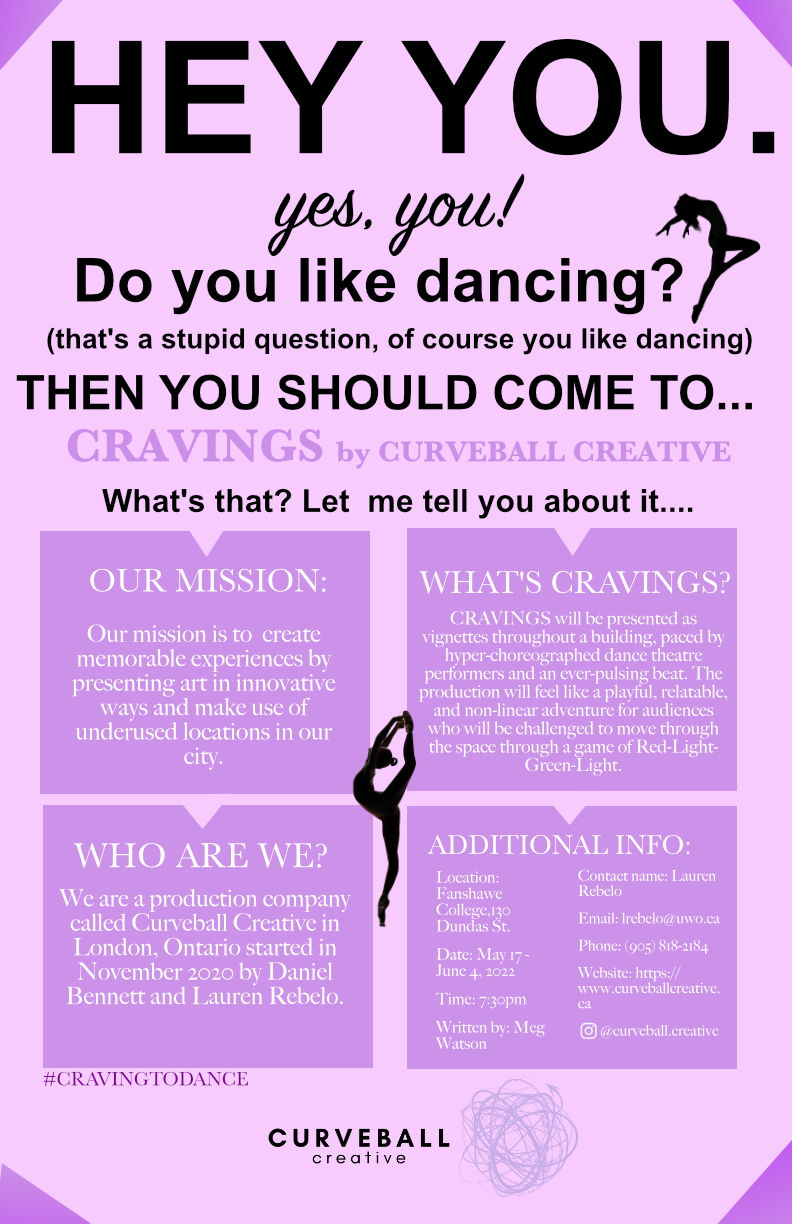 68/103
[Speaker Notes: gturne23_poster.jpg]
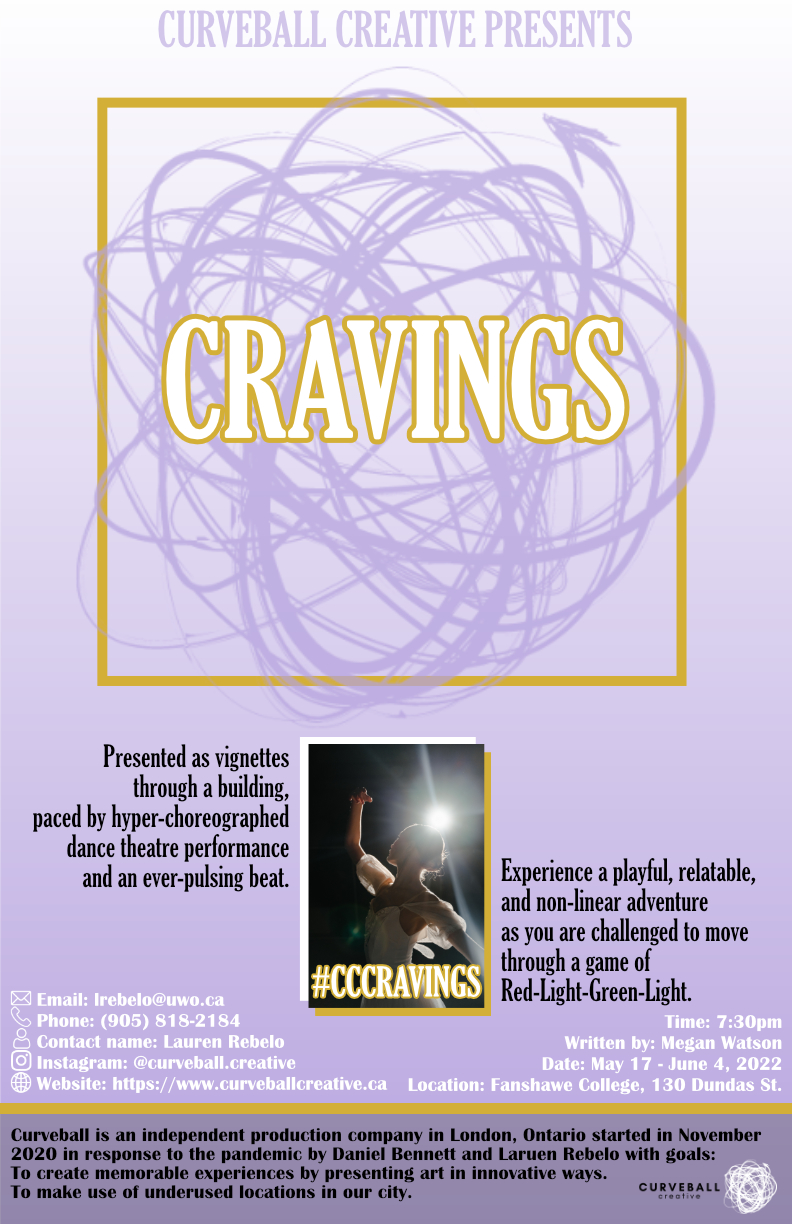 69/103
[Speaker Notes: gshen22_poster.jpg]
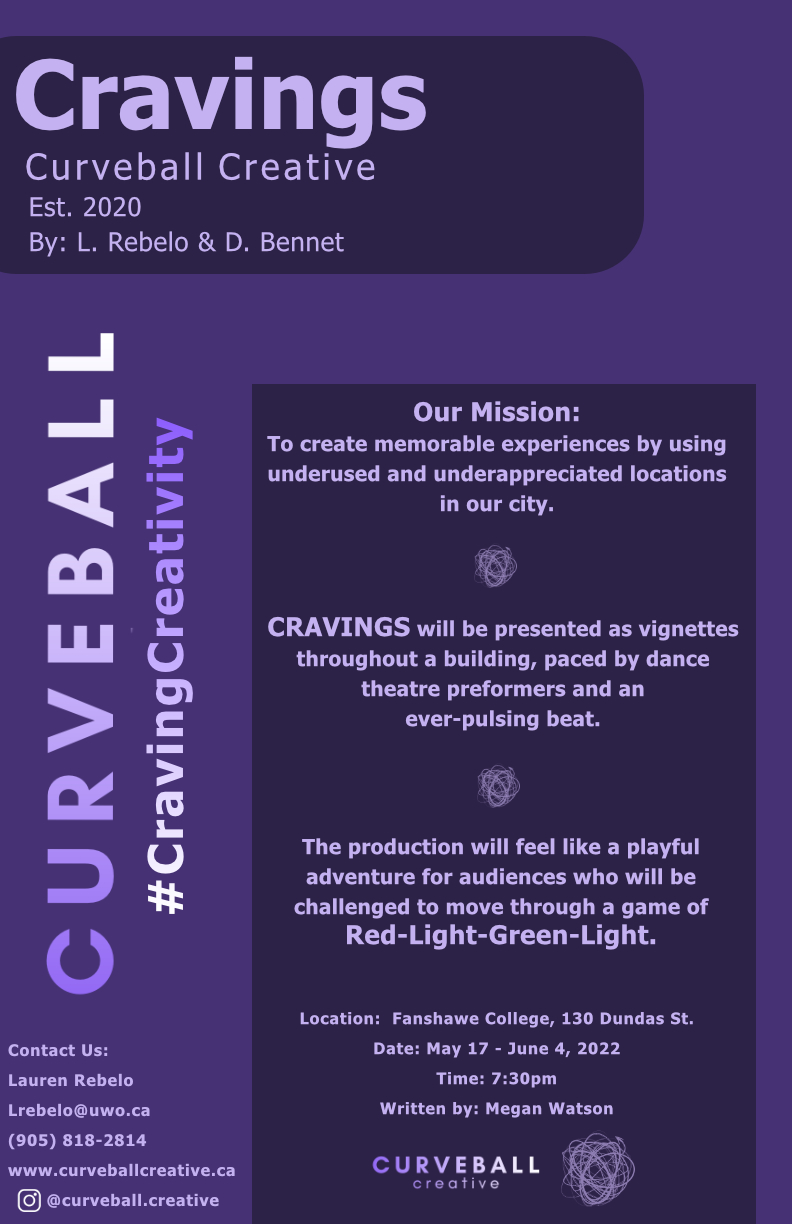 70/103
[Speaker Notes: evass2_poster.jpg]
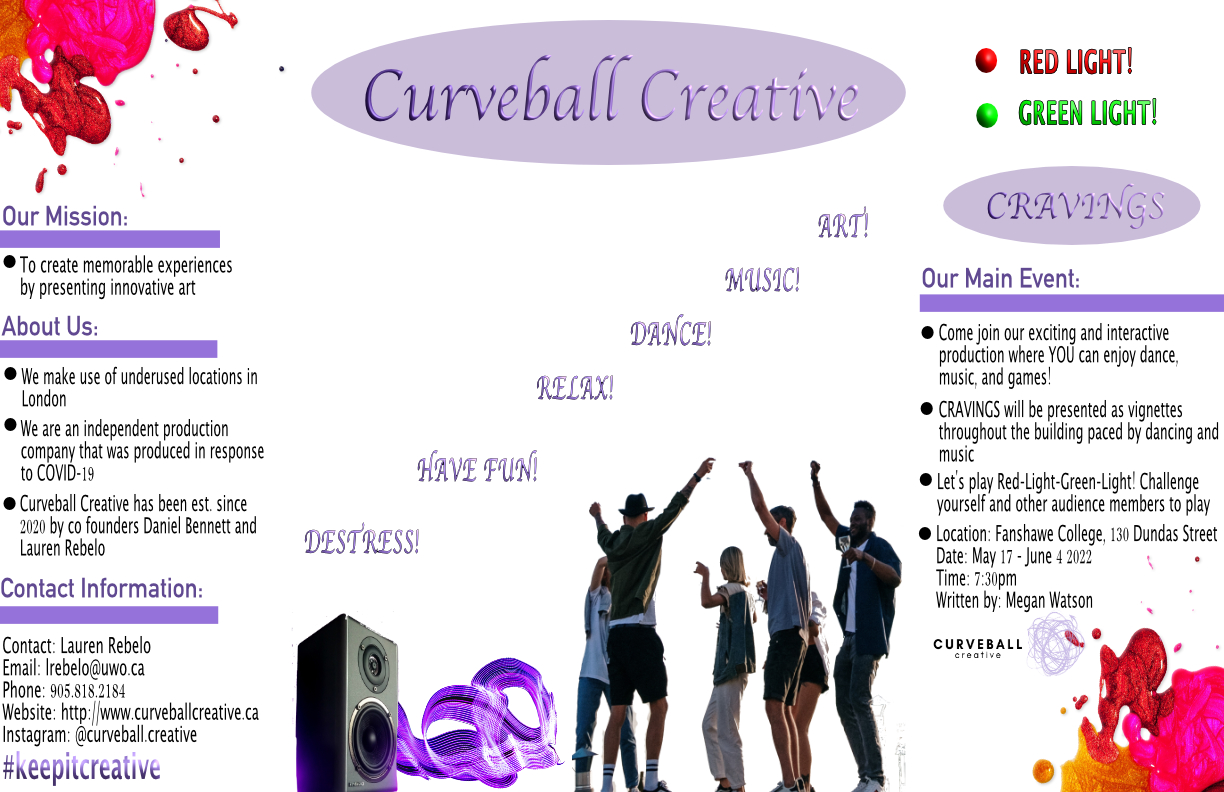 71/103
[Speaker Notes: etyers2_poster.jpg]
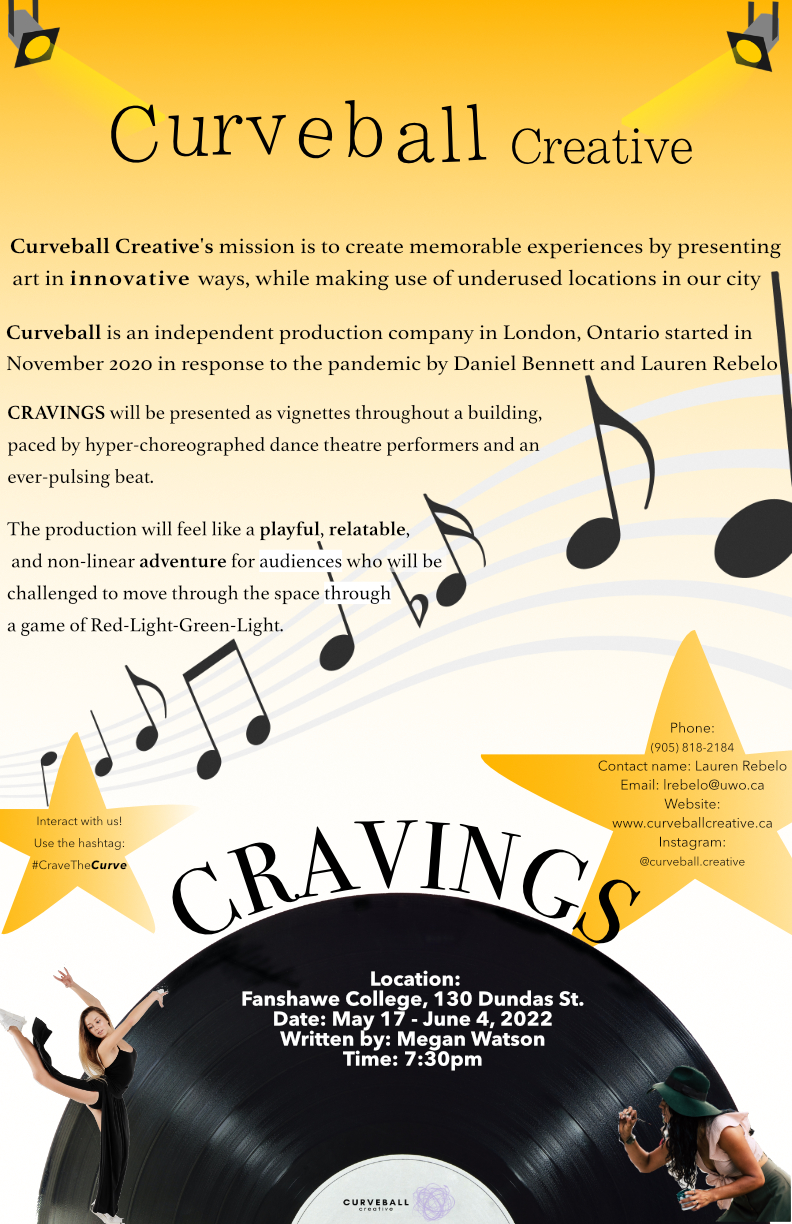 72/103
[Speaker Notes: etsiando_poster.jpg]
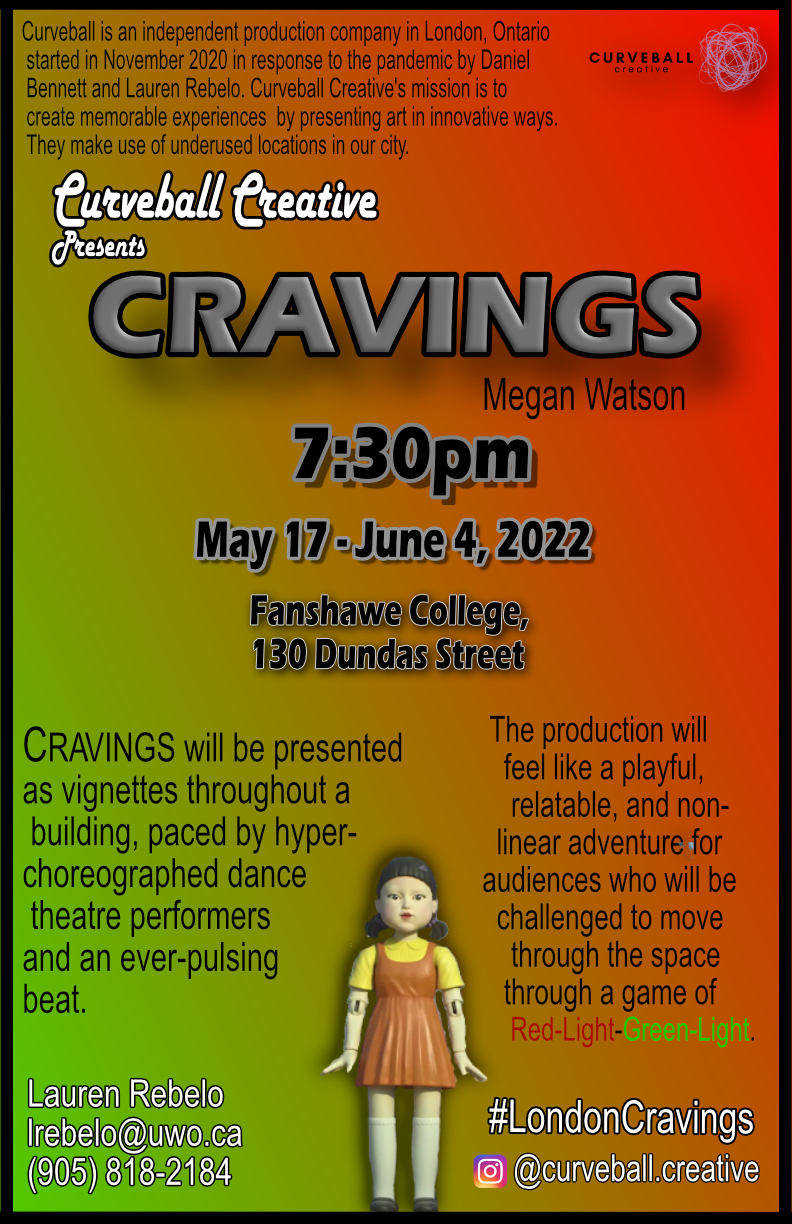 73/103
[Speaker Notes: etemple4_poster.jpg]
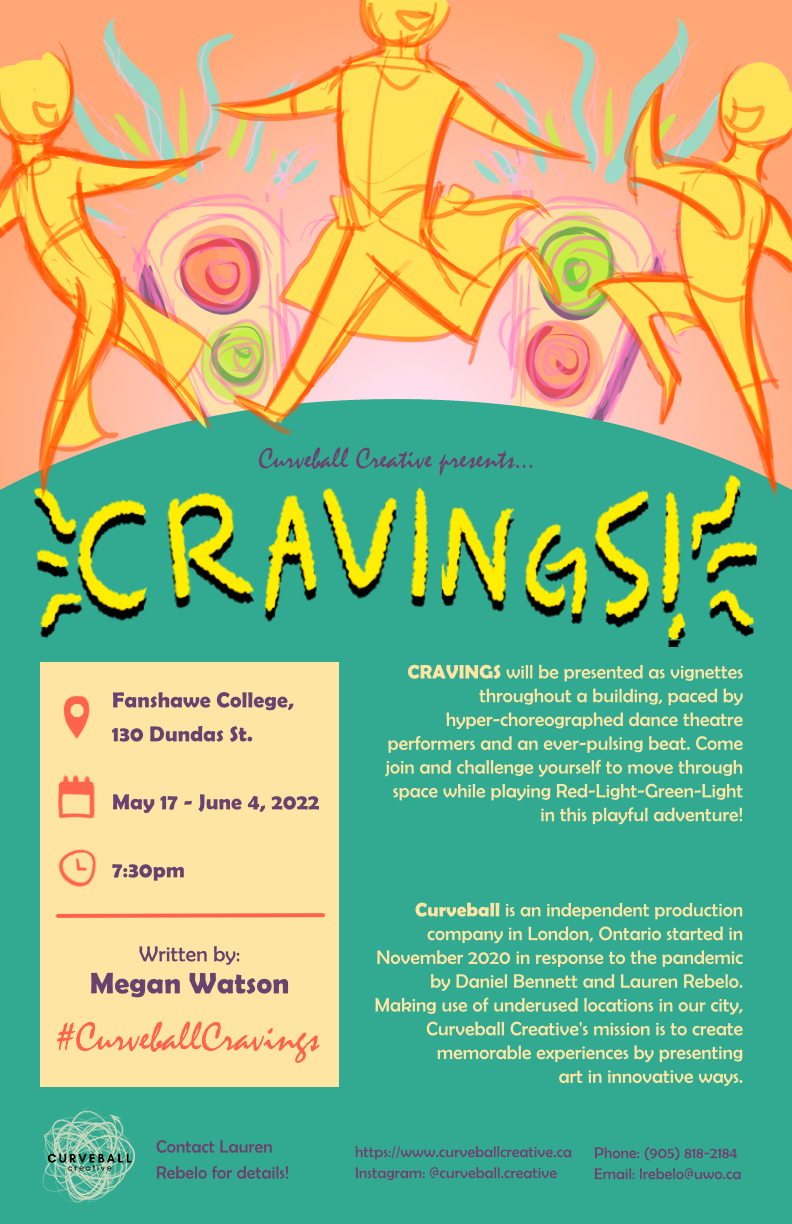 74/103
[Speaker Notes: esugand_poster.jpg]
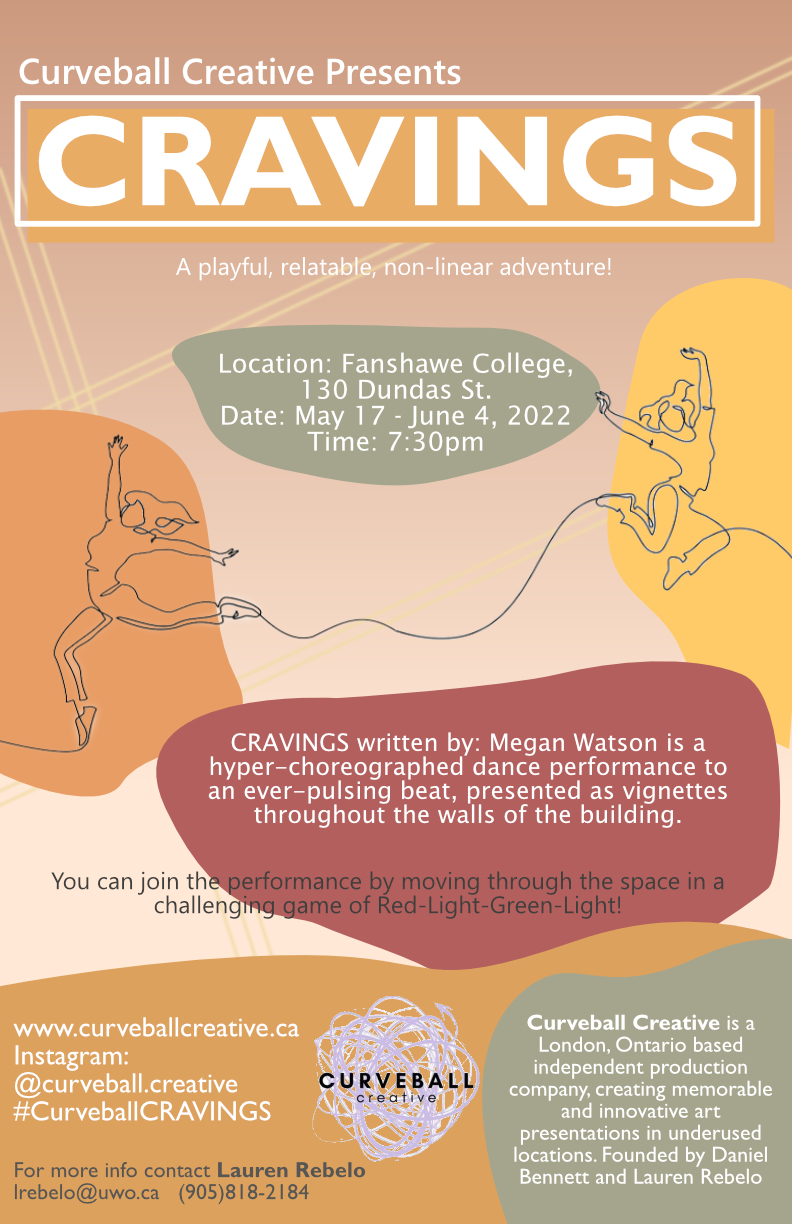 75/103
[Speaker Notes: eshiu2_poster.jpg]
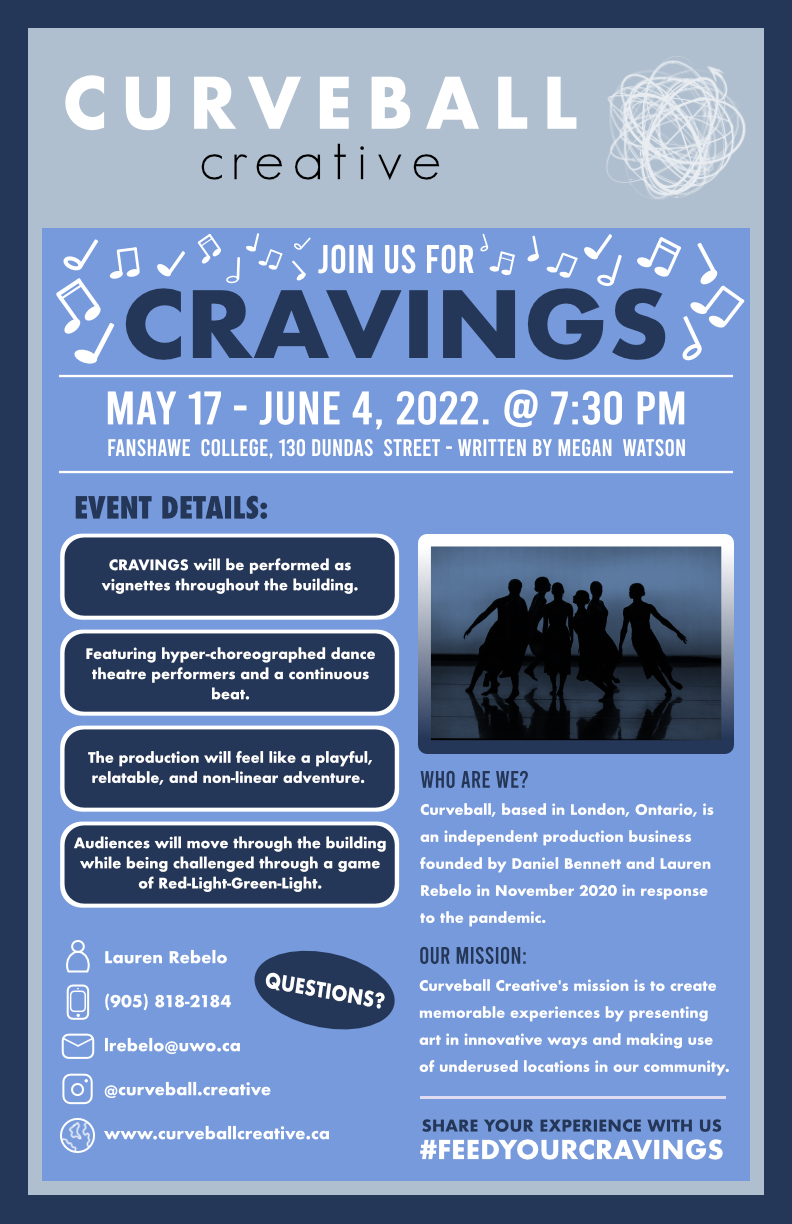 76/103
[Speaker Notes: eschult9_poster.jpg]
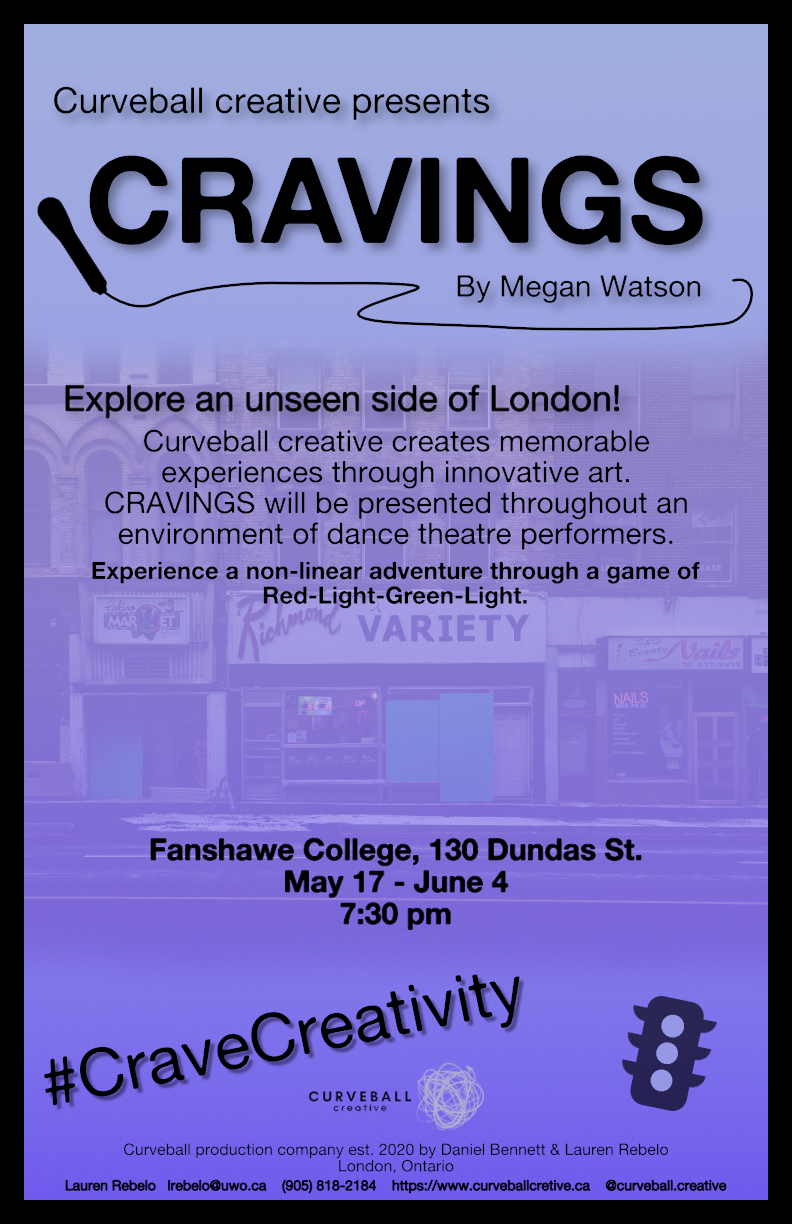 77/103
[Speaker Notes: esanche9_poster.jpg]
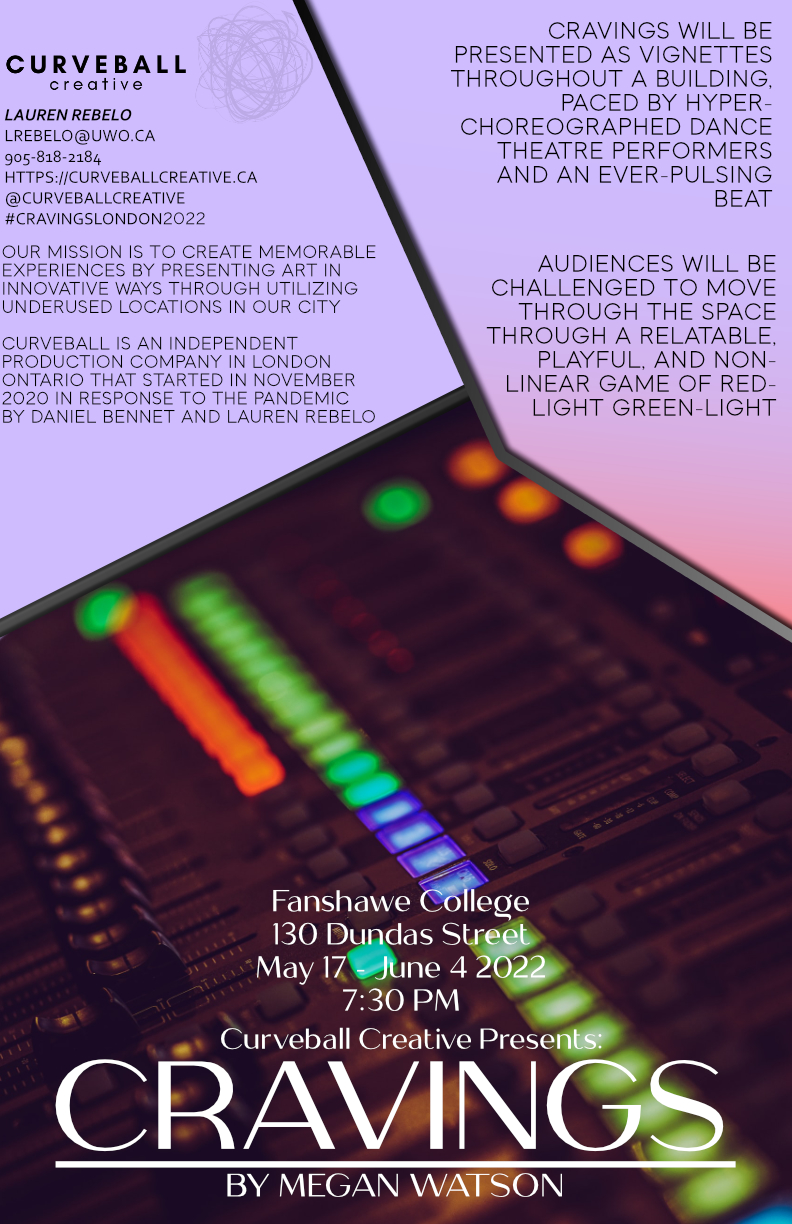 78/103
[Speaker Notes: dthai5_poster.jpg]
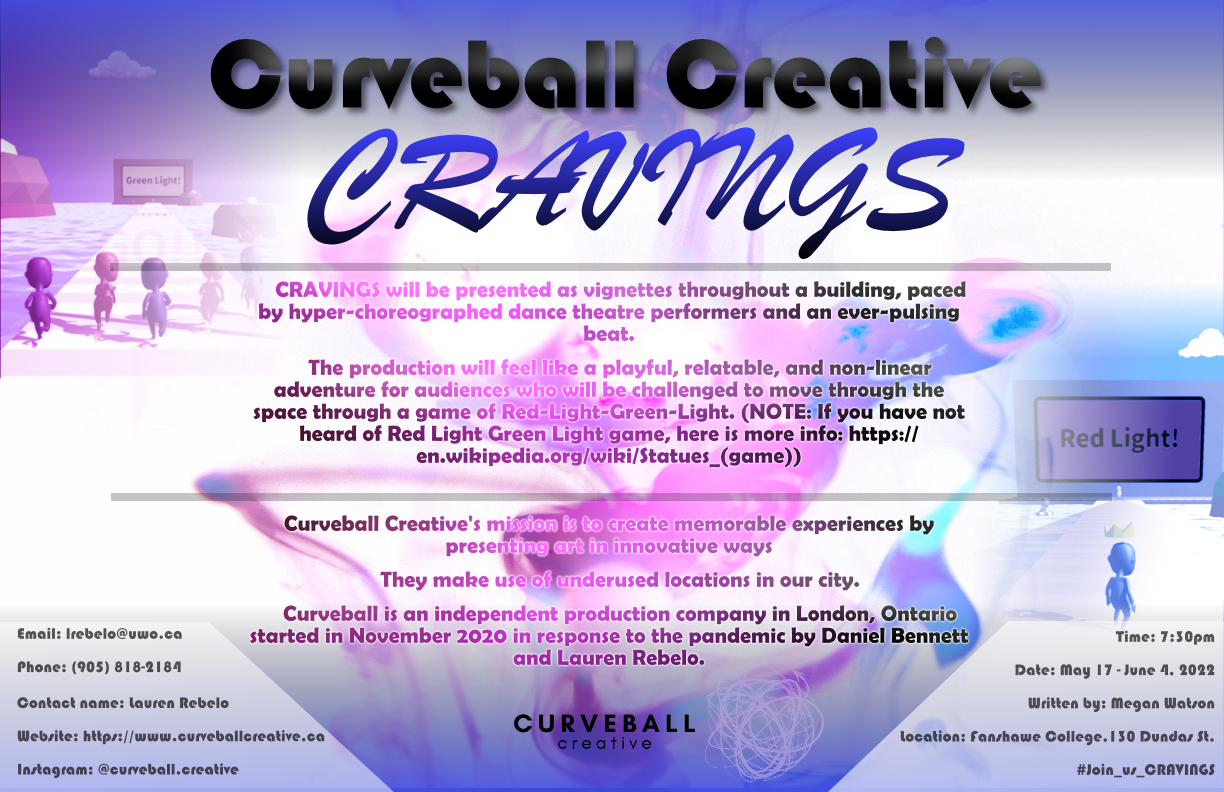 79/103
[Speaker Notes: dteng4_poster.jpg]
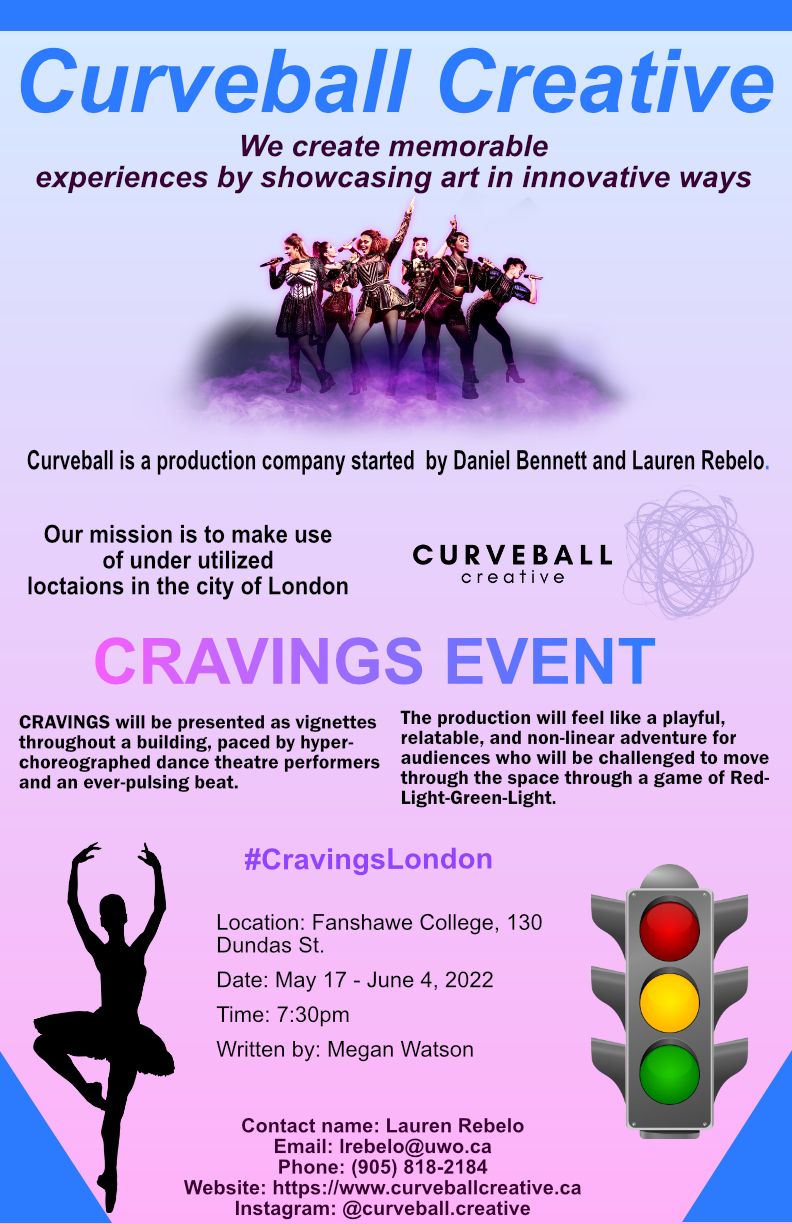 80/103
[Speaker Notes: dstein26_poster.jpg]
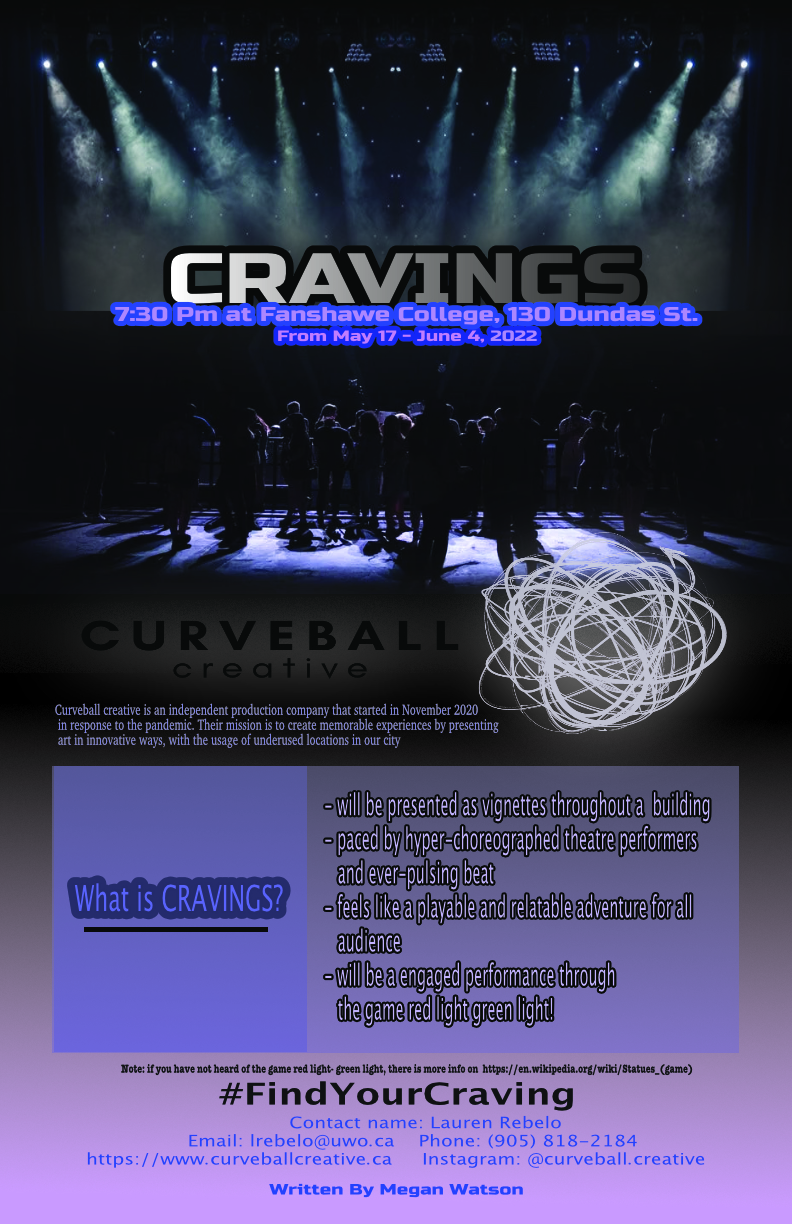 81/103
[Speaker Notes: dstaana_poster.jpg]
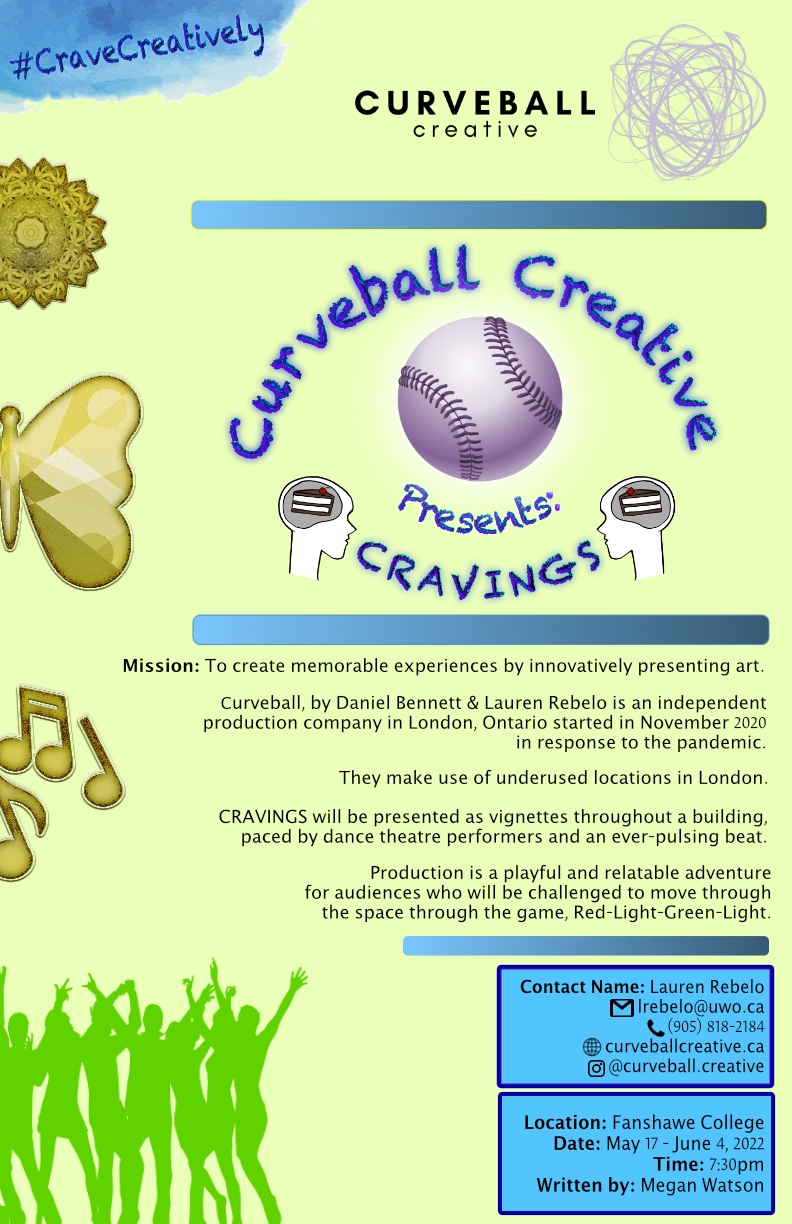 82/103
[Speaker Notes: dshah228_poster.jpg]
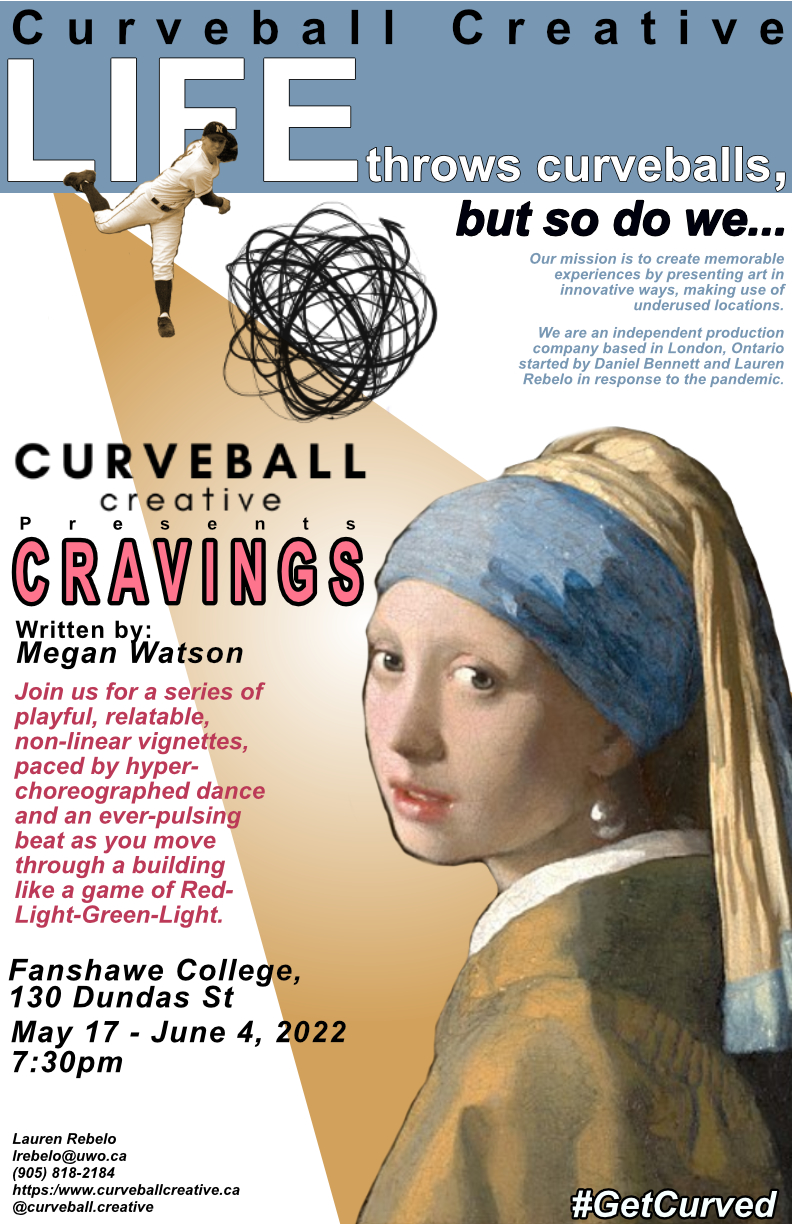 83/103
[Speaker Notes: cwagter_poster.jpg]
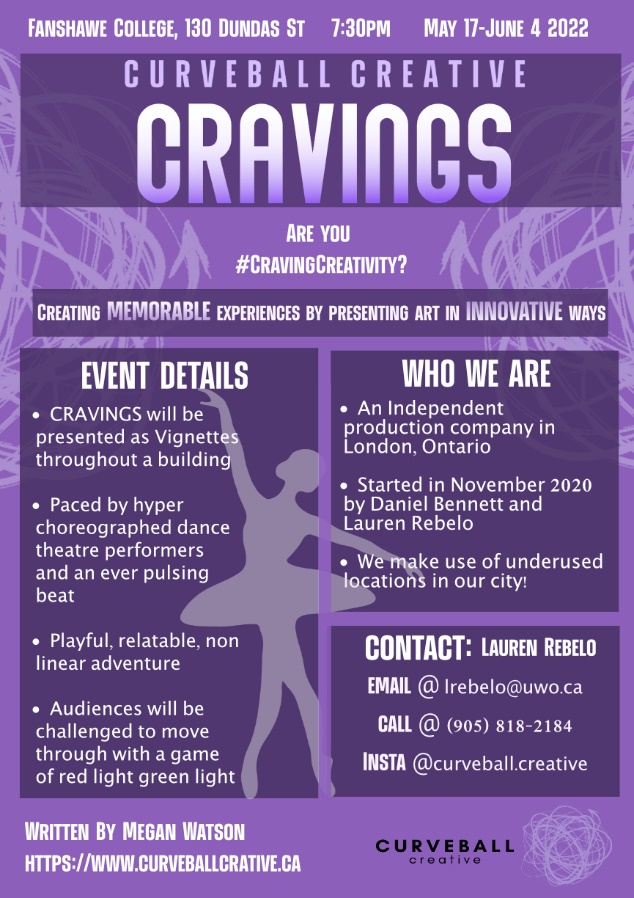 84/103
[Speaker Notes: csturro_poster.jpg]
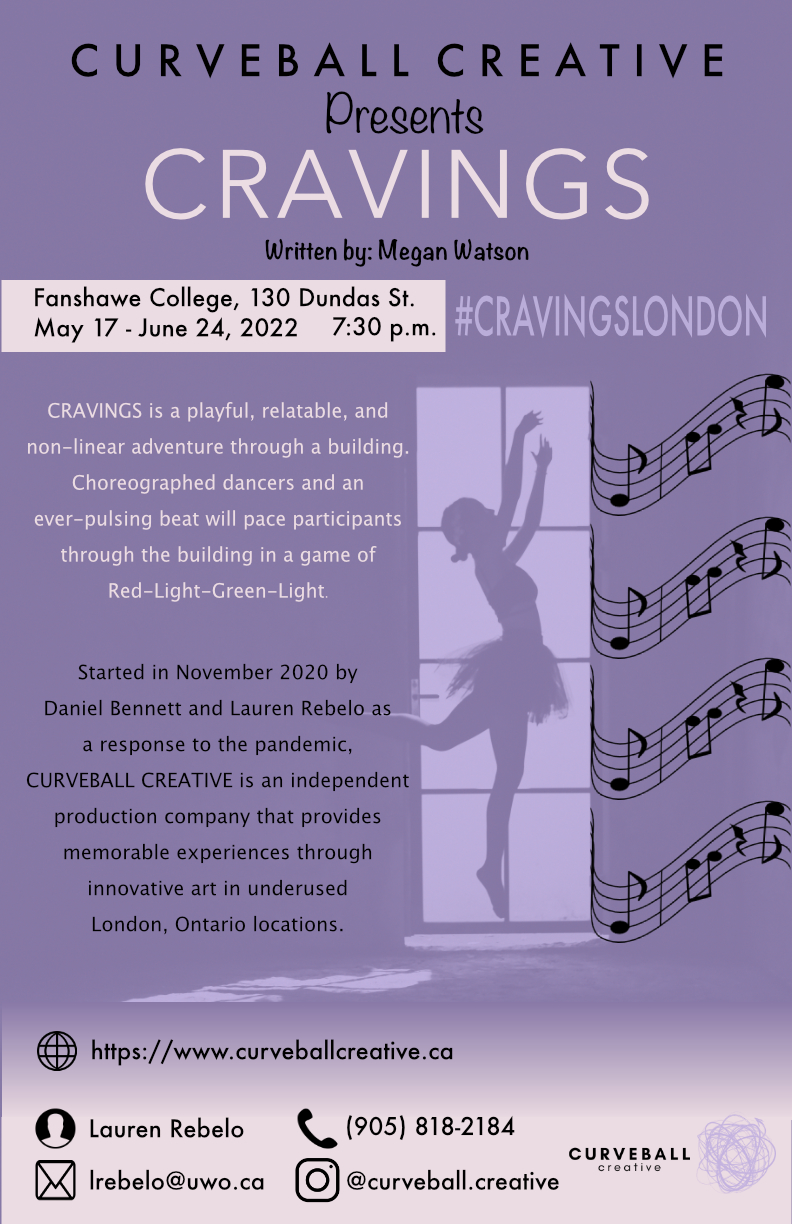 85/103
[Speaker Notes: csteinm2_poster.jpg]
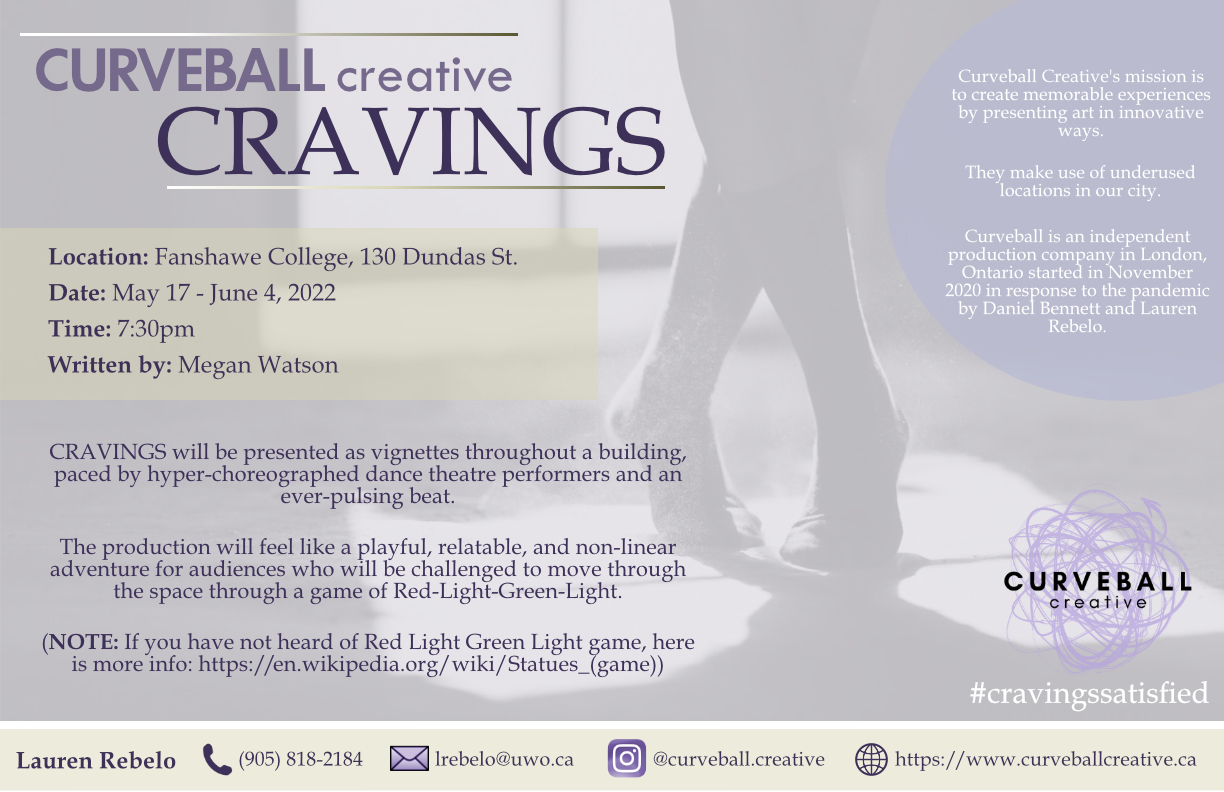 86/103
[Speaker Notes: bvanbom_poster.jpg]
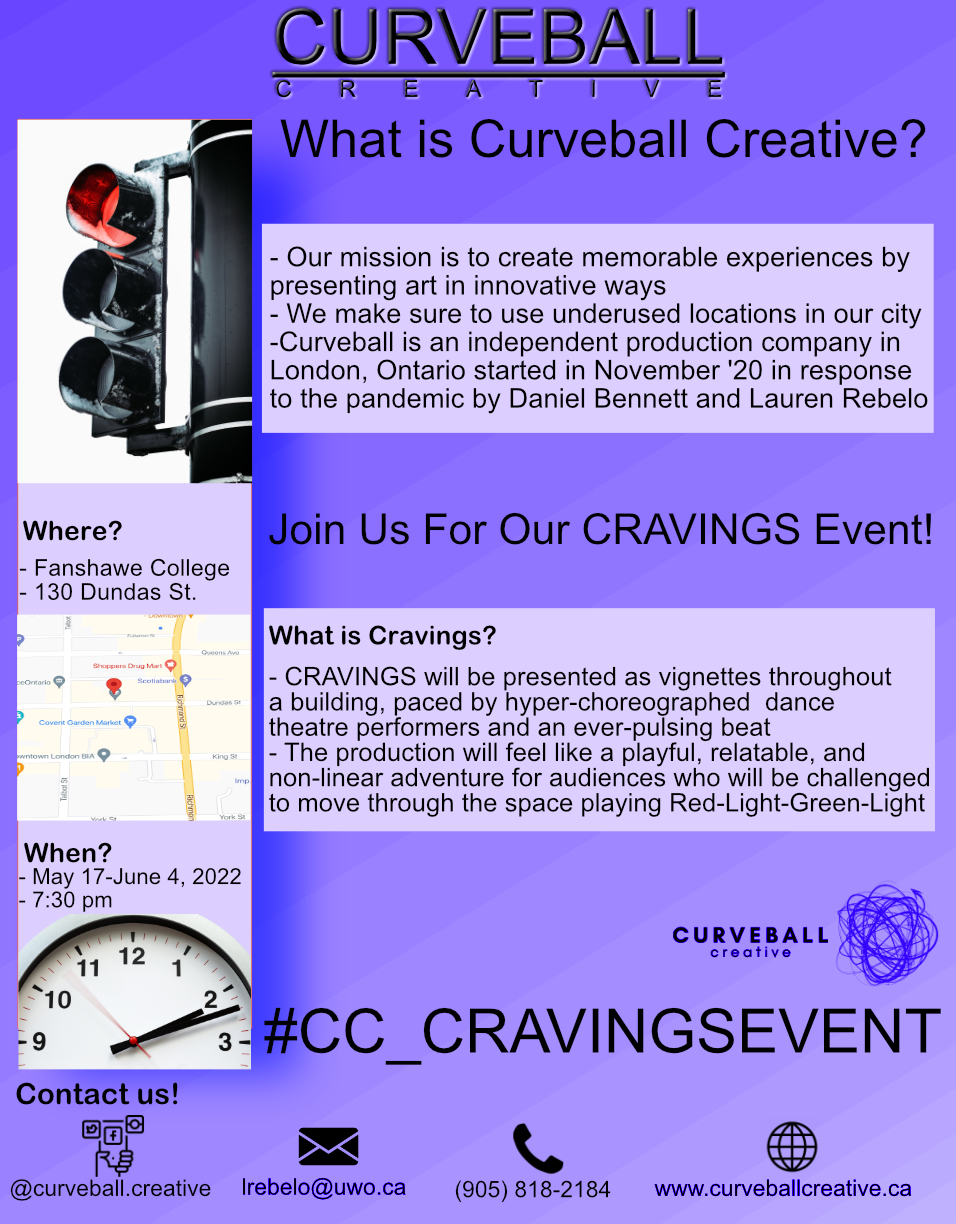 87/103
[Speaker Notes: btoma_poster.jpg]
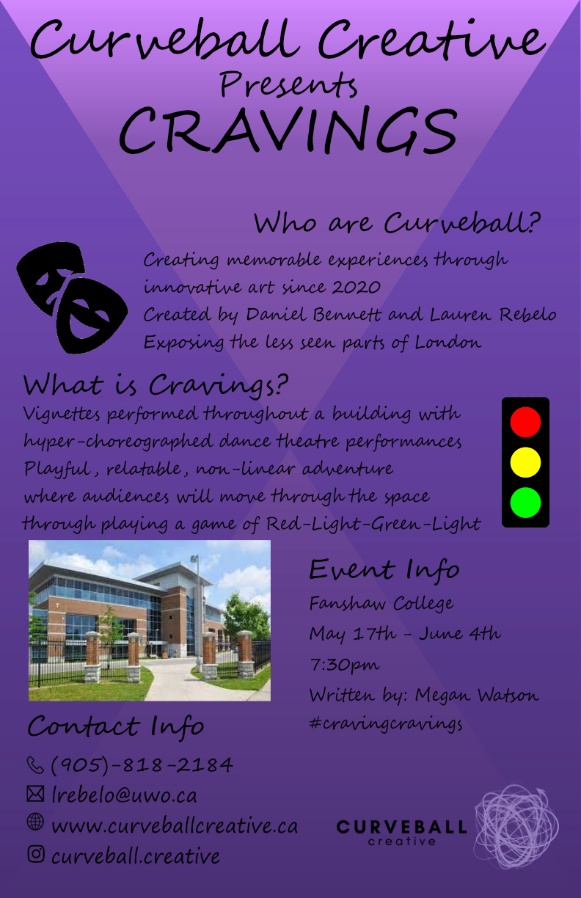 88/103
[Speaker Notes: bsimps32_poster.jpg]
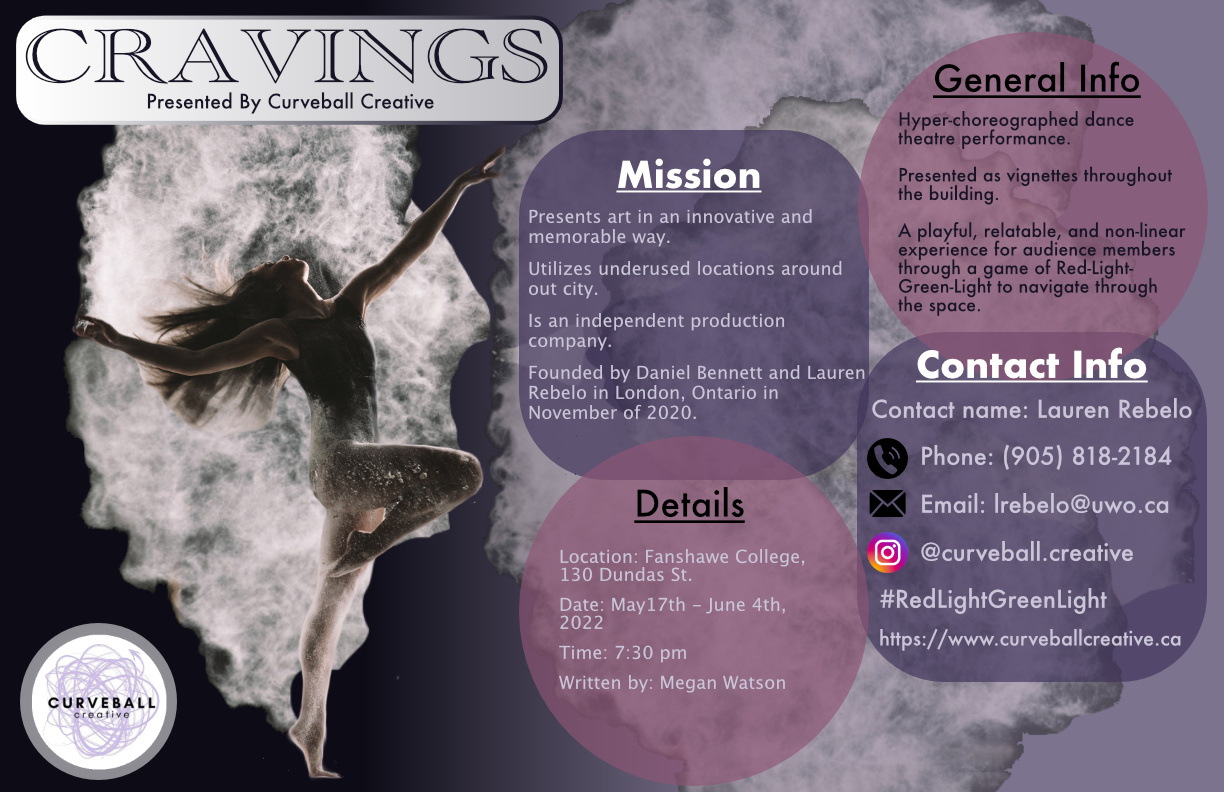 89/103
[Speaker Notes: bsaund3_poster.jpg]
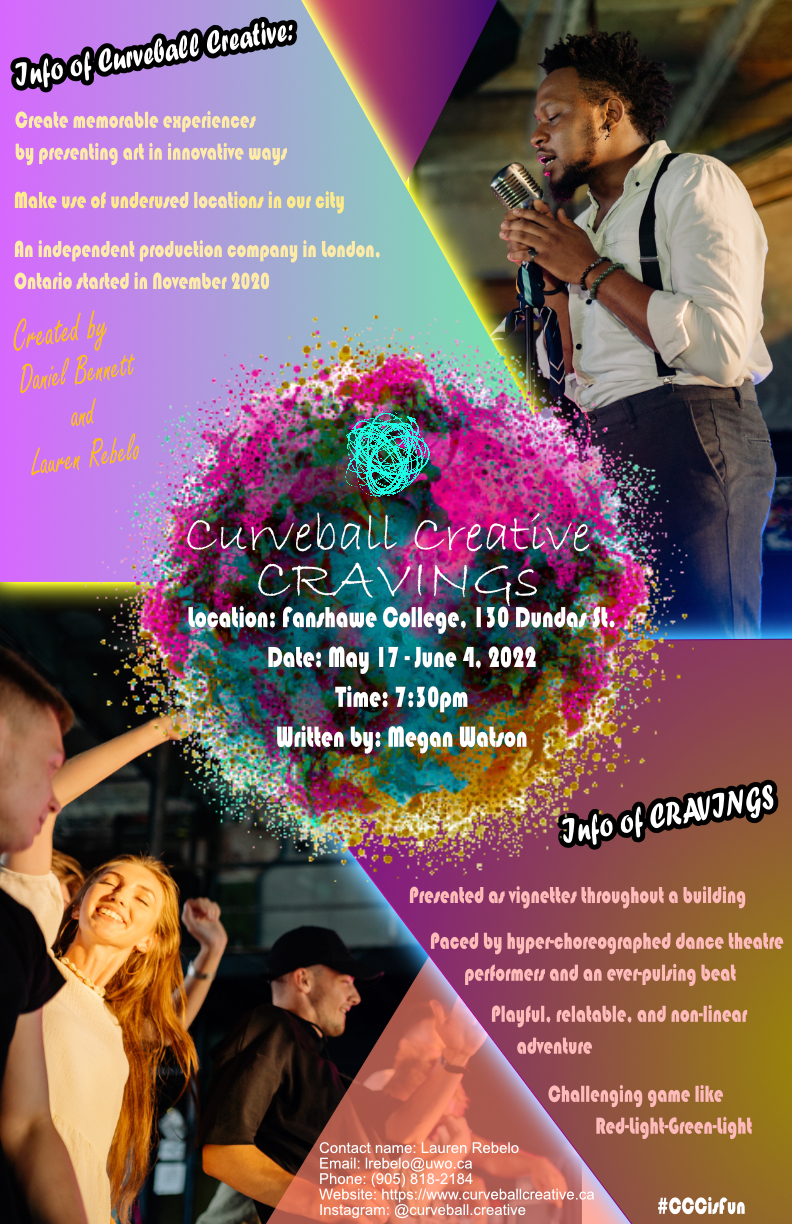 90/103
[Speaker Notes: awan52_poster.jpg]
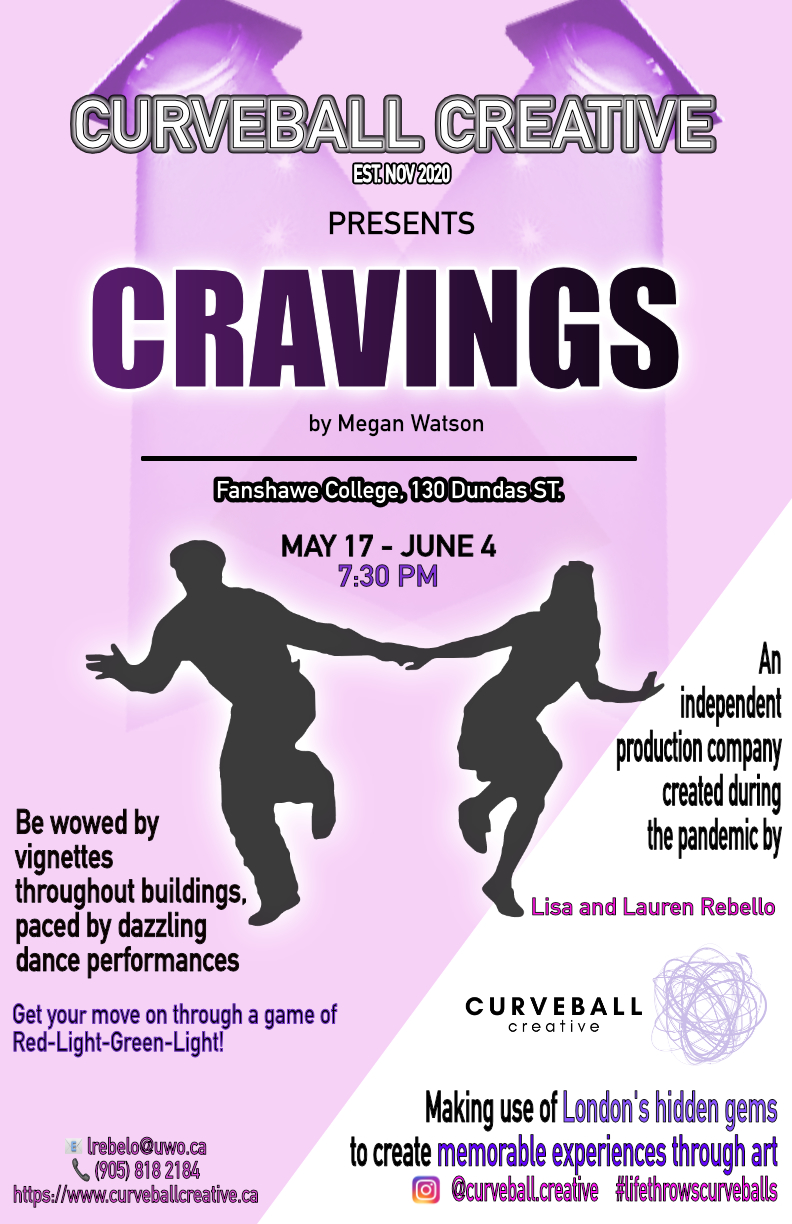 91/103
[Speaker Notes: awalji28_poster.jpg]
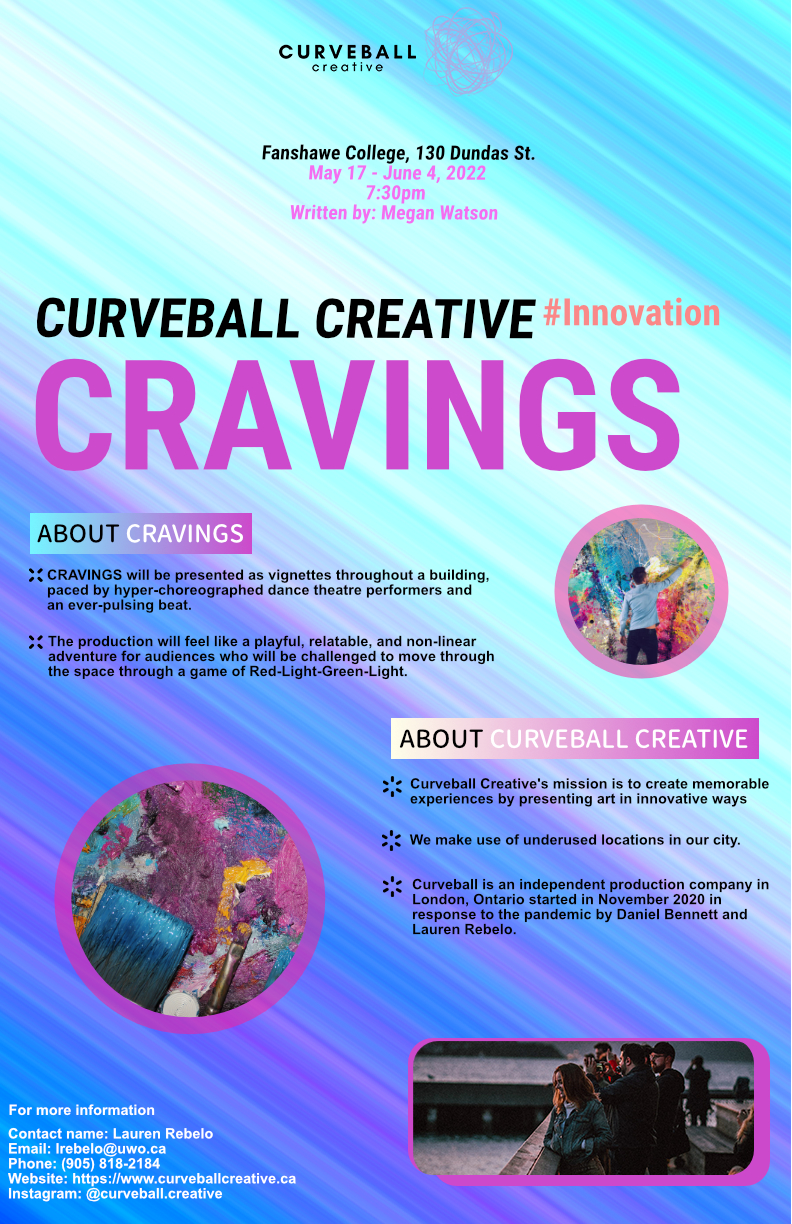 92/103
[Speaker Notes: avu26_poster.jpg]
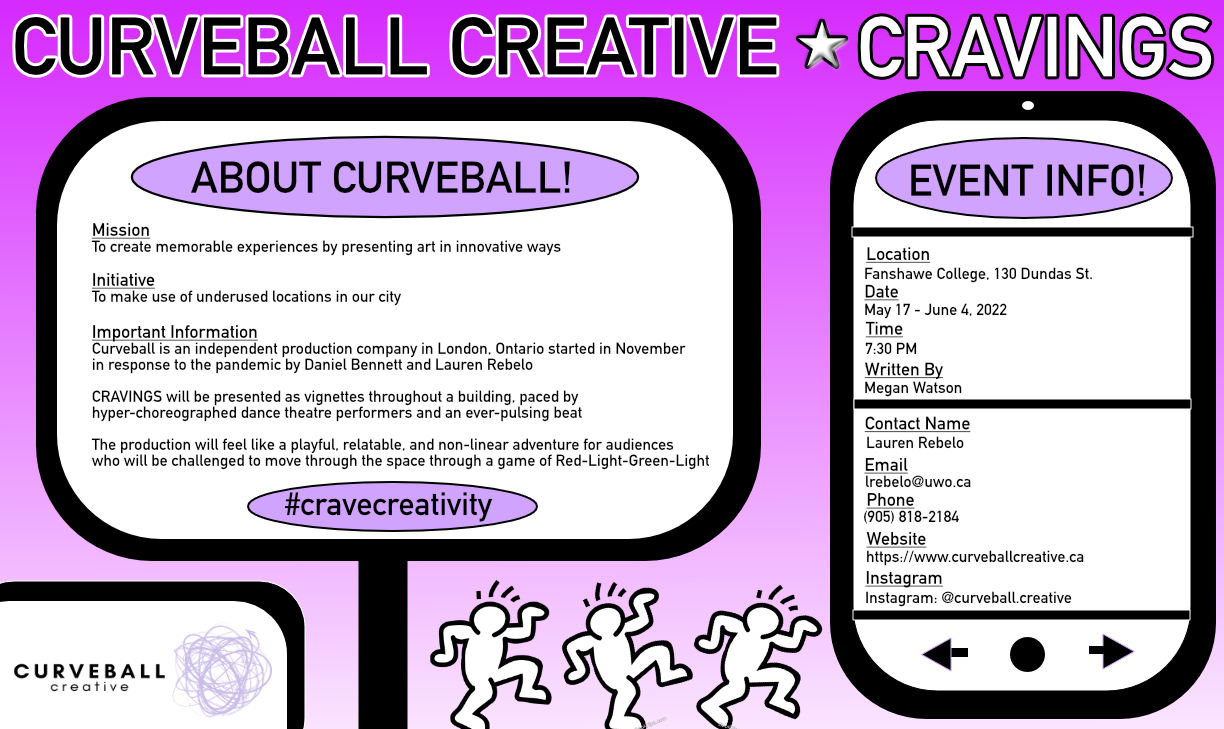 93/103
[Speaker Notes: avora4_poster.jpg]
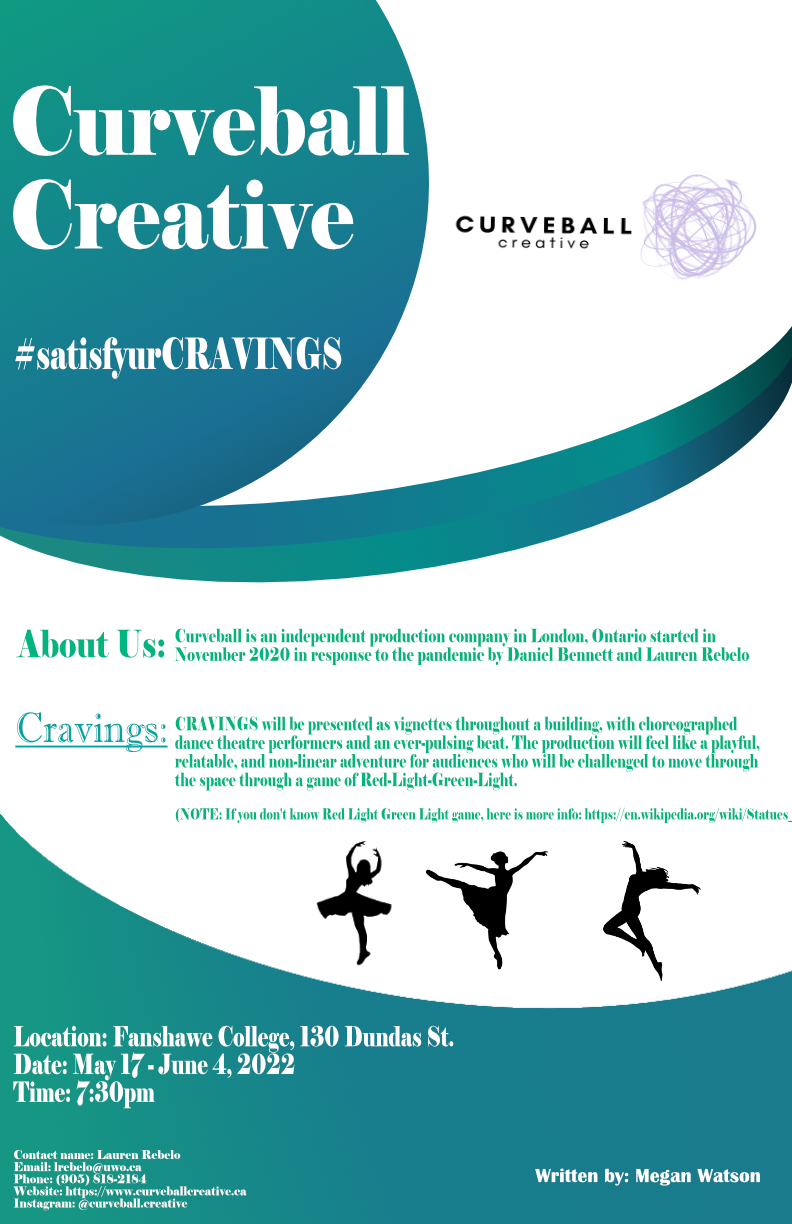 94/103
[Speaker Notes: auniyal_poster.jpg]
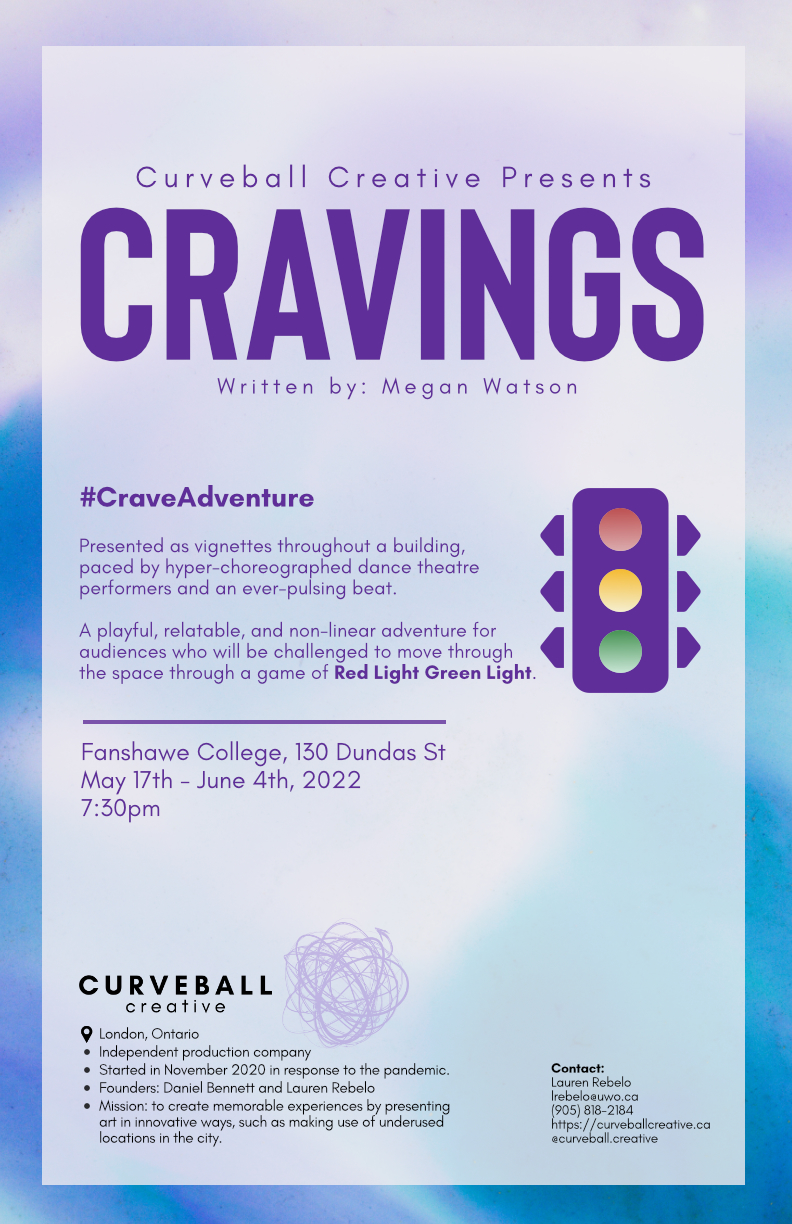 95/103
[Speaker Notes: atrent4_poster.jpg]
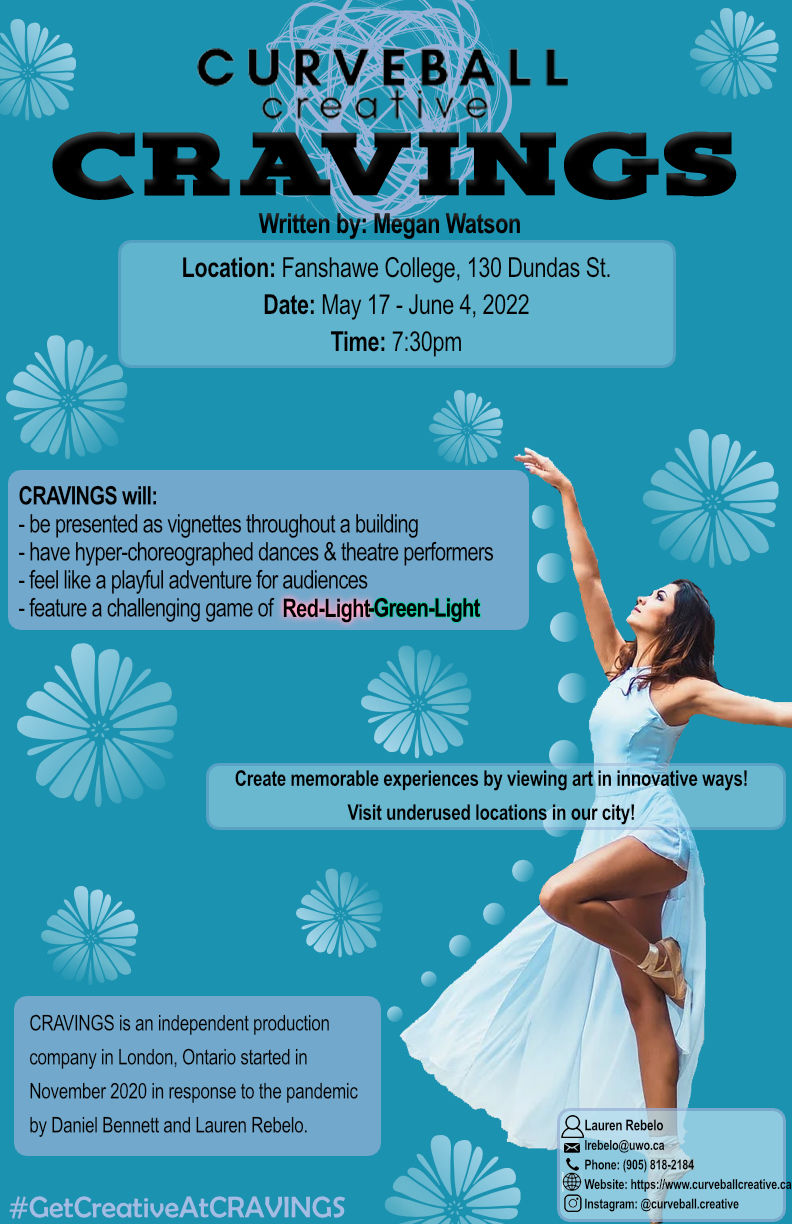 96/103
[Speaker Notes: atitle_poster.jpg]
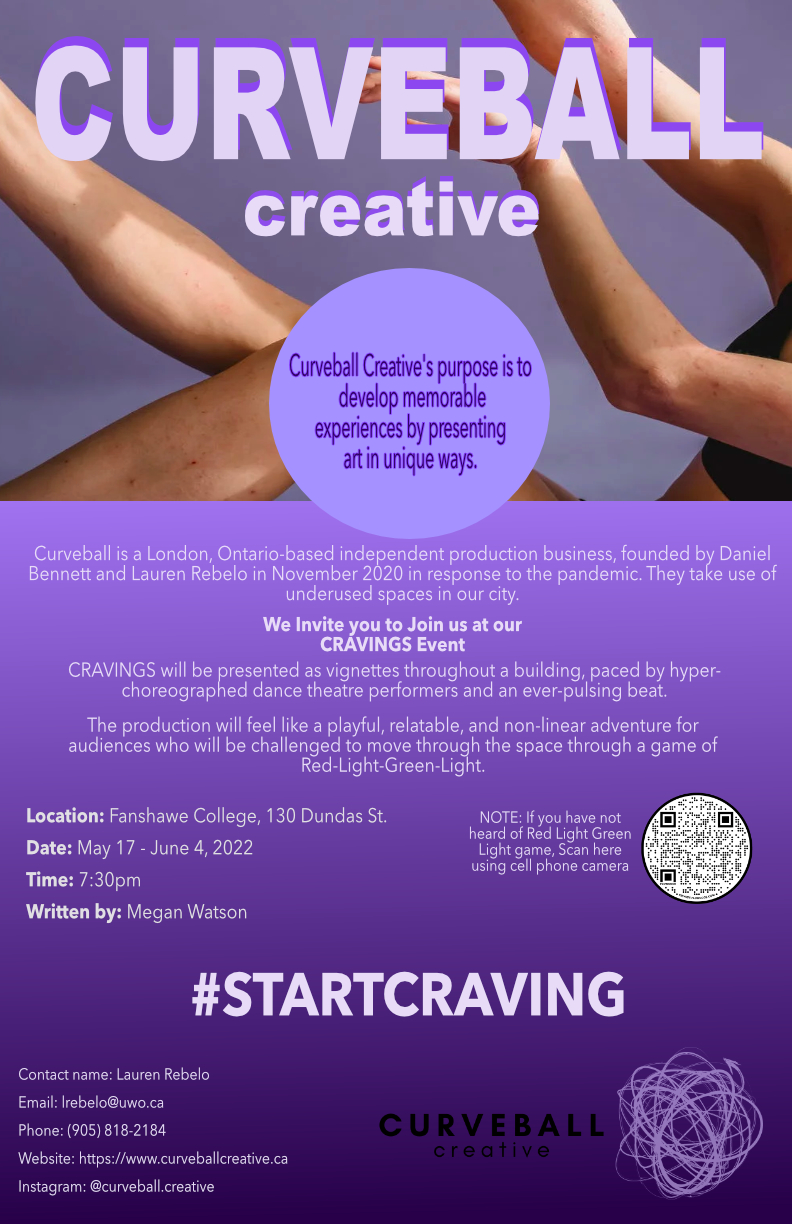 97/103
[Speaker Notes: athorbu_poster.jpg]
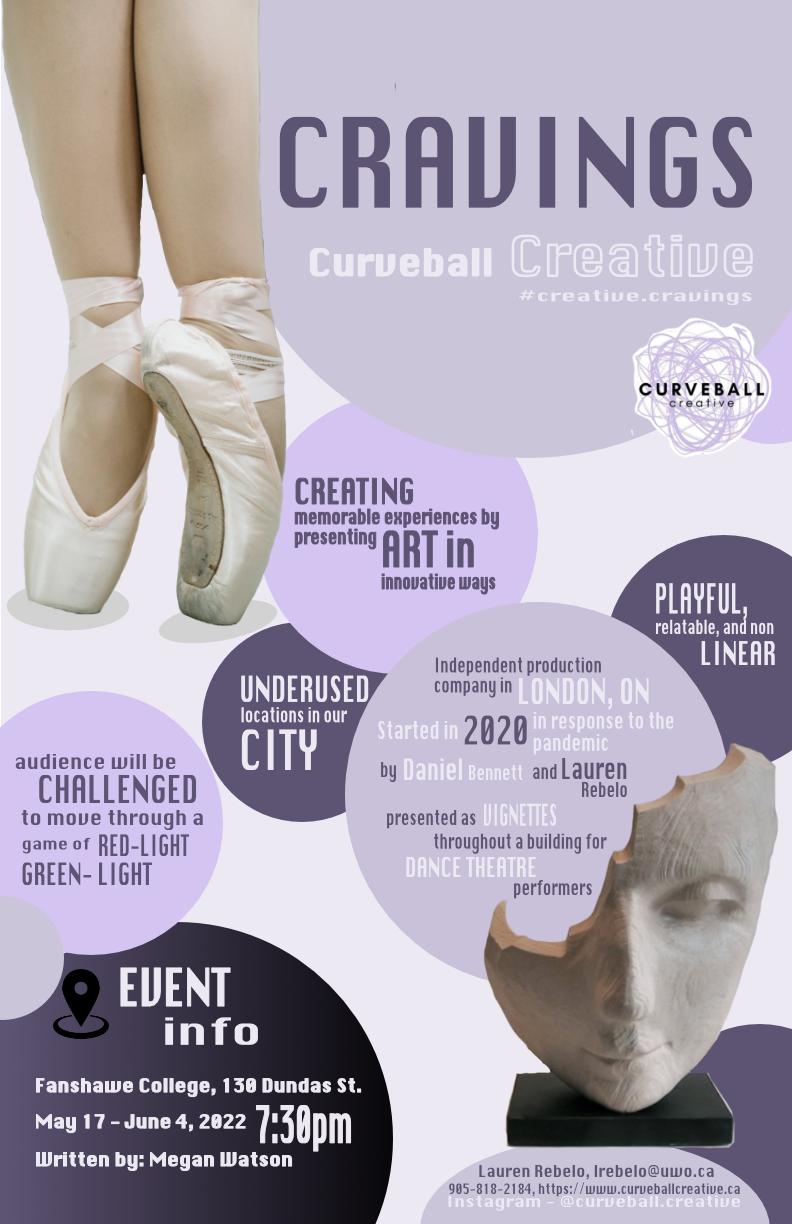 98/103
[Speaker Notes: atchaker_poster.jpg]
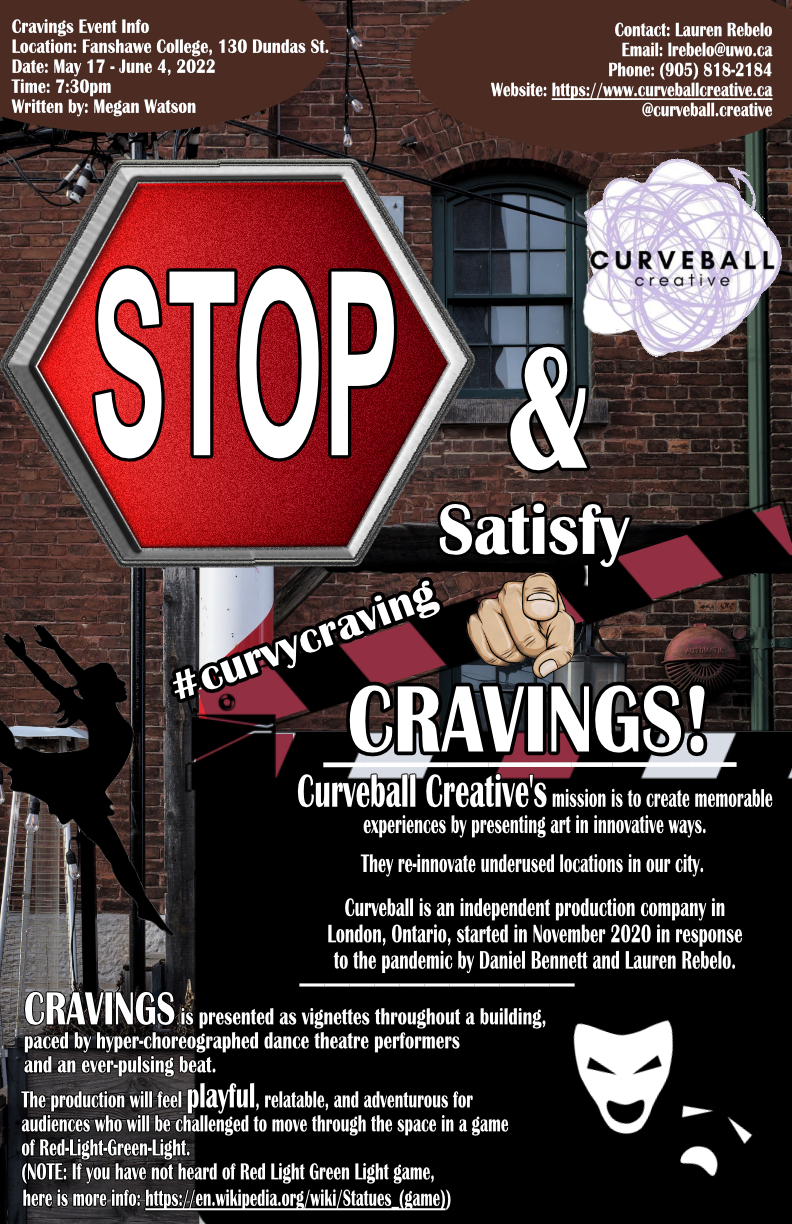 99/103
[Speaker Notes: ashirke_poster.jpg]
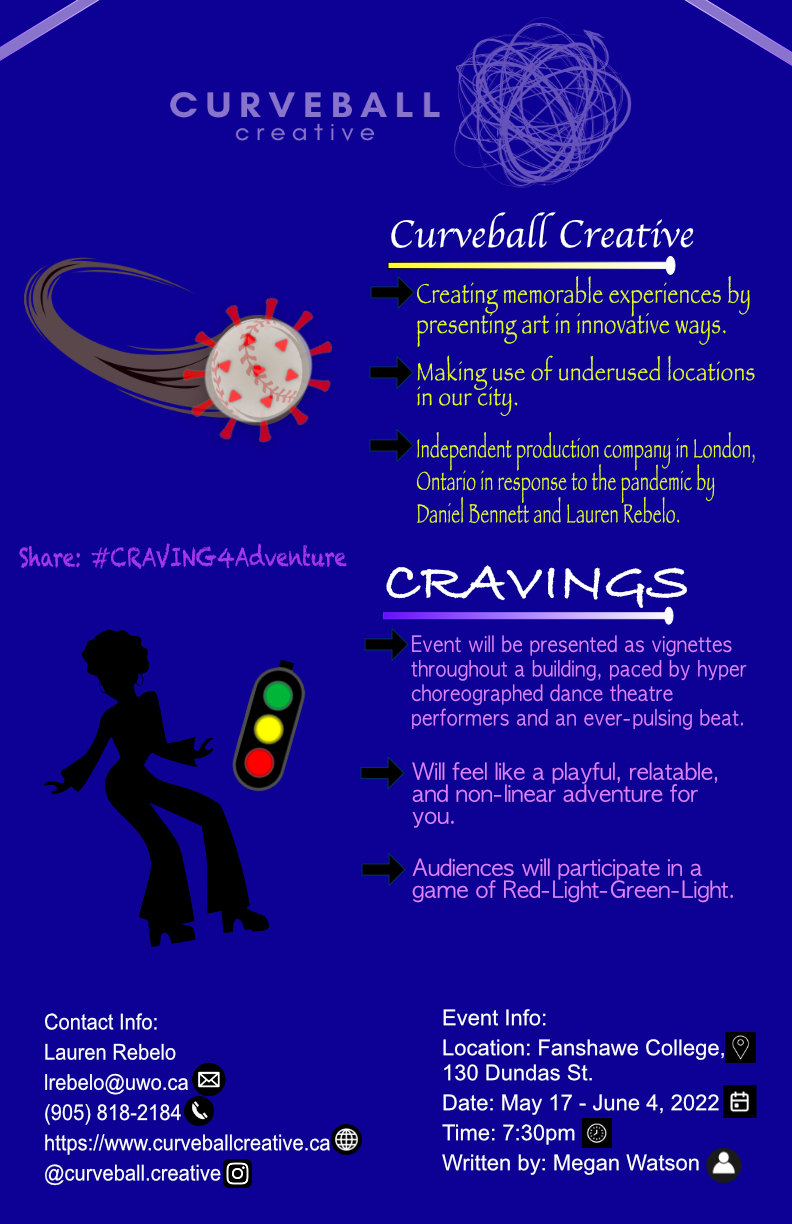 100/103
[Speaker Notes: ashar562_poster.jpg]
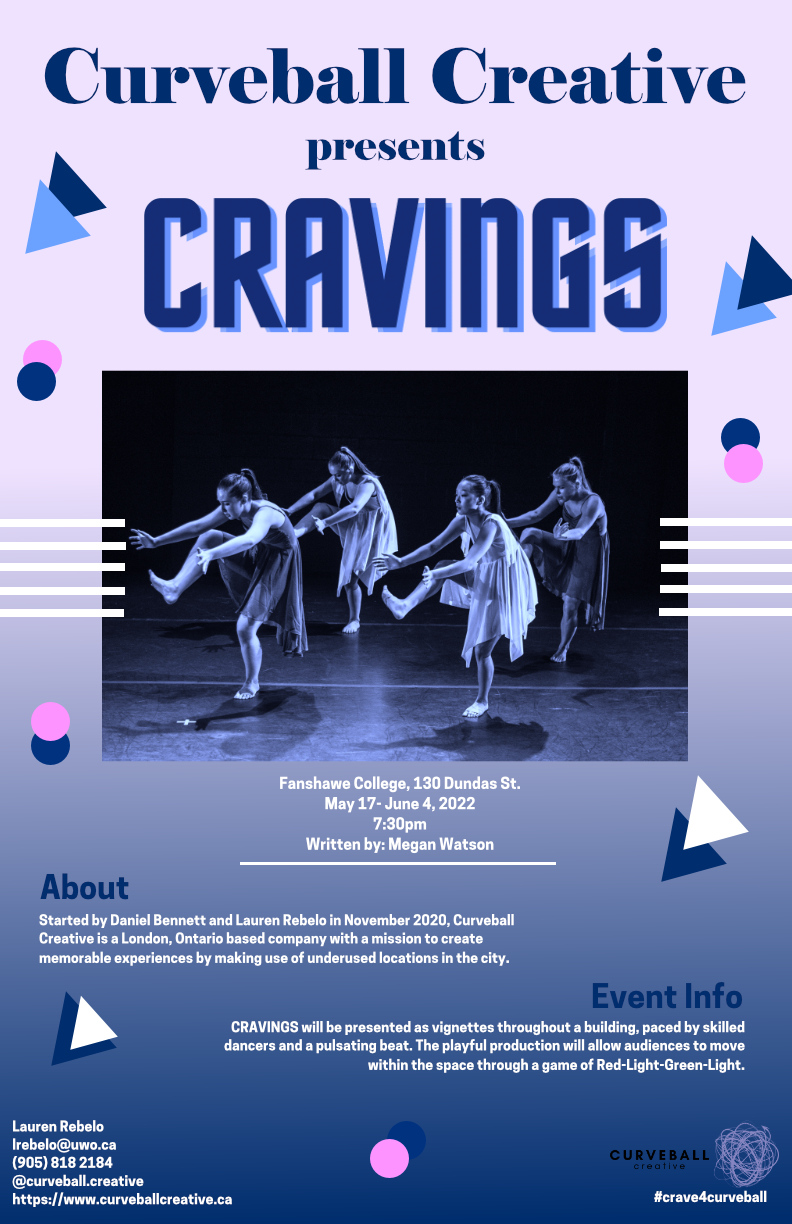 101/103
[Speaker Notes: ashar552_poster.jpg]
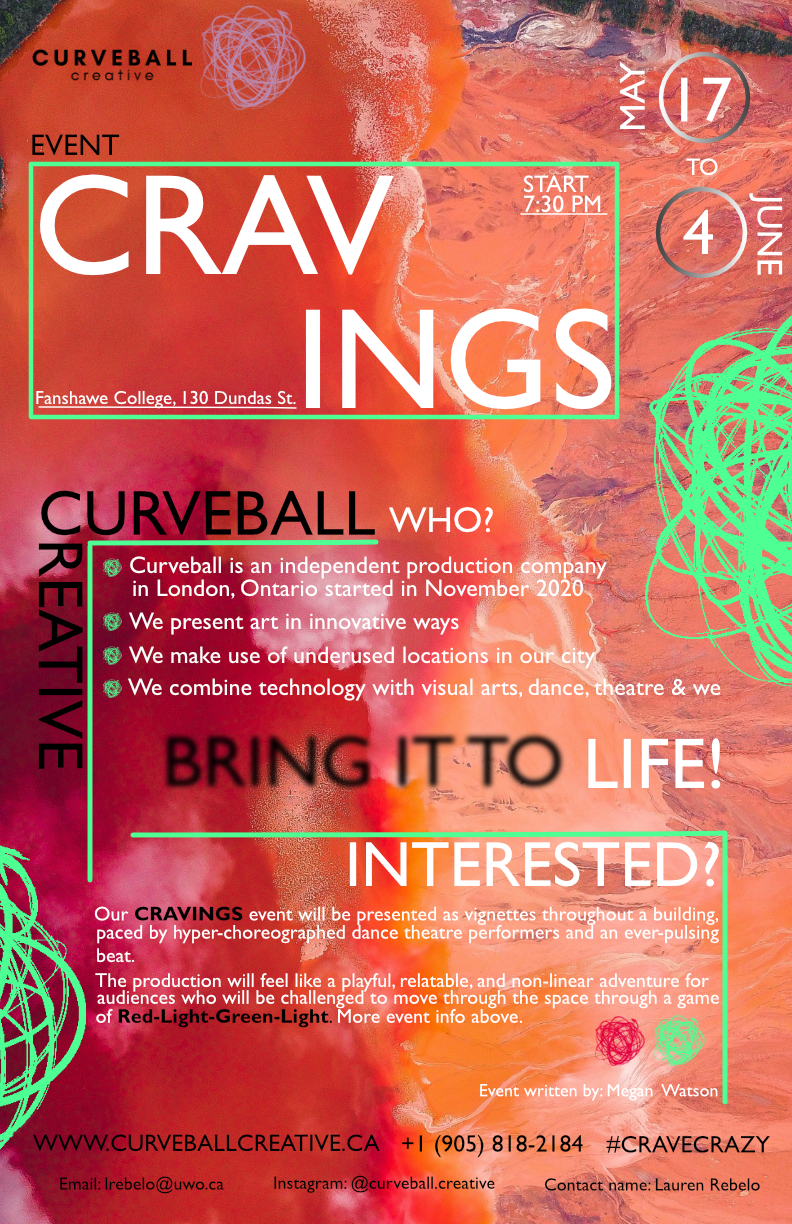 102/103
[Speaker Notes: ascatto_poster.jpg]
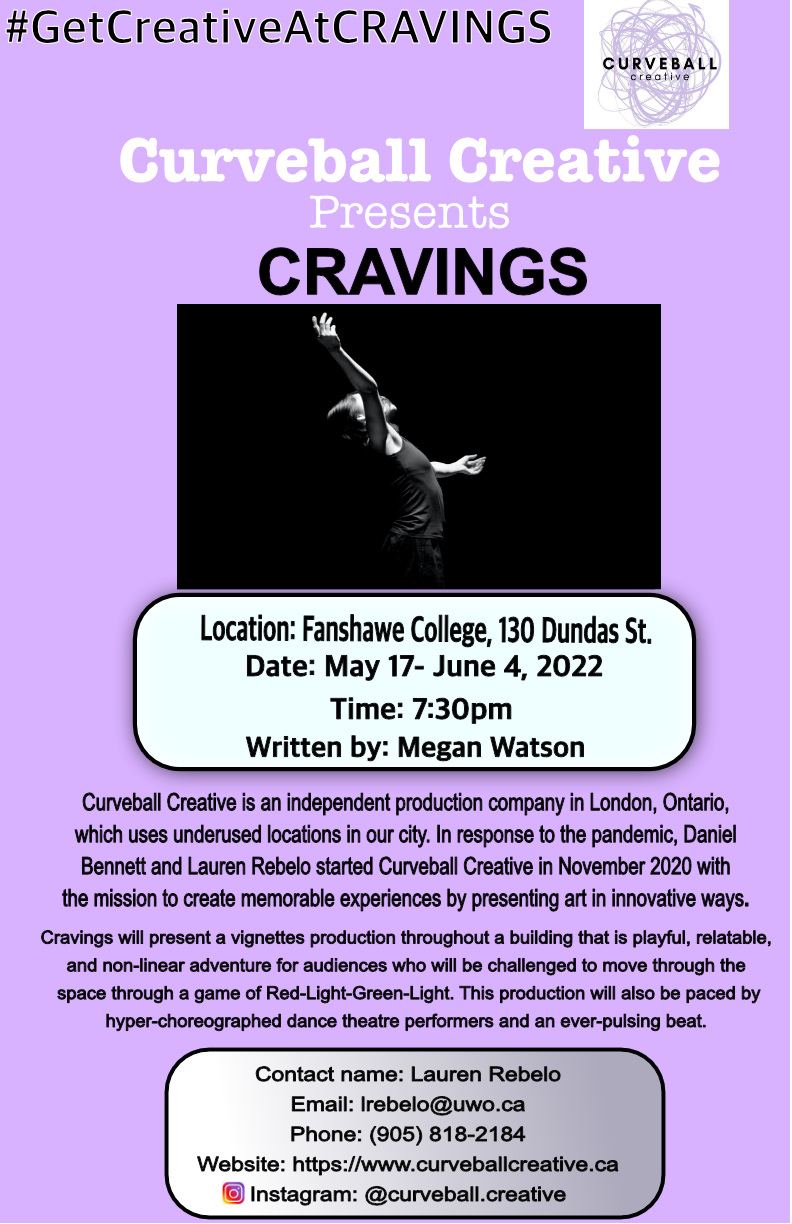 103/103
[Speaker Notes: asantam2_poster.jpg]
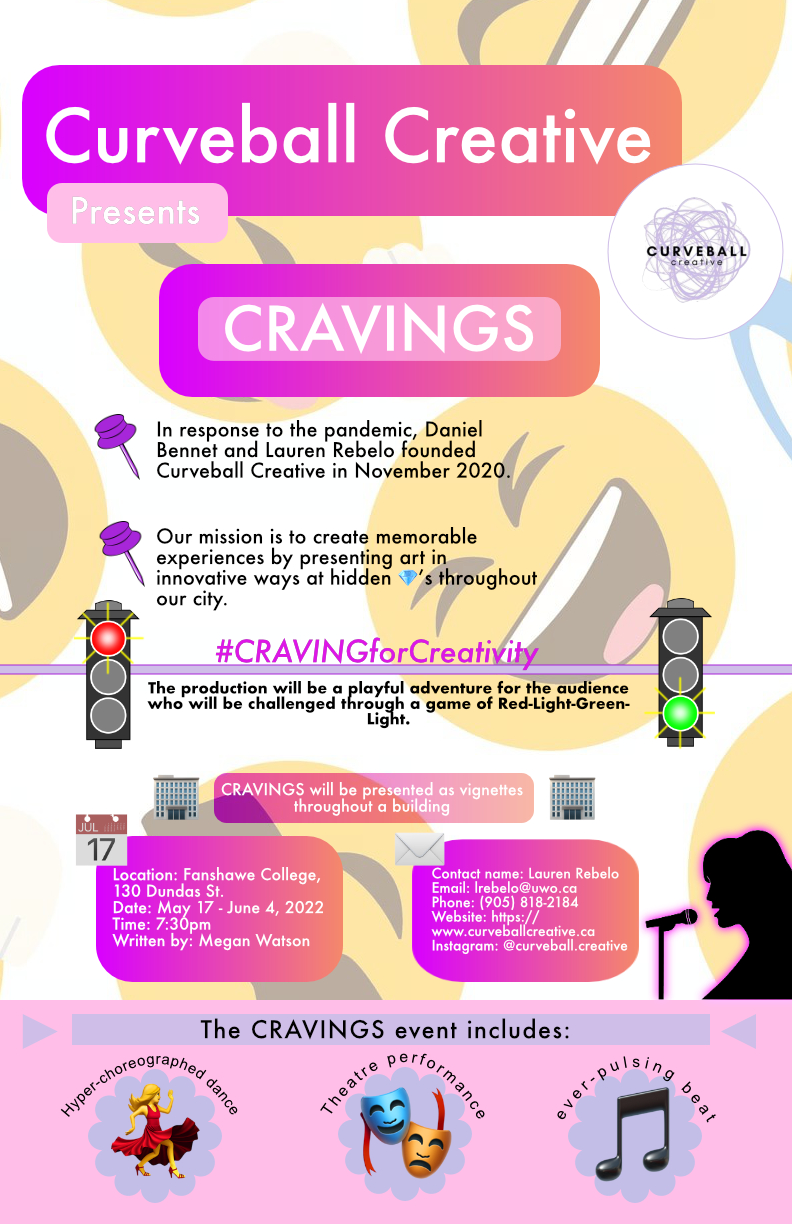 104/103
[Speaker Notes: asameer2_poster.jpg]